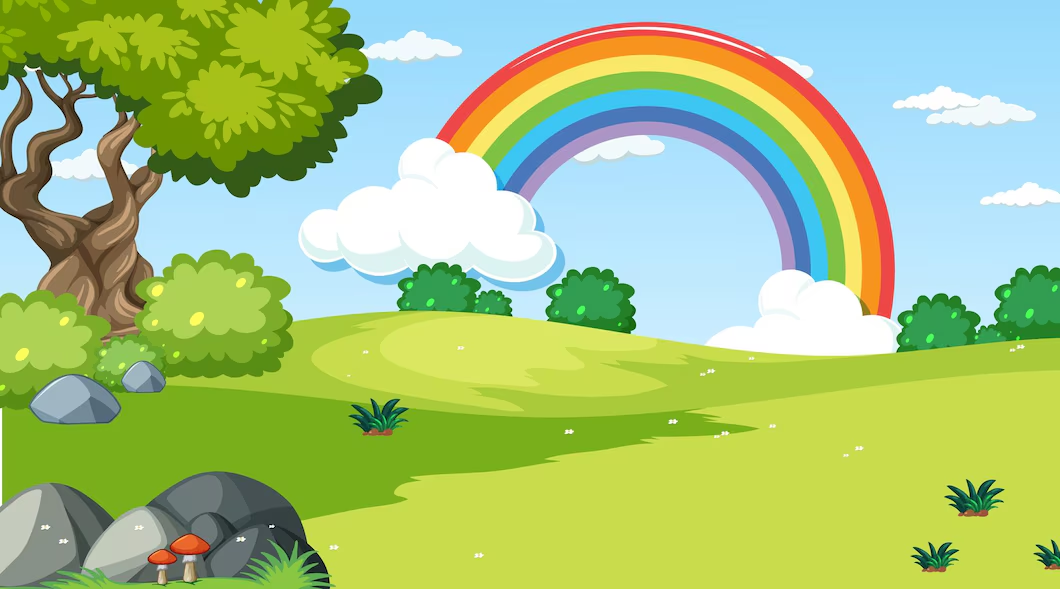 «Сміливо іти
за мріями»
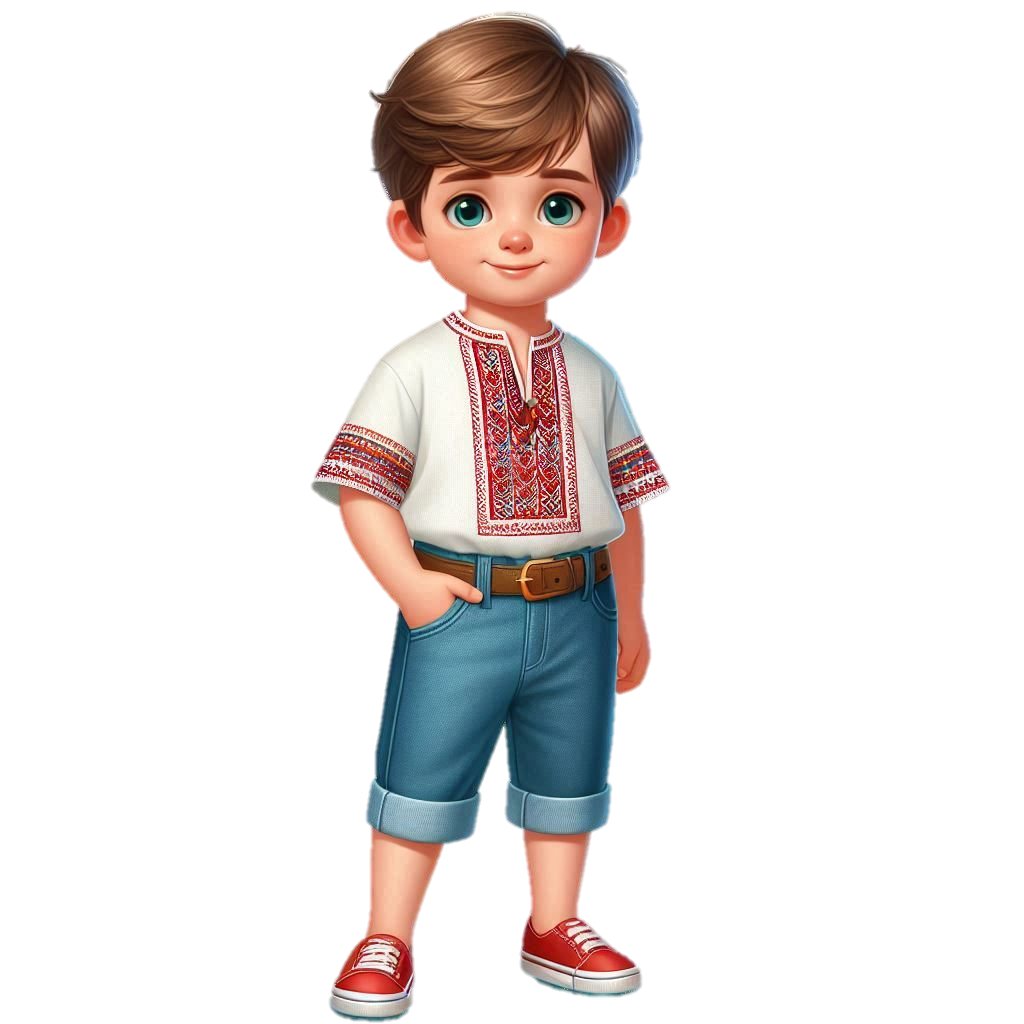 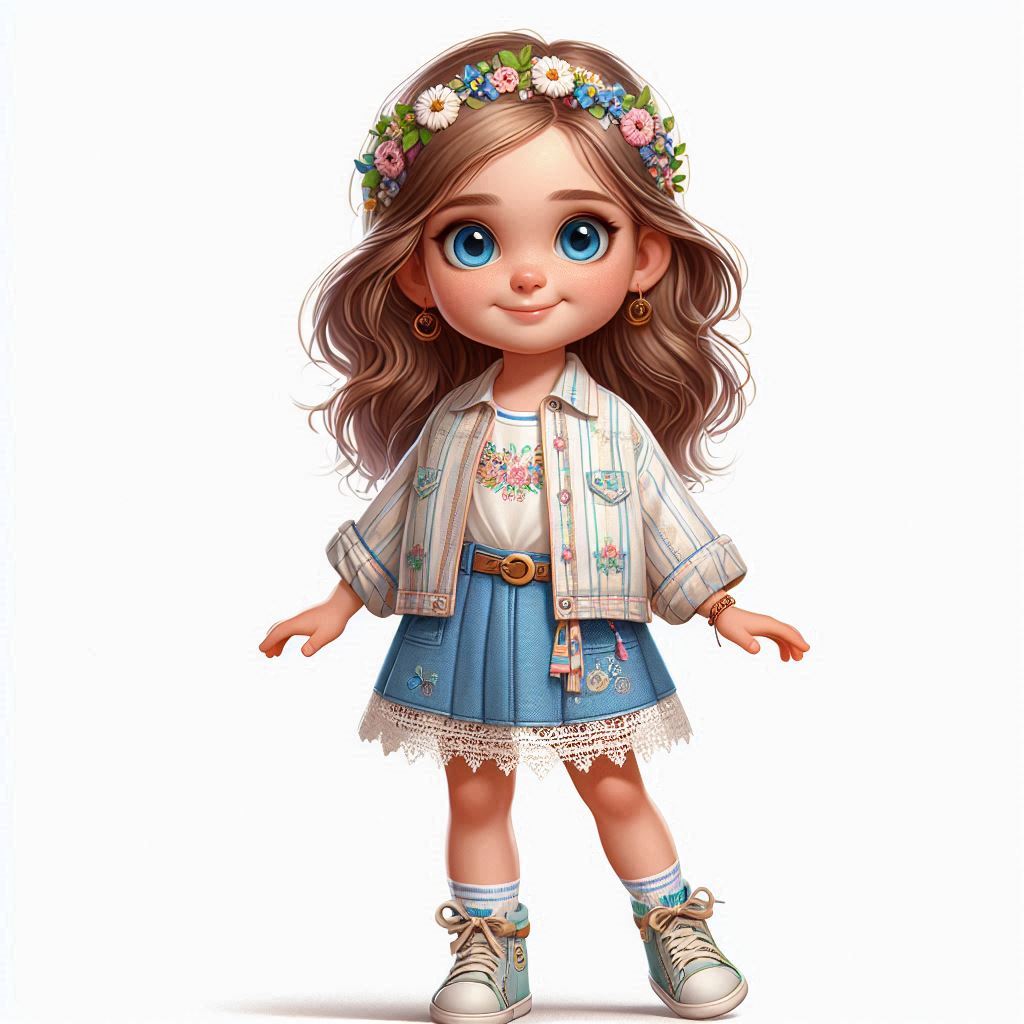 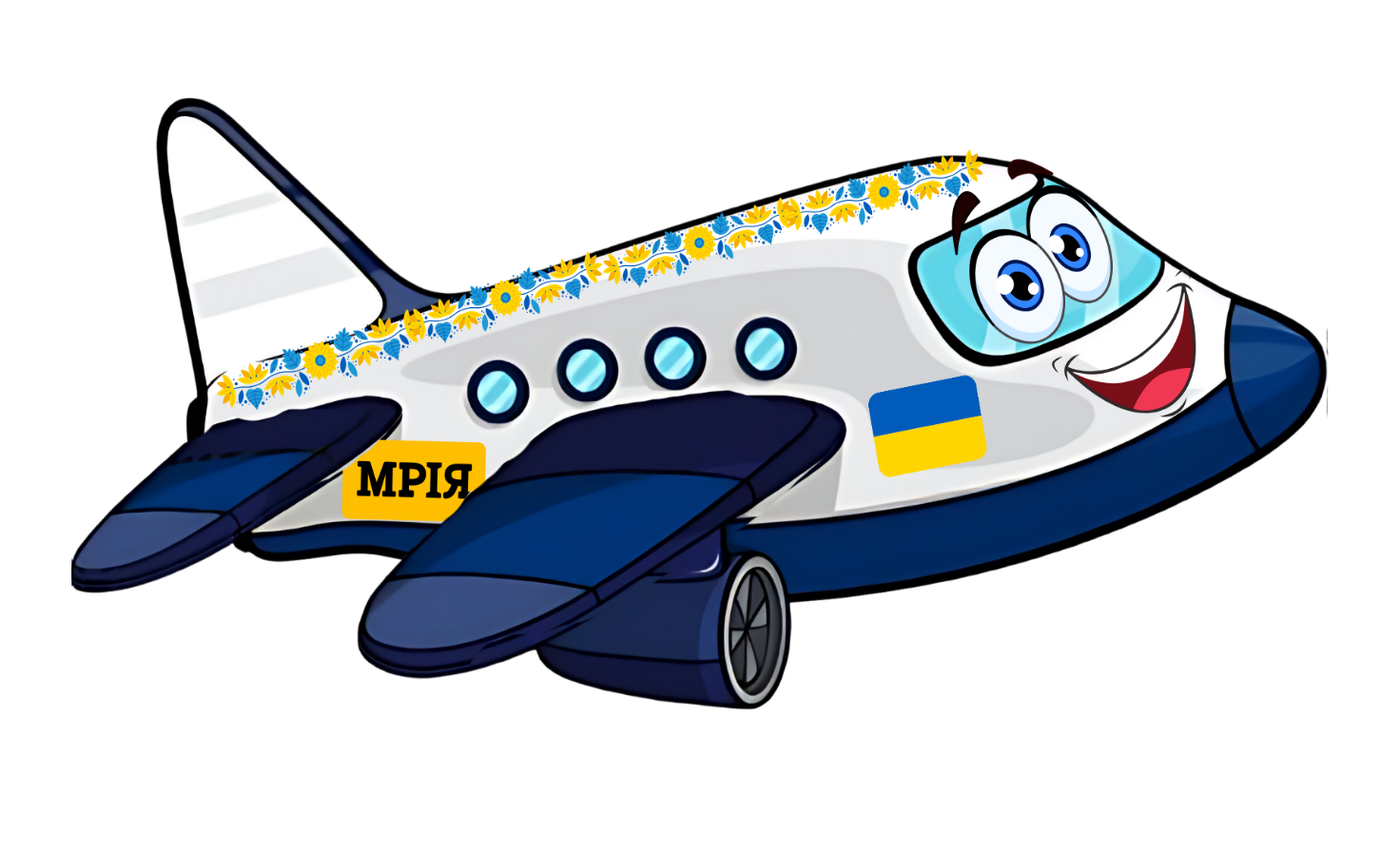 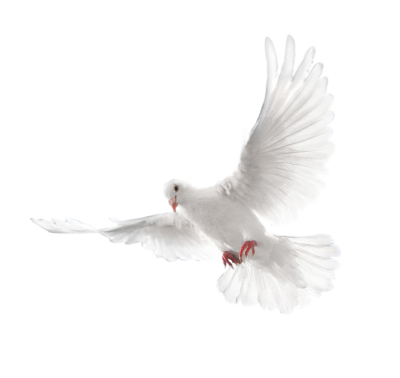 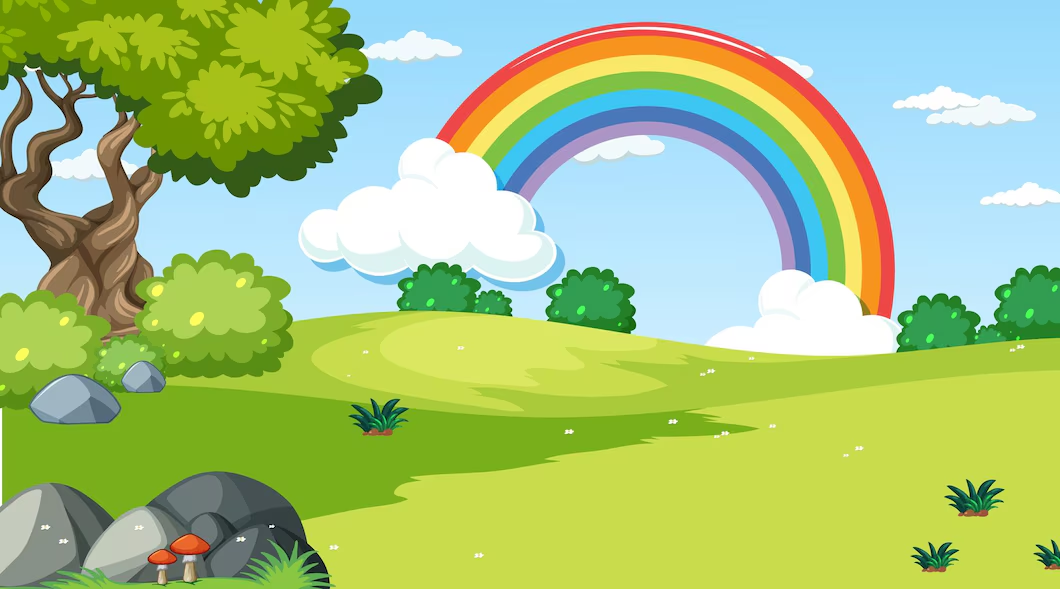 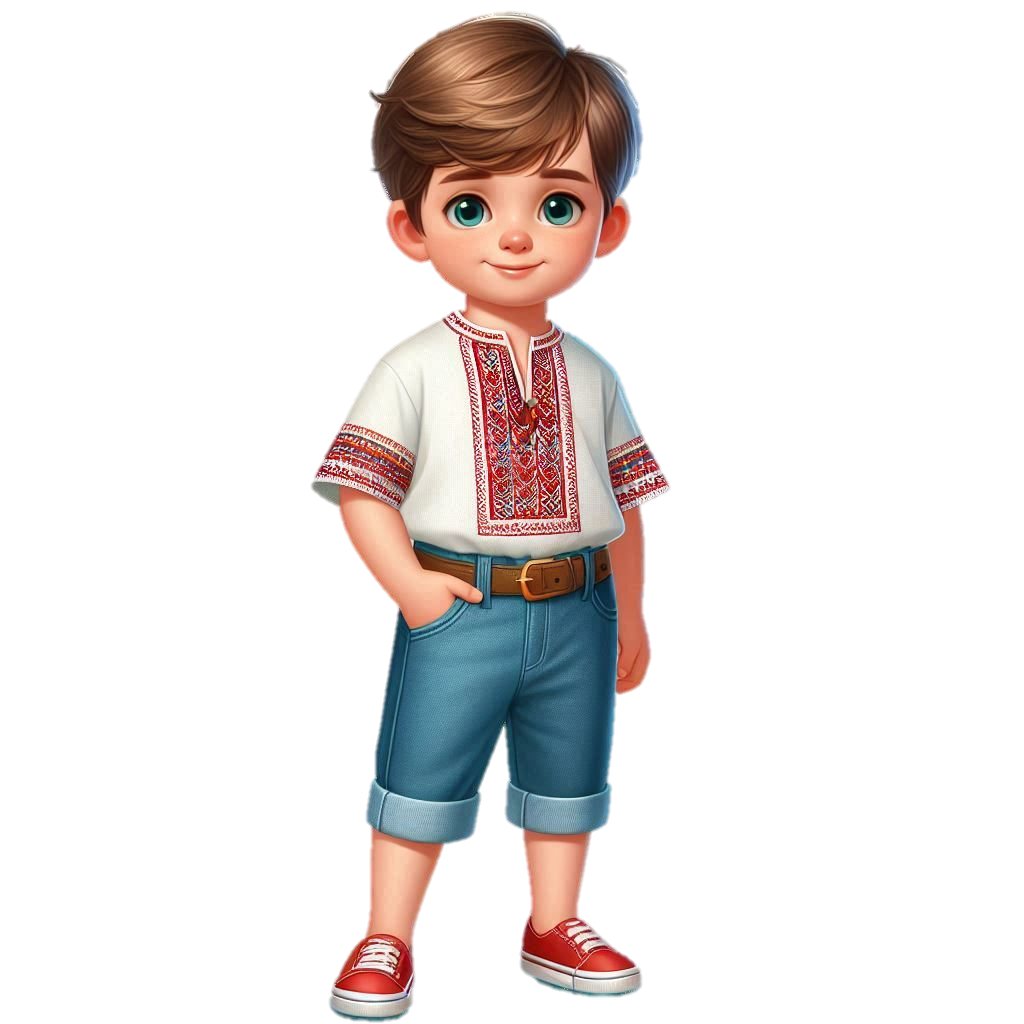 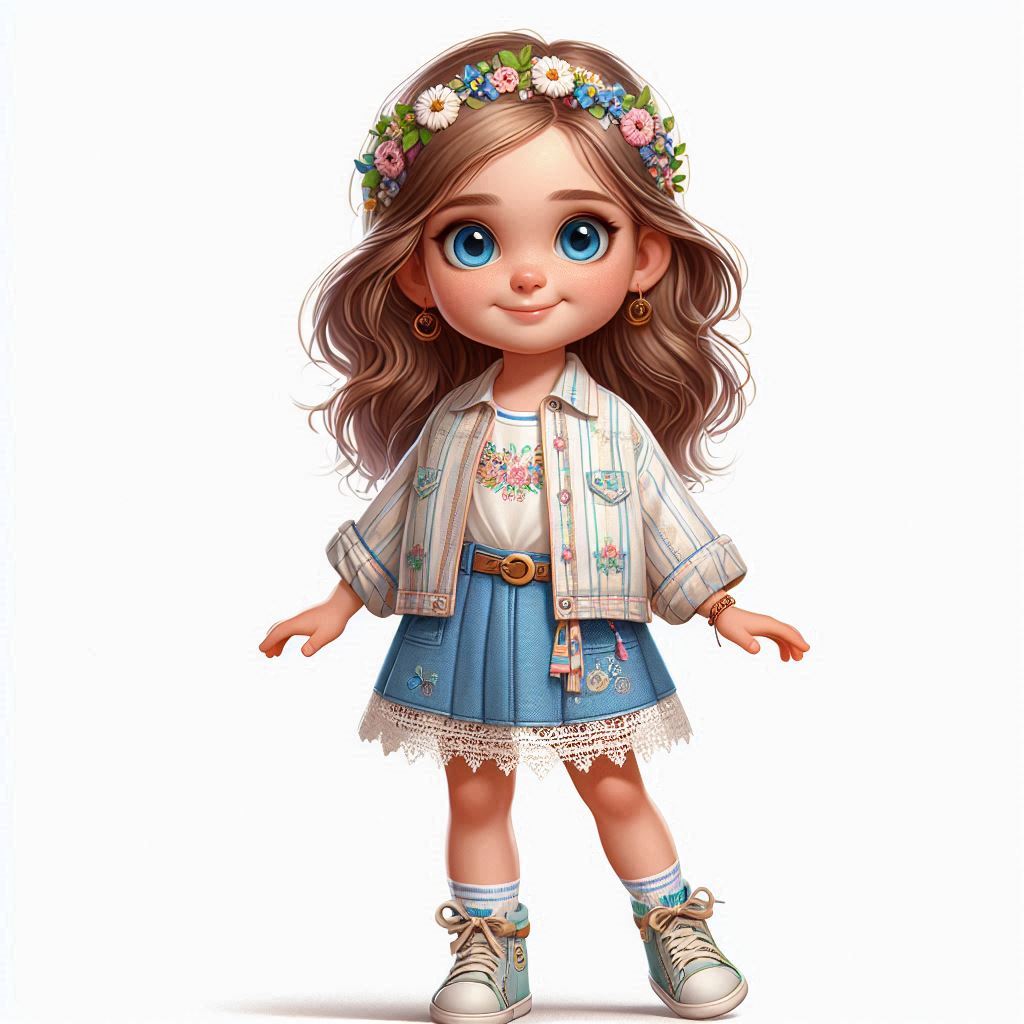 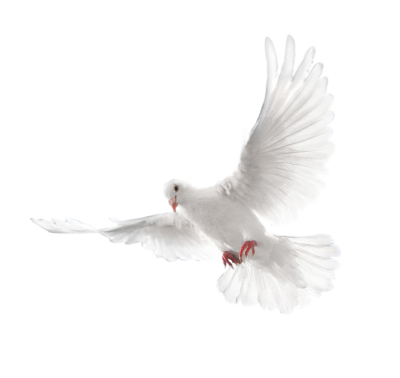 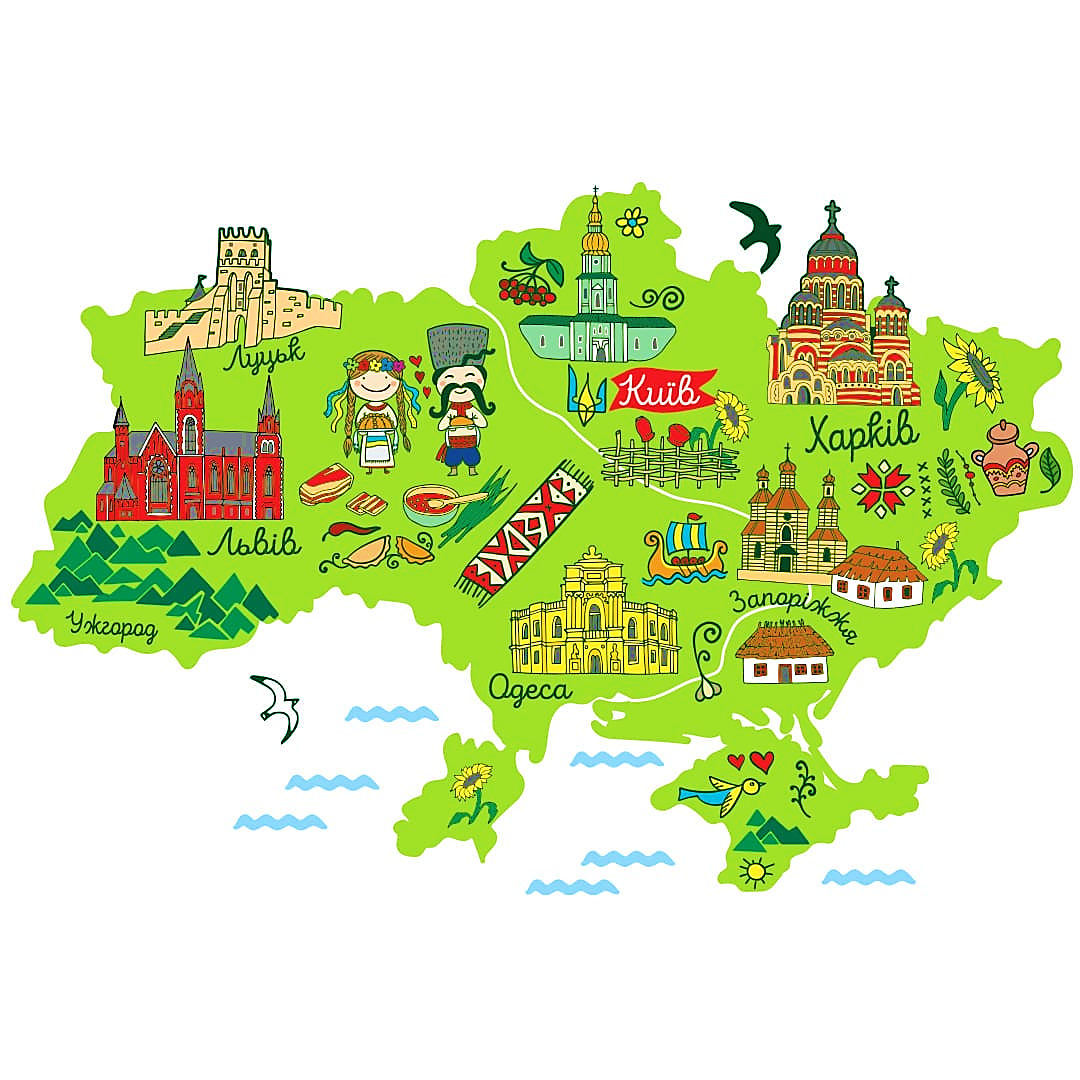 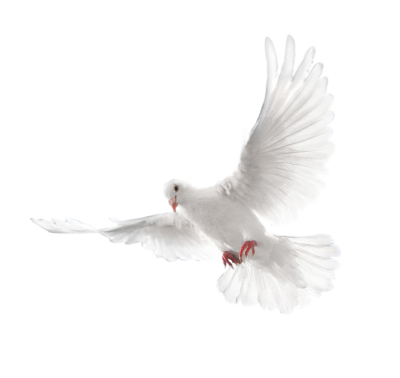 Мир- це…
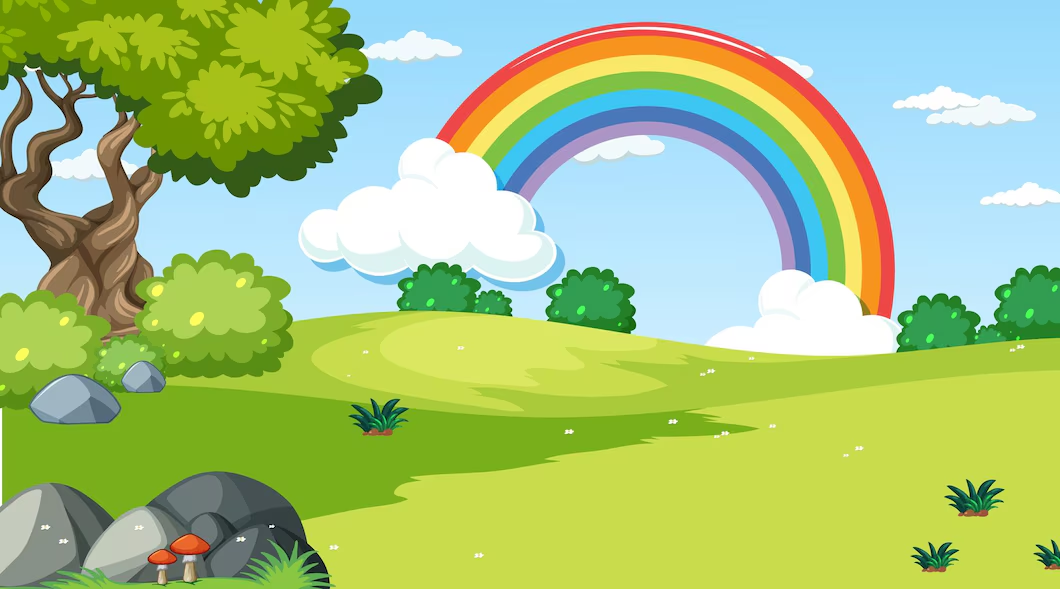 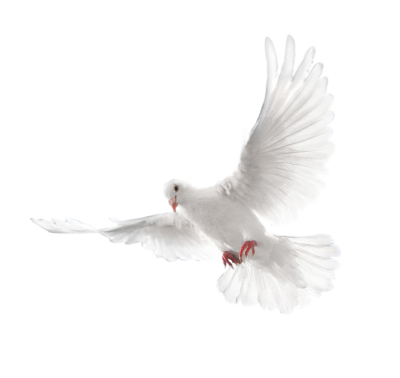 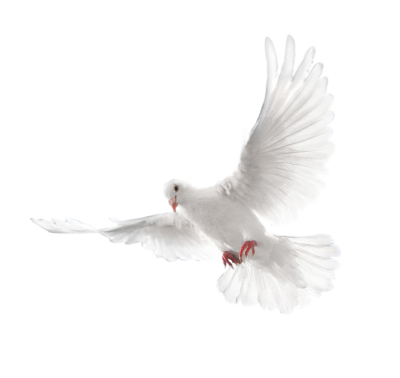 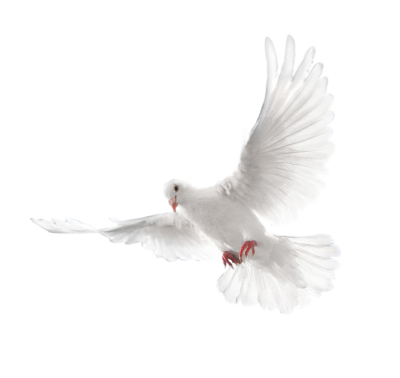 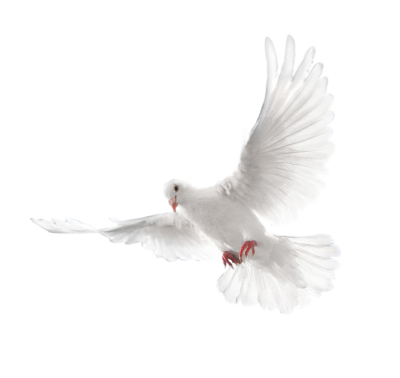 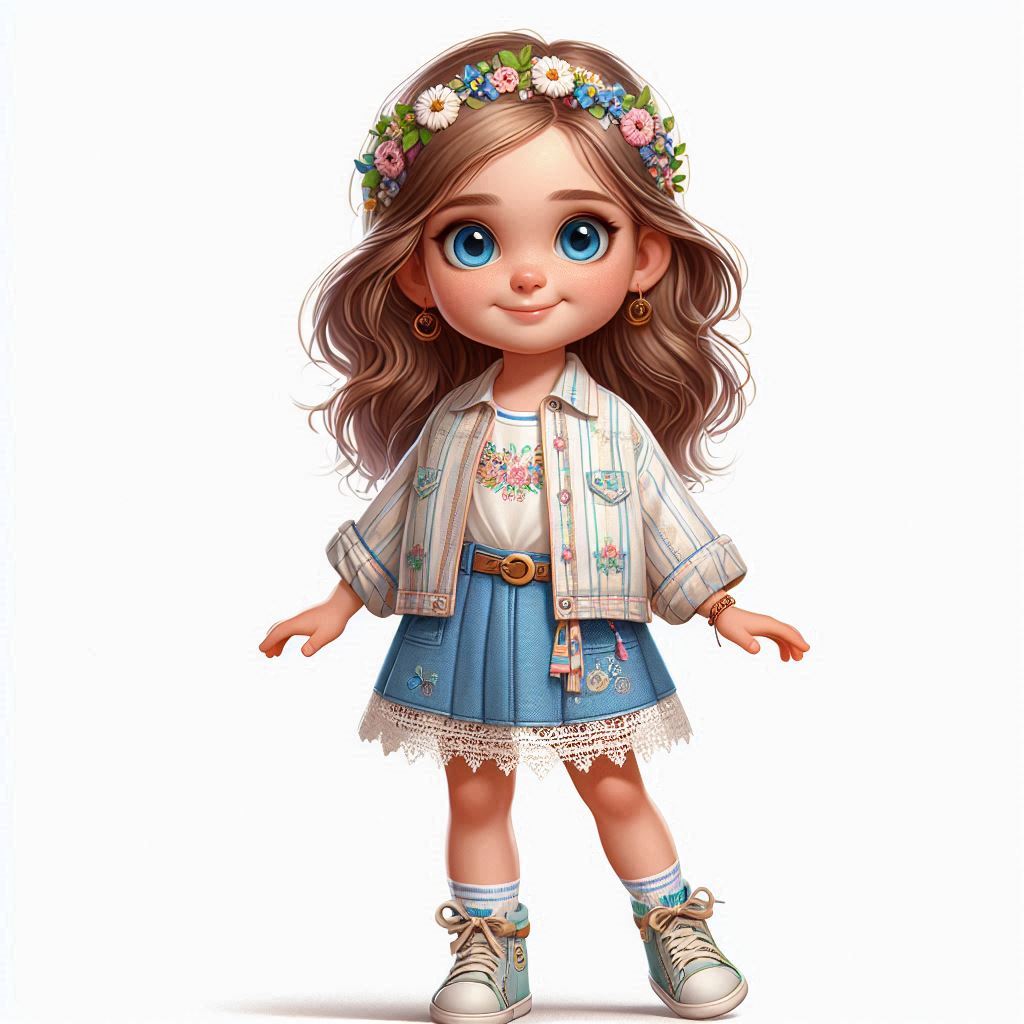 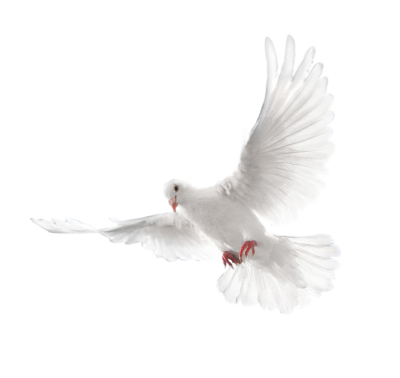 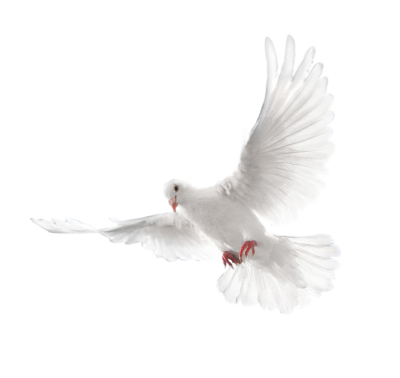 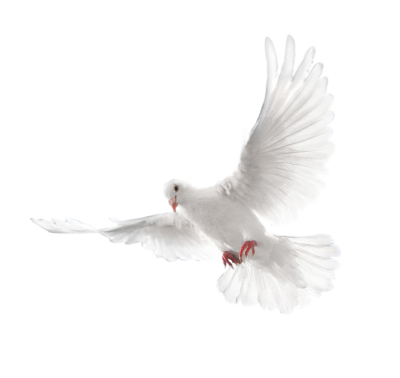 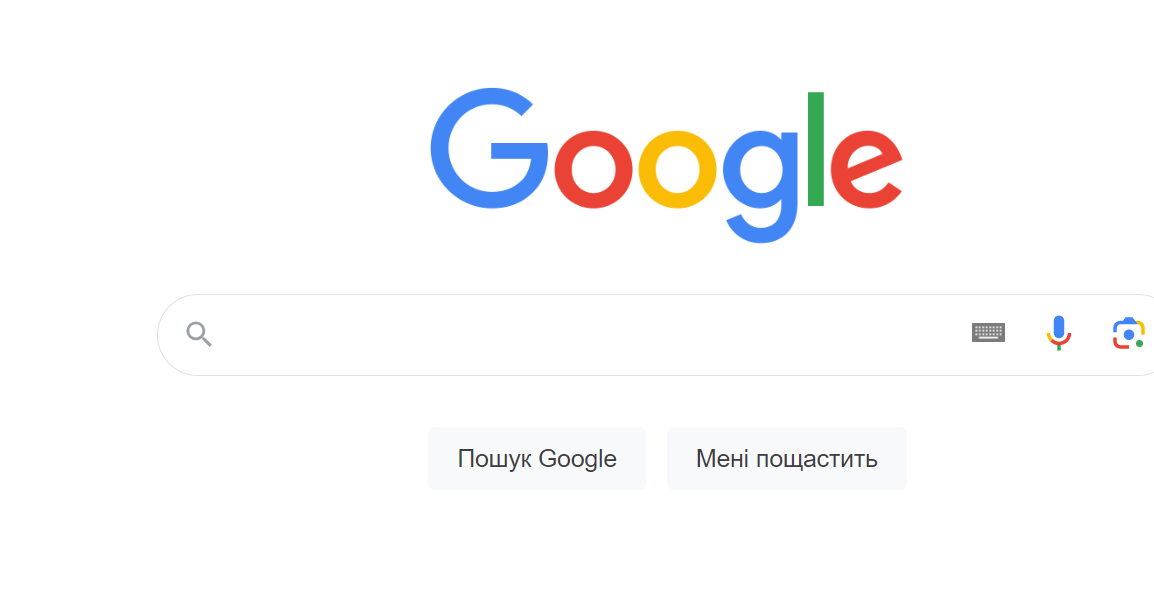 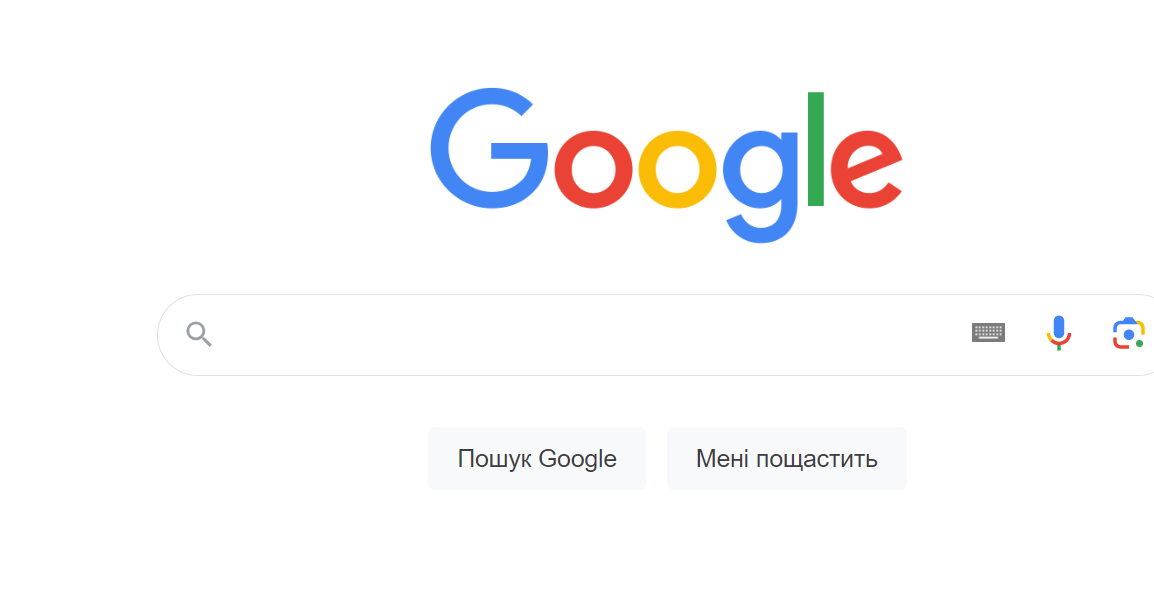 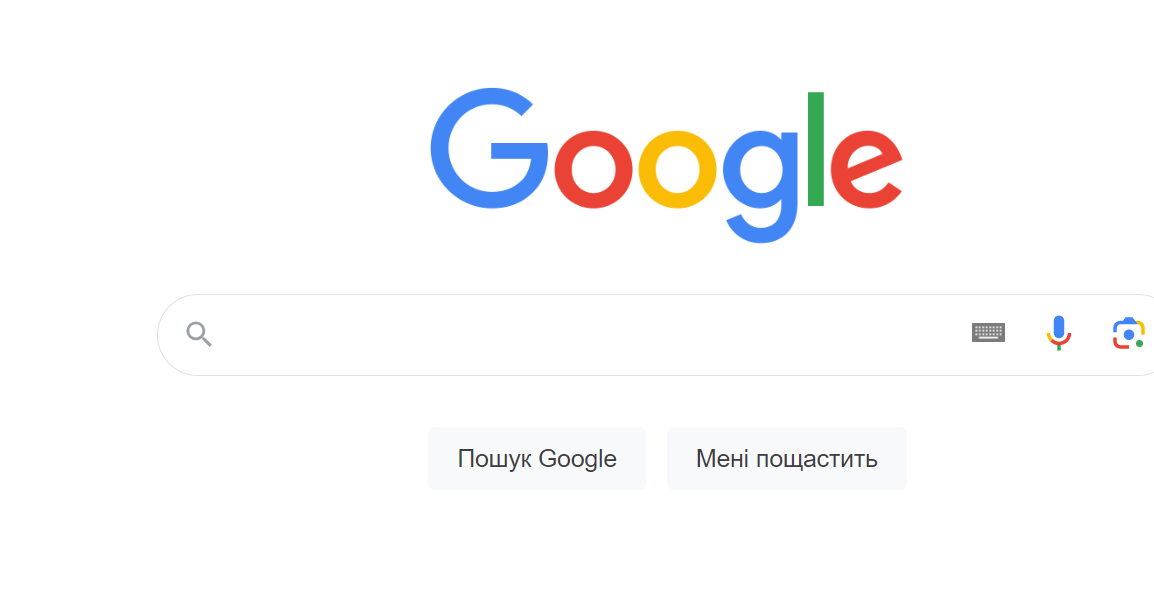 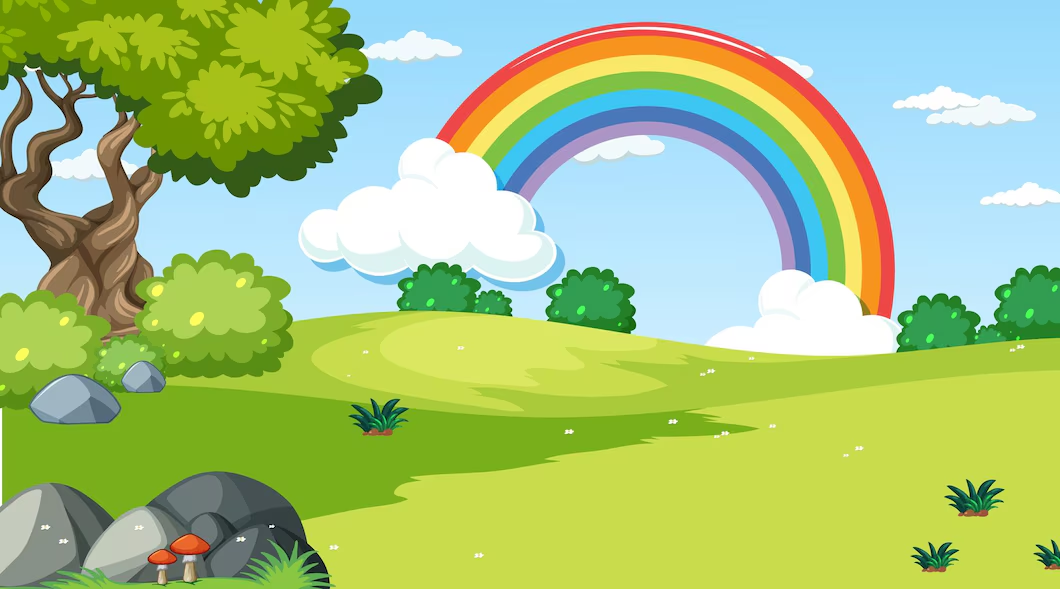 Хай буде мир віднині і довіку!
Хай буде мир й замовкнуть війни злі.
І сльози щастя на своїх обличчях
Відчують всміхнені  усюди матері.
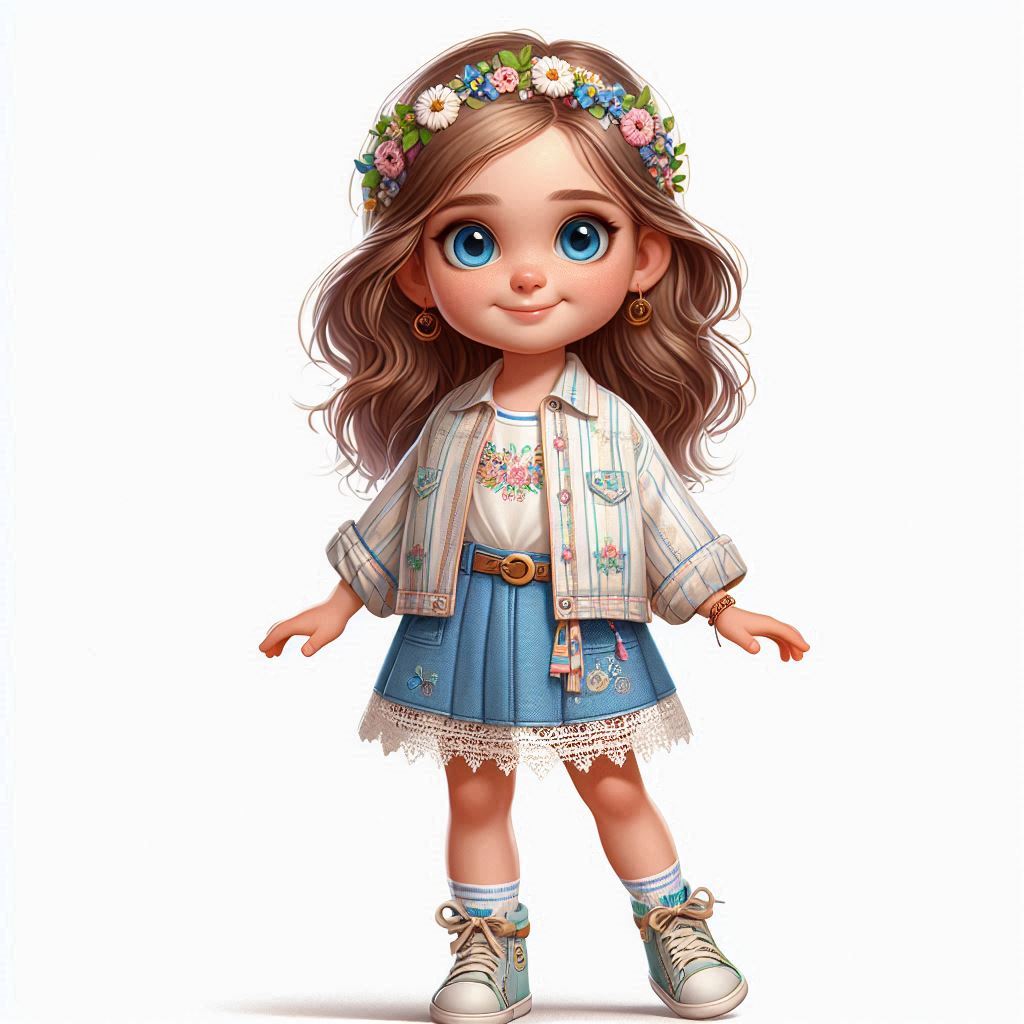 Завантажити відповідь
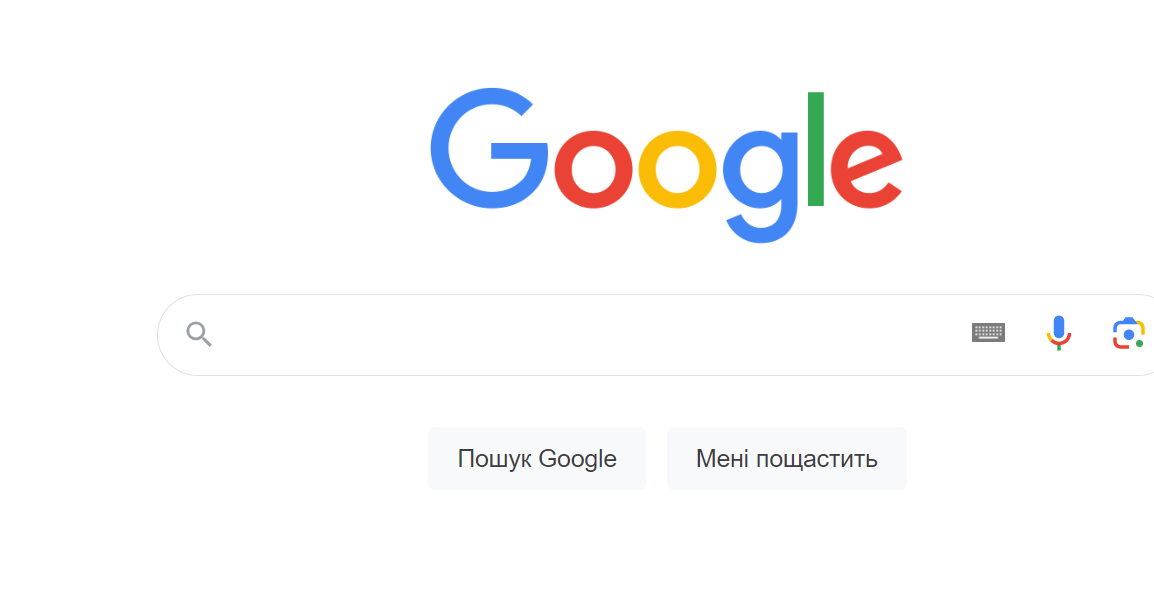 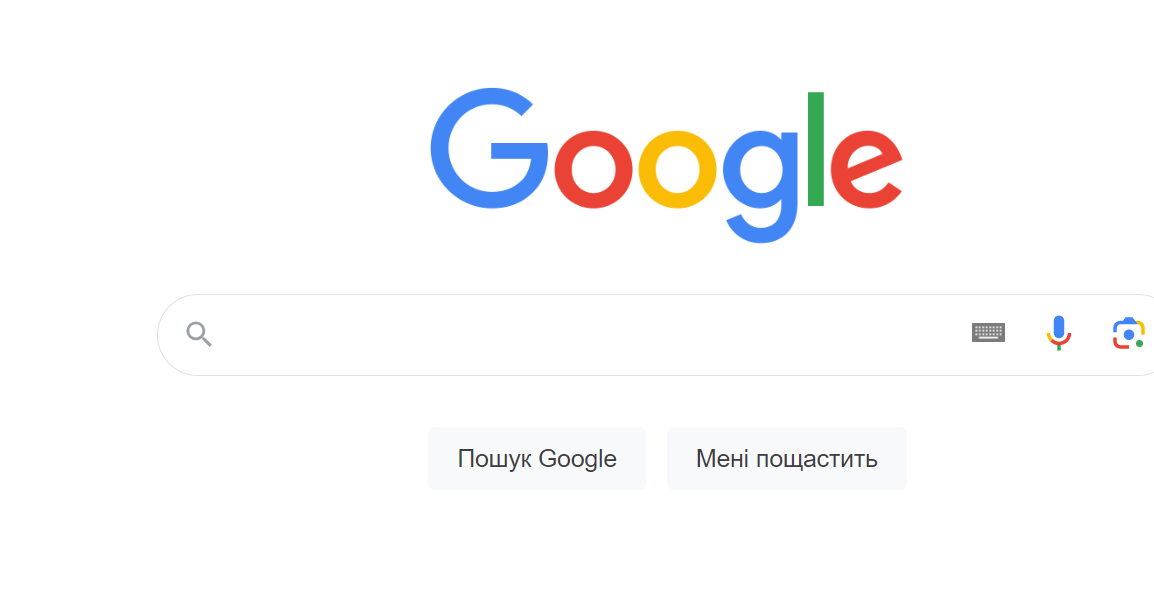 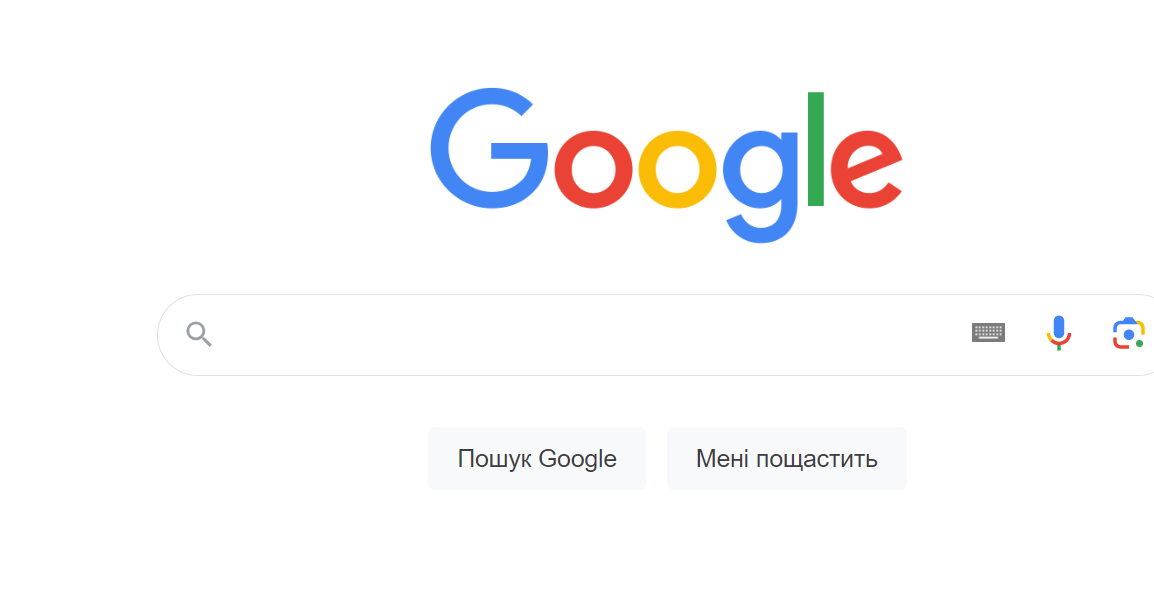 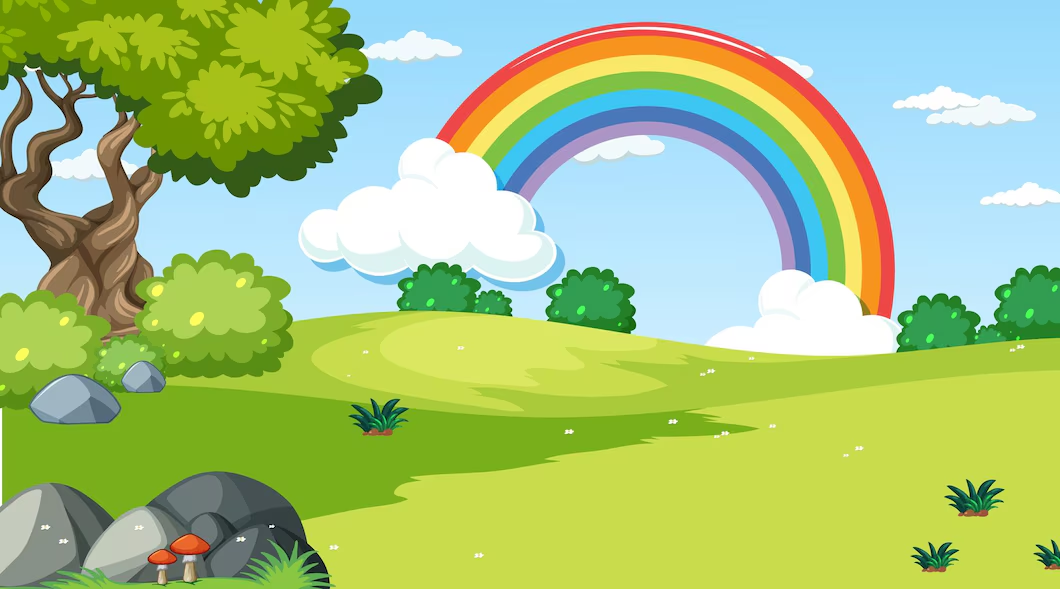 Хай буде мир. Веселі будуть діти,
Спокійними скрізь стануть всі жінки
І перестануть думати ночами,
Що десь коханий гине на війні.
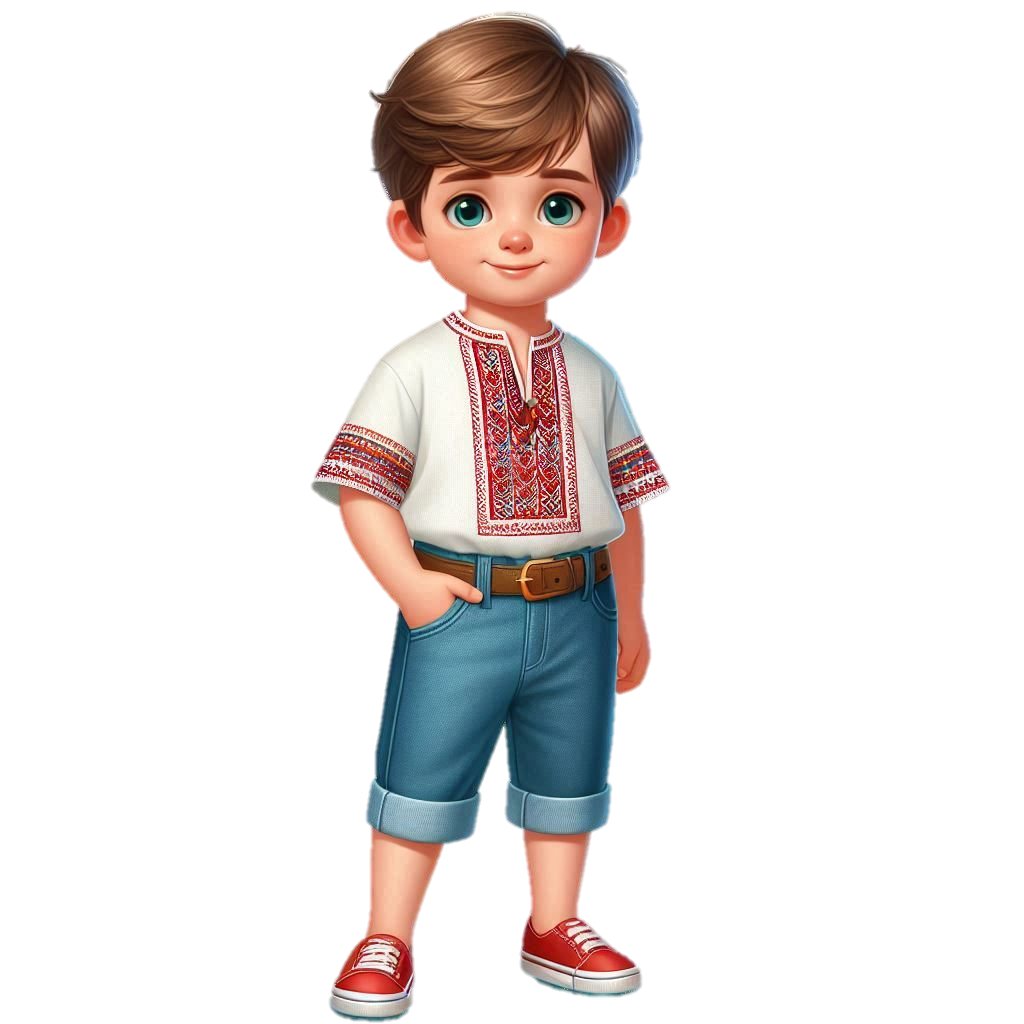 Завантажити відповідь
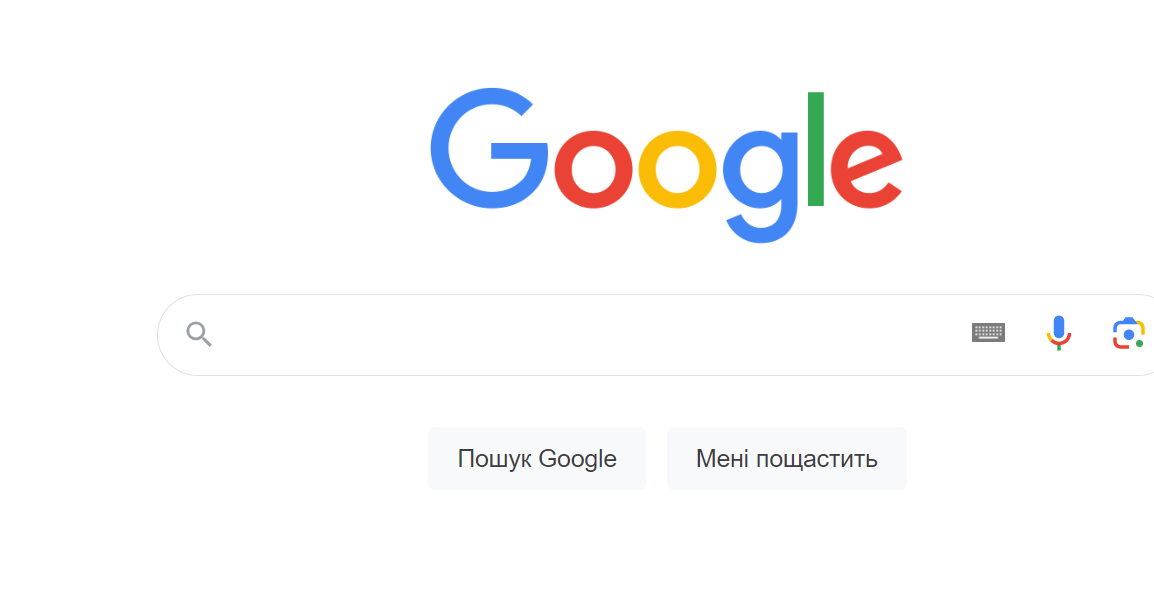 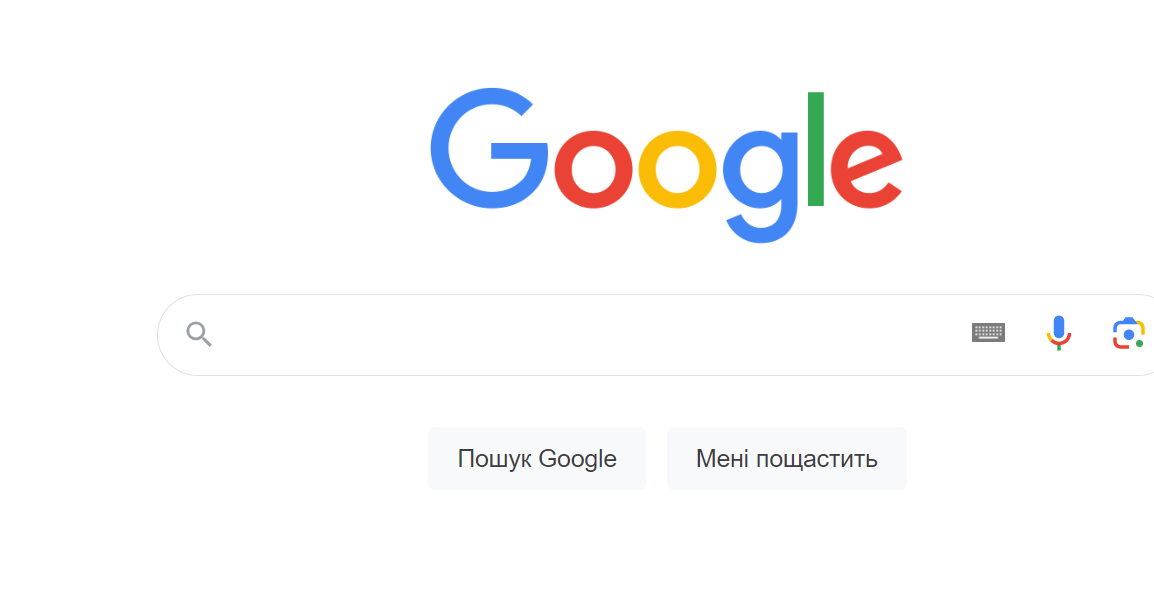 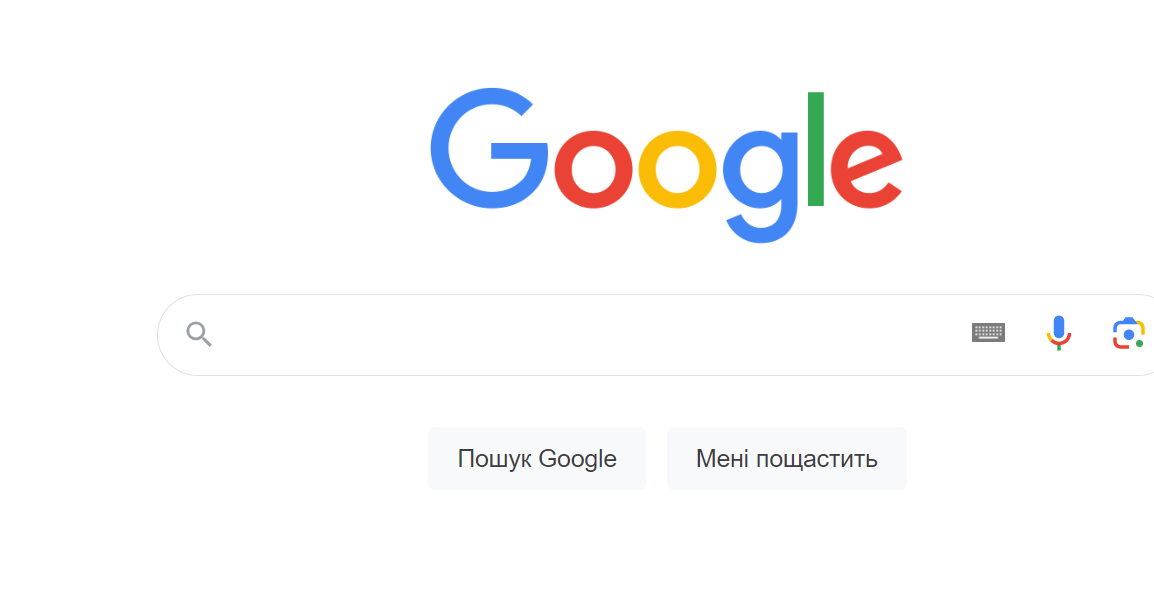 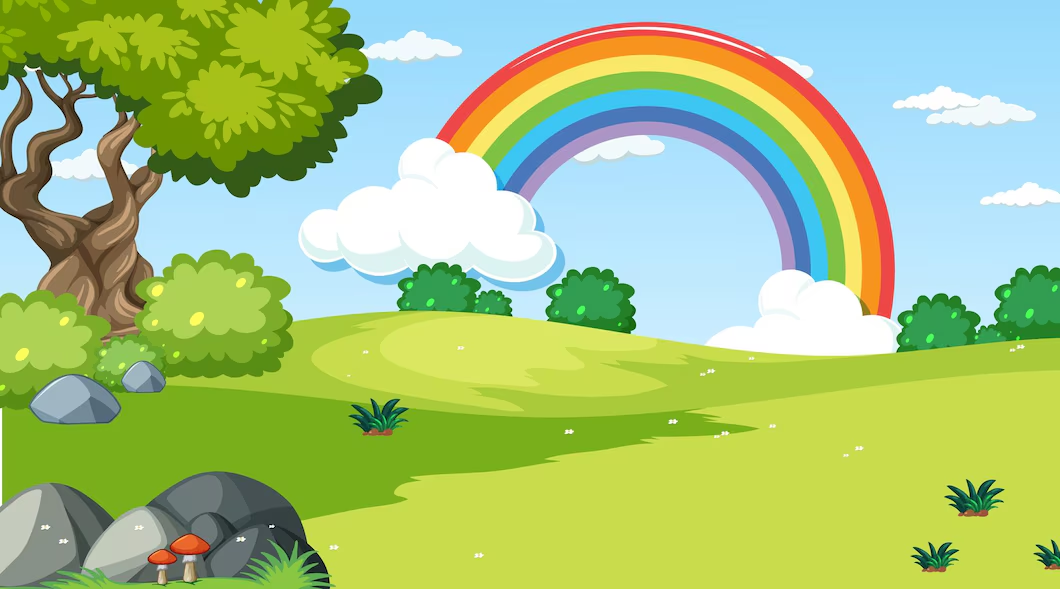 Хай буде мир й замовкнуть всі гармати.
Доволі крові, сліз, нещастя й бід…
Хай відпочине  змучений боями
До праці звичний чоловічий рід.
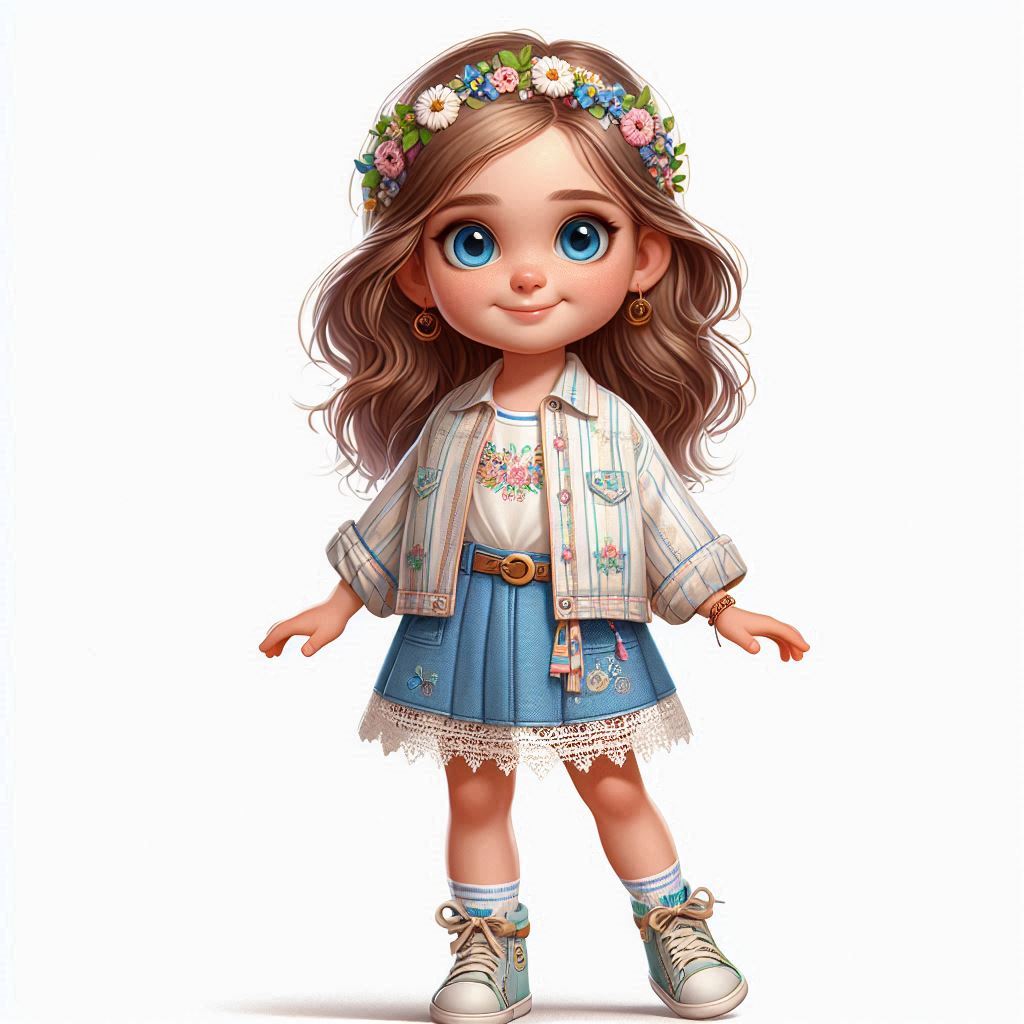 Завантажити відповідь
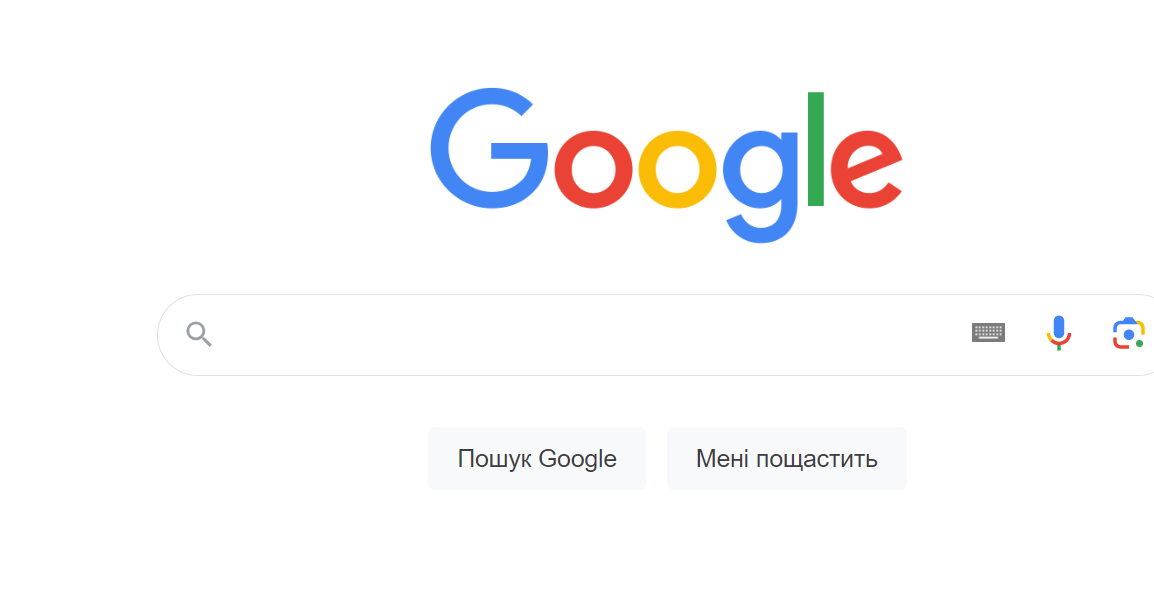 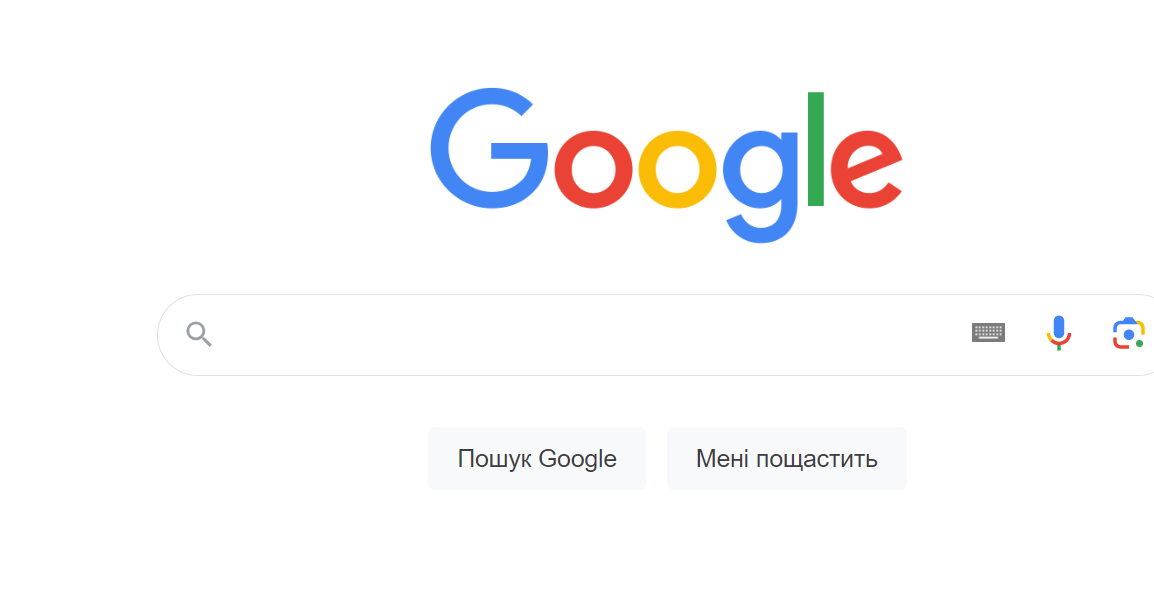 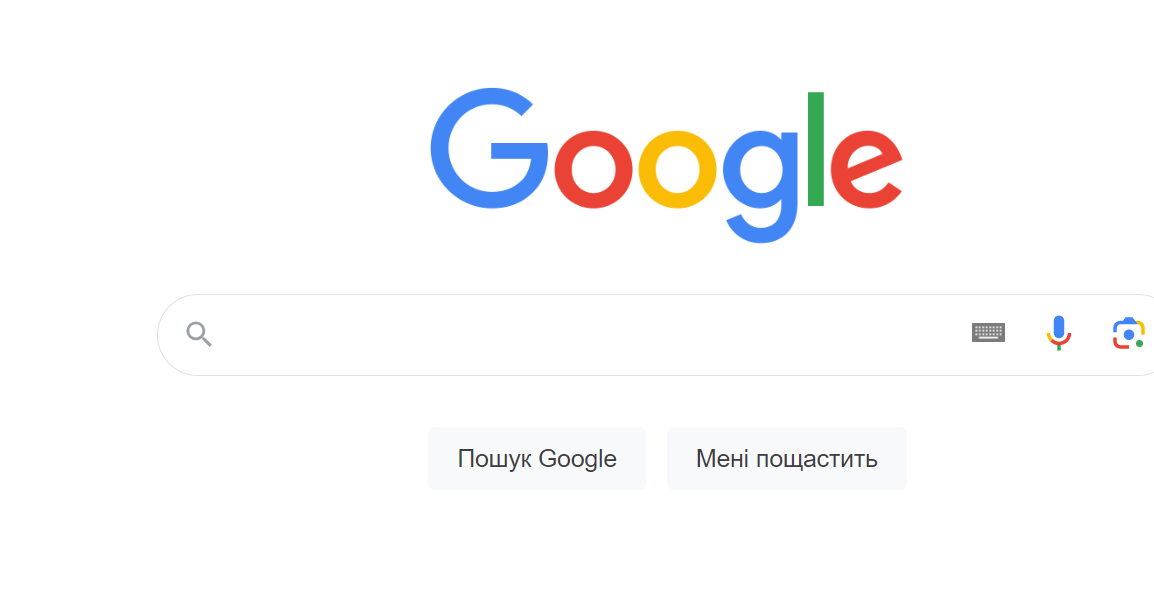 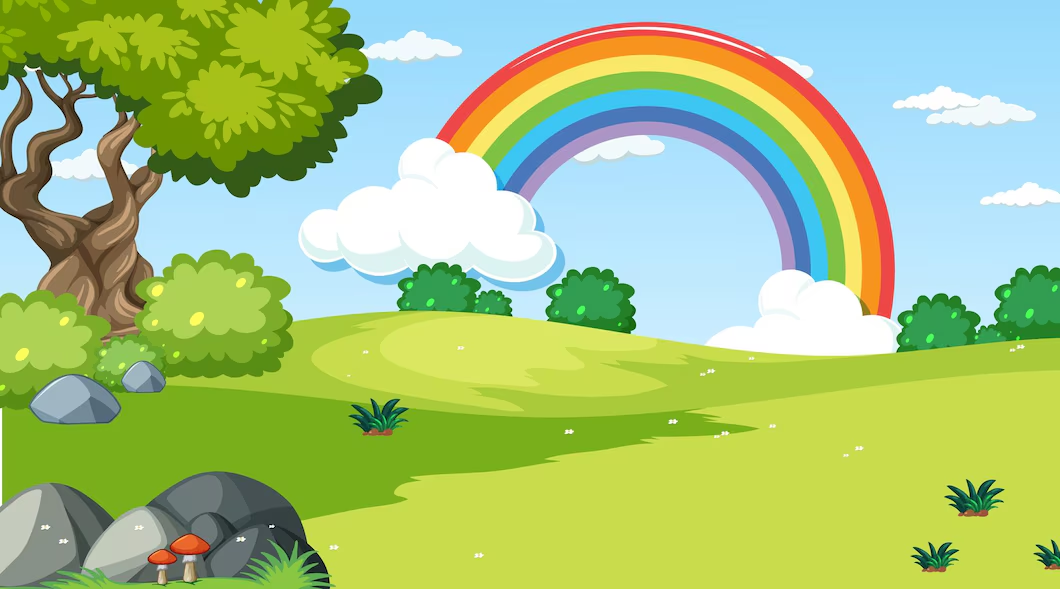 “Хай буде мир! “- звертаються до Бога,
Чоло зросивши потом трударі,
Бо хочуть, щоб сміялись дзвінко діти
На нашій древній галицькій землі.
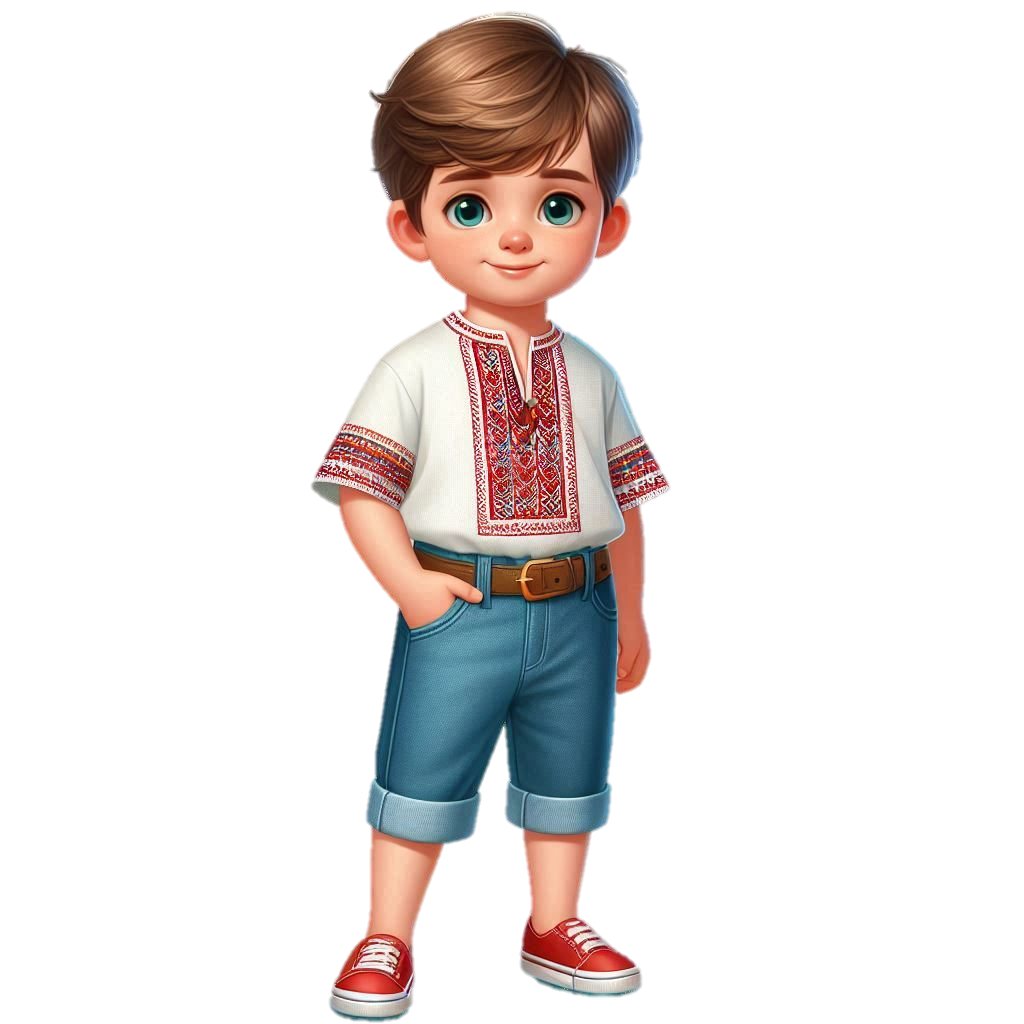 Завантажити відповідь
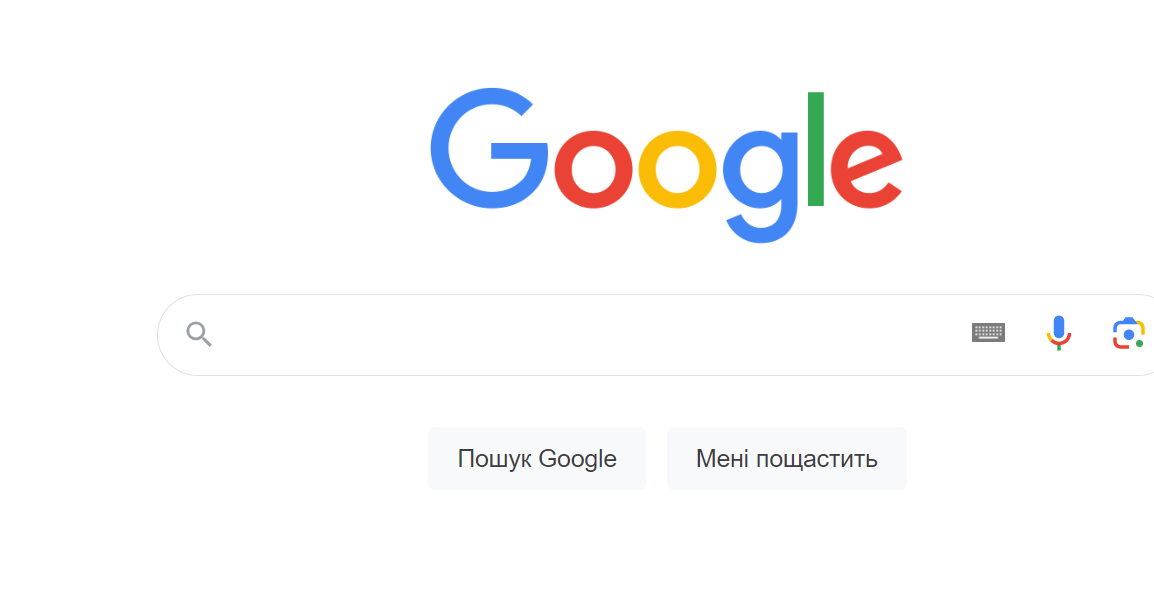 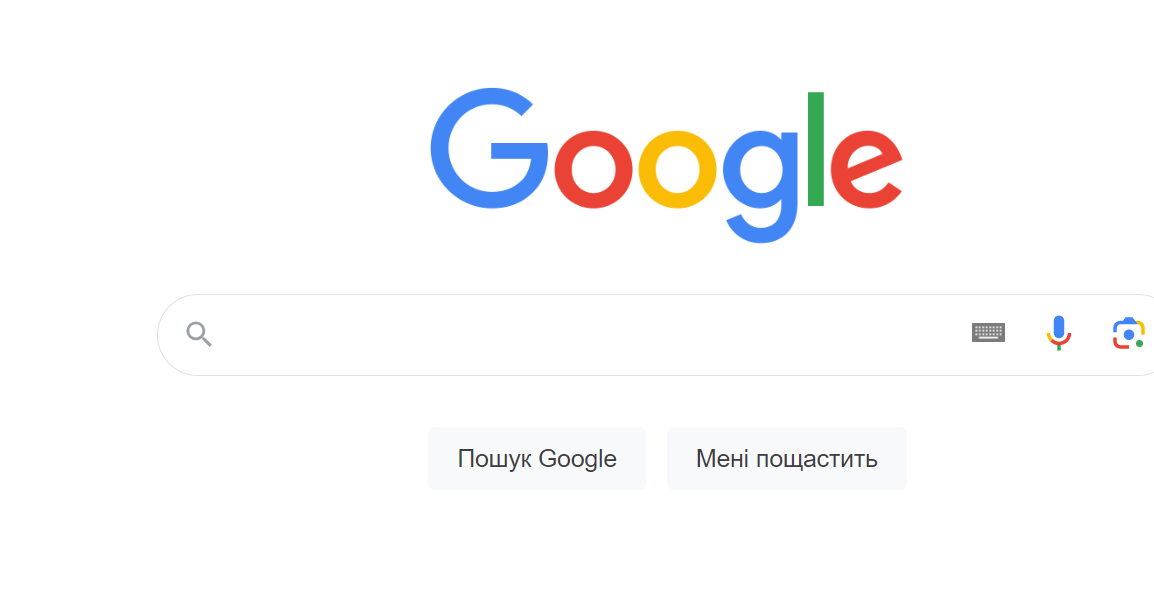 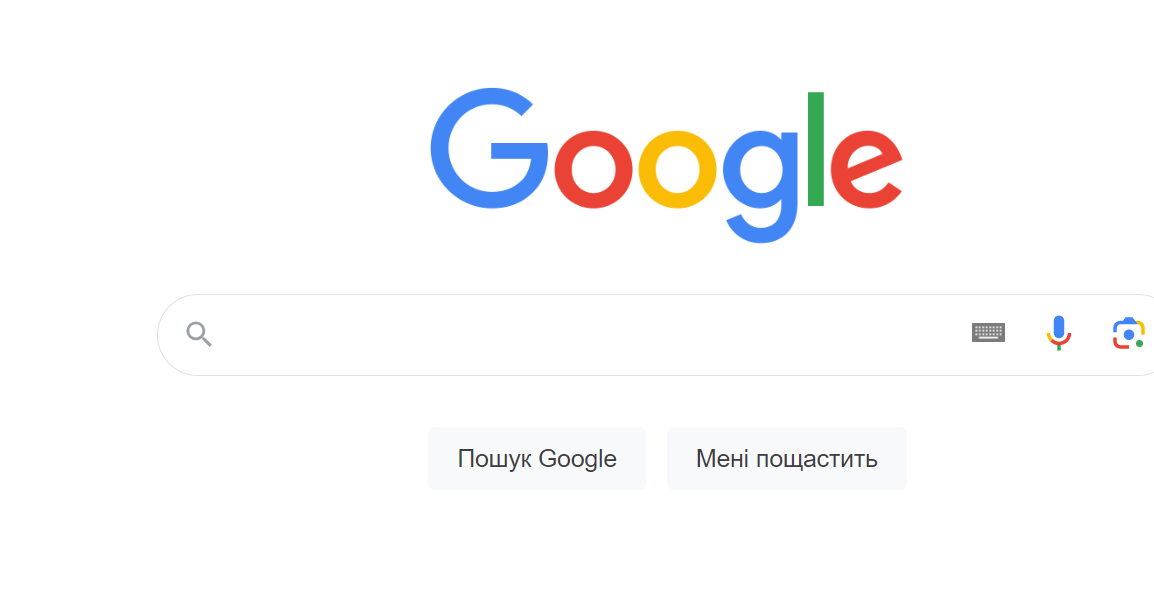 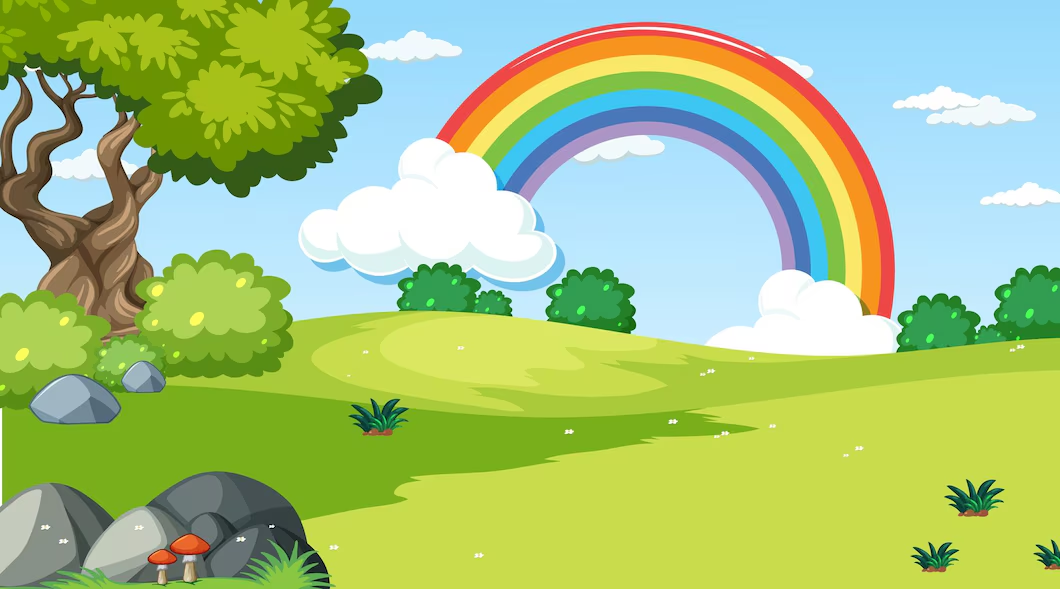 Хай буде мир віднині і довіку!
Хай буде мир й замовкнуть війни злі!
Хай у міцних обіймах всі народи
Ідуть у майбуття через віки.
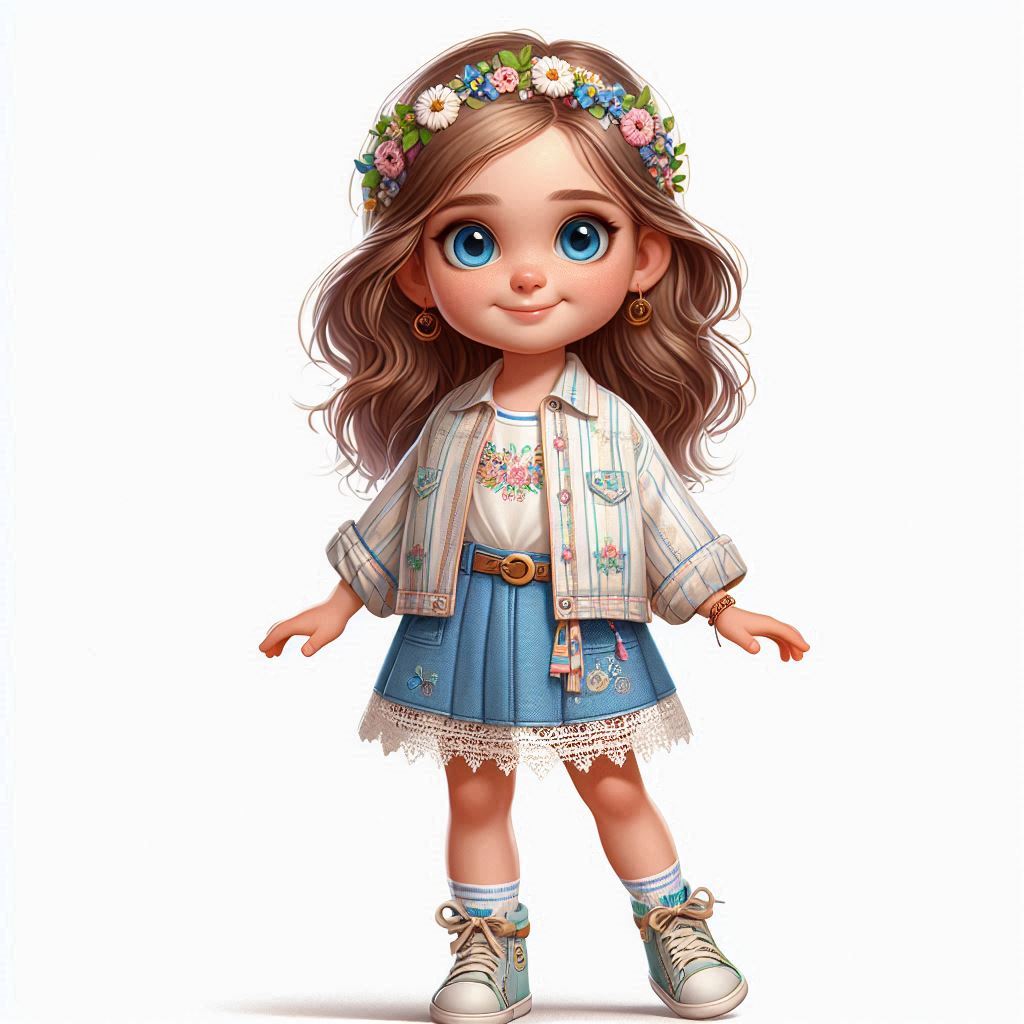 Завантажити відповідь
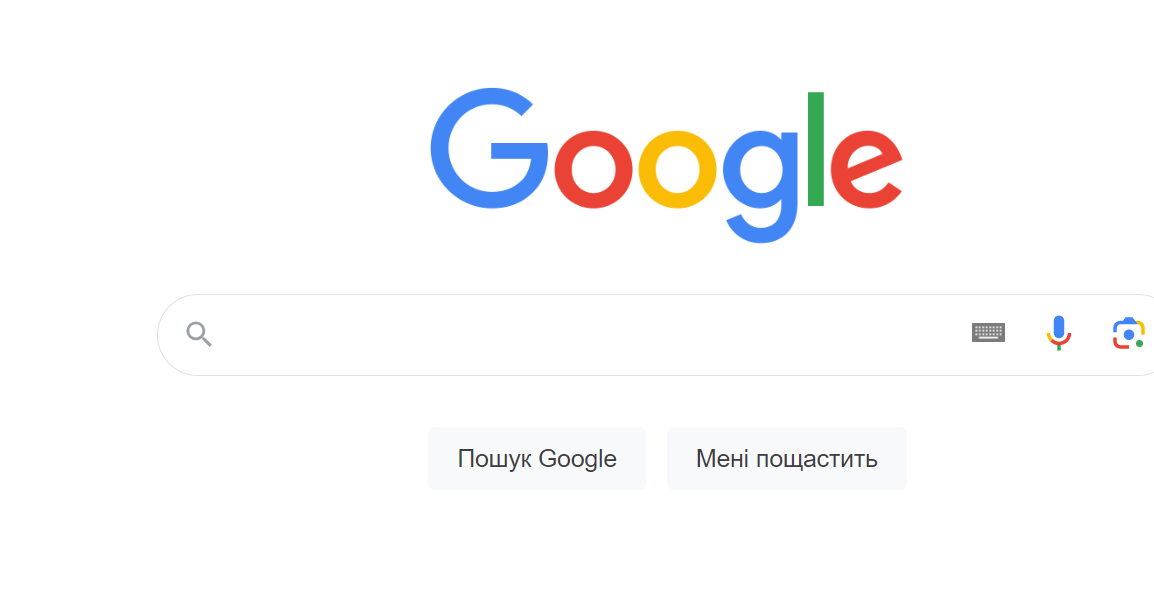 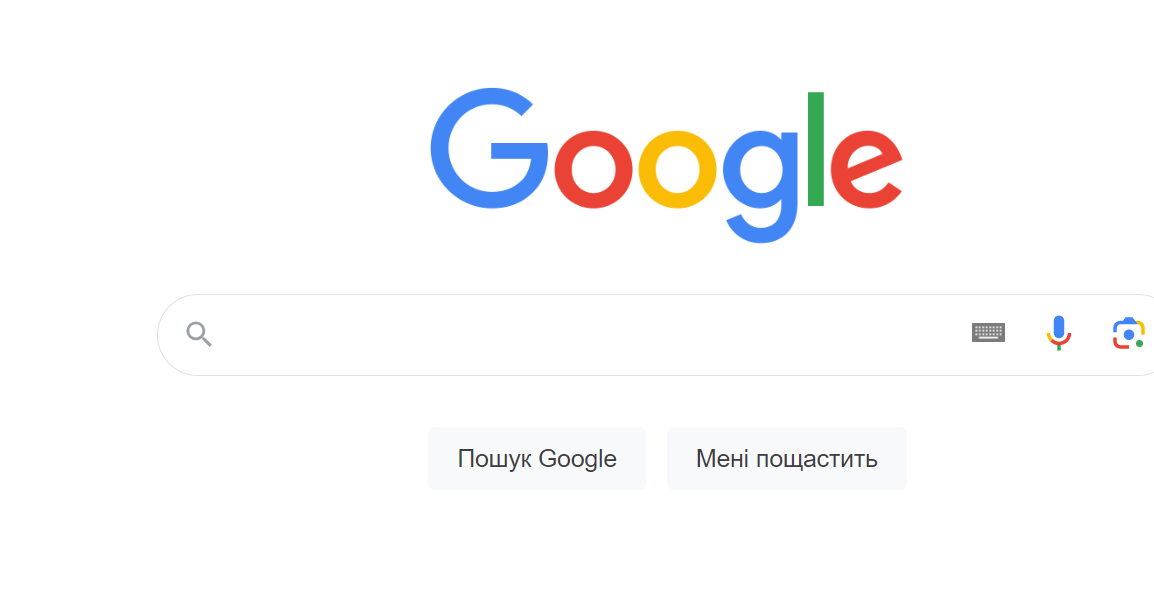 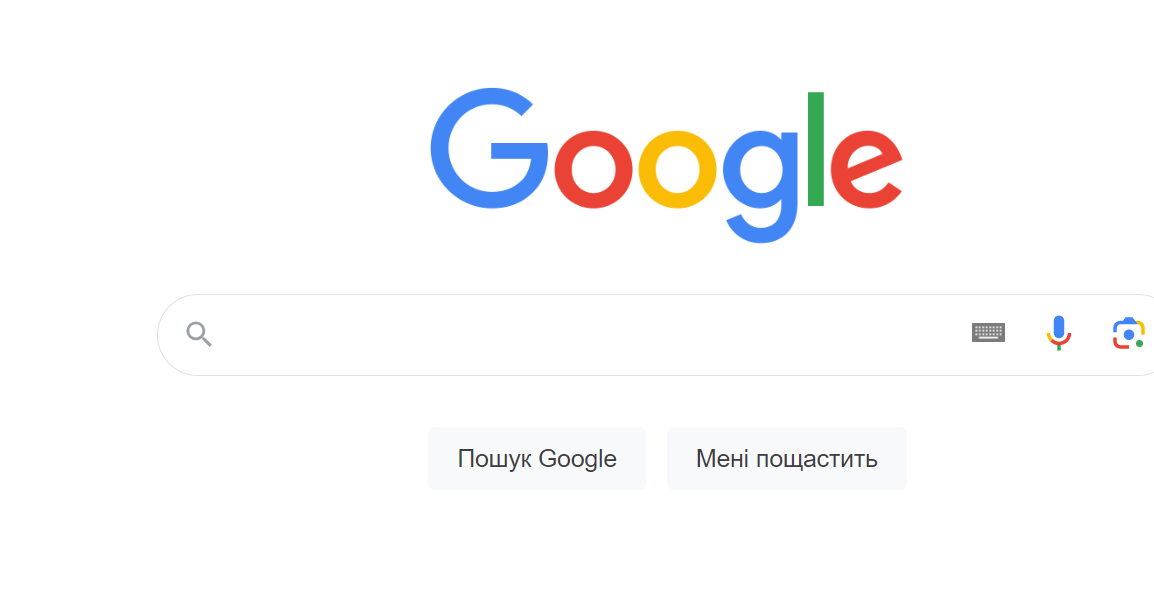 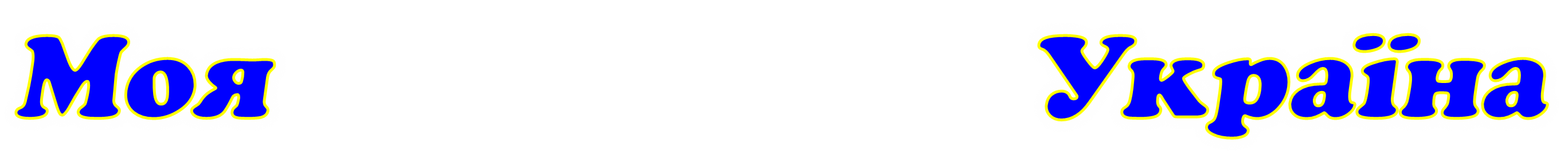 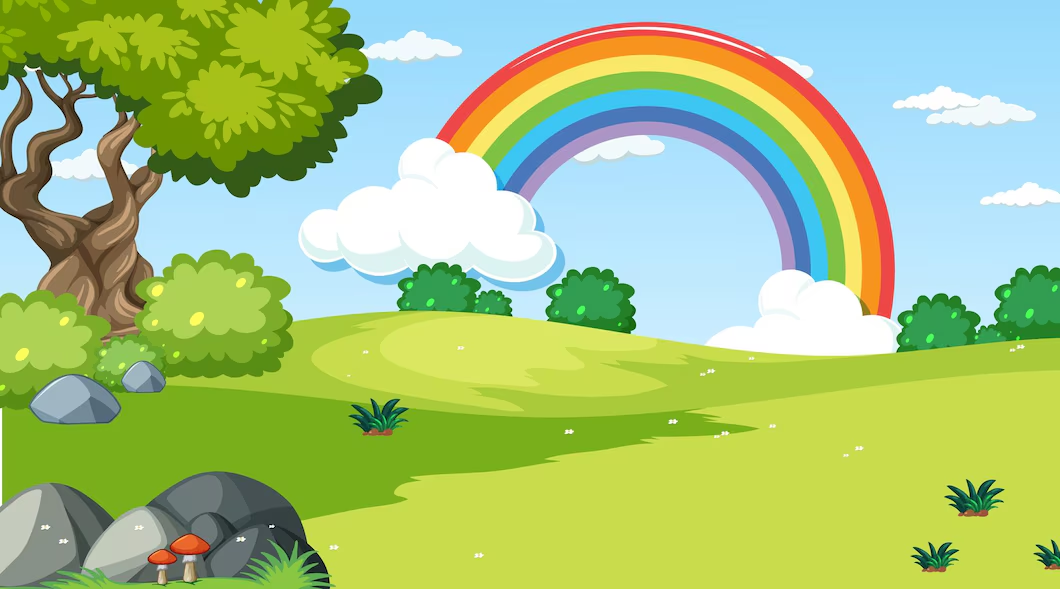 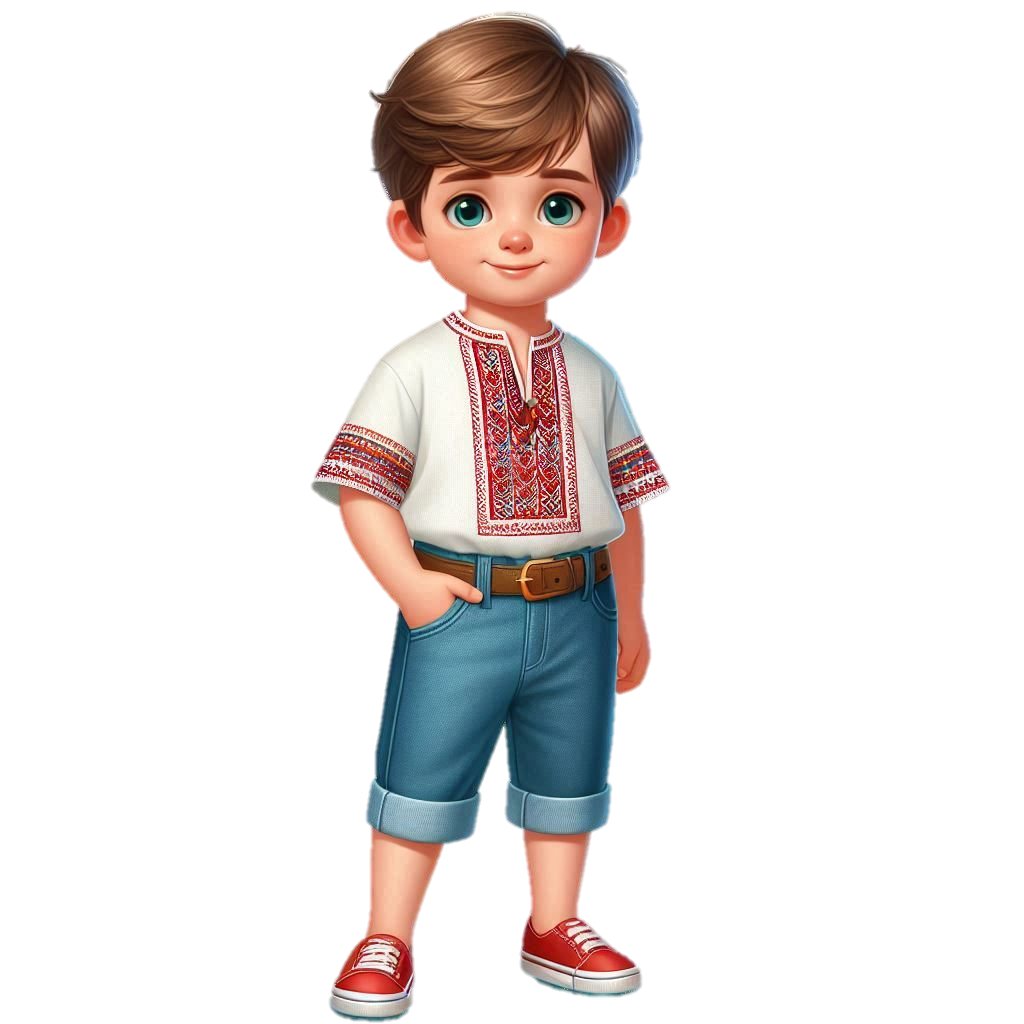 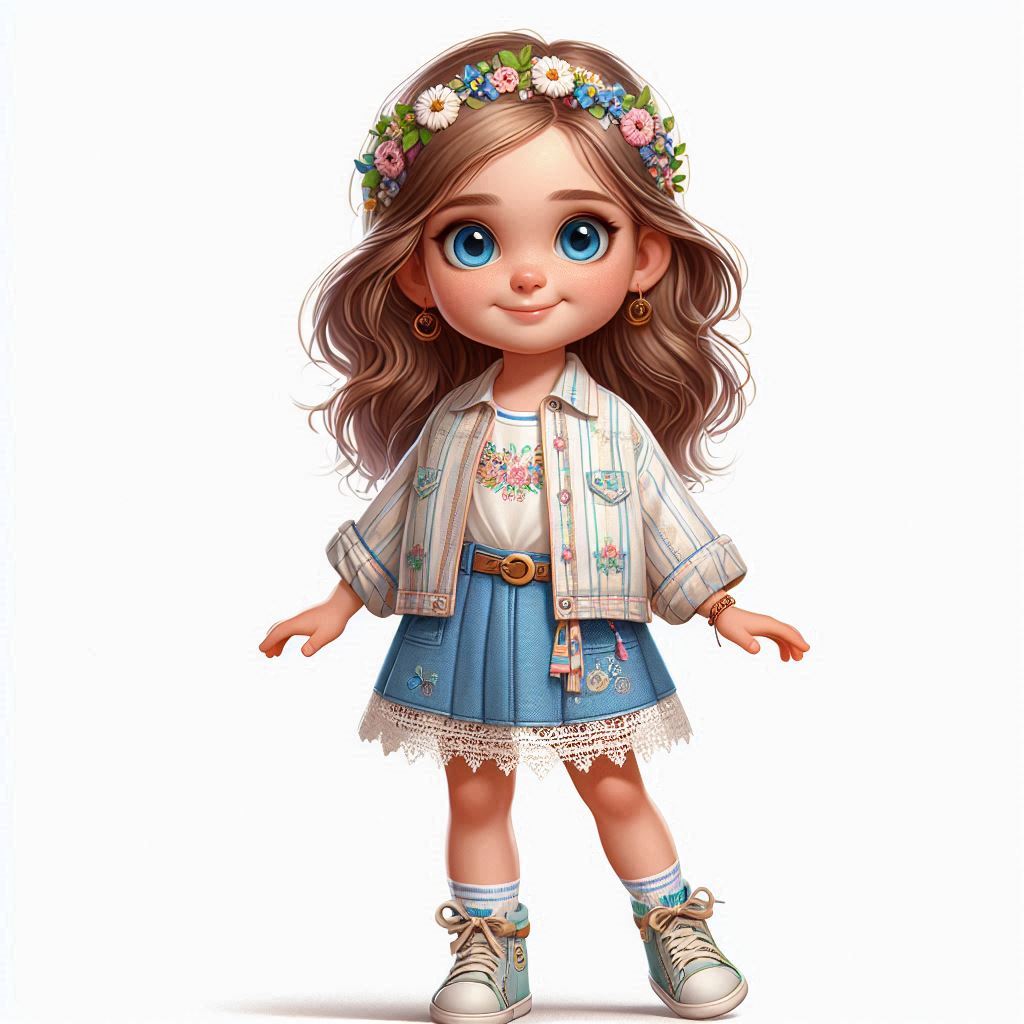 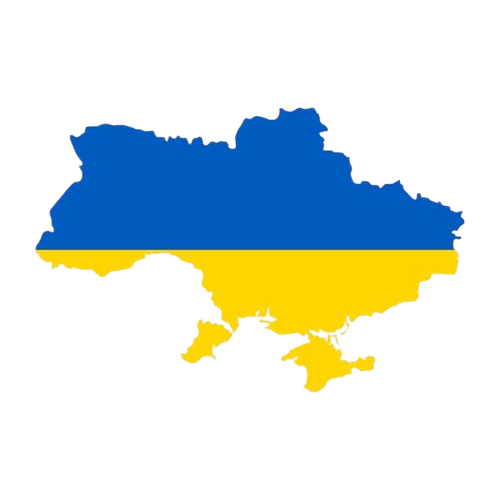 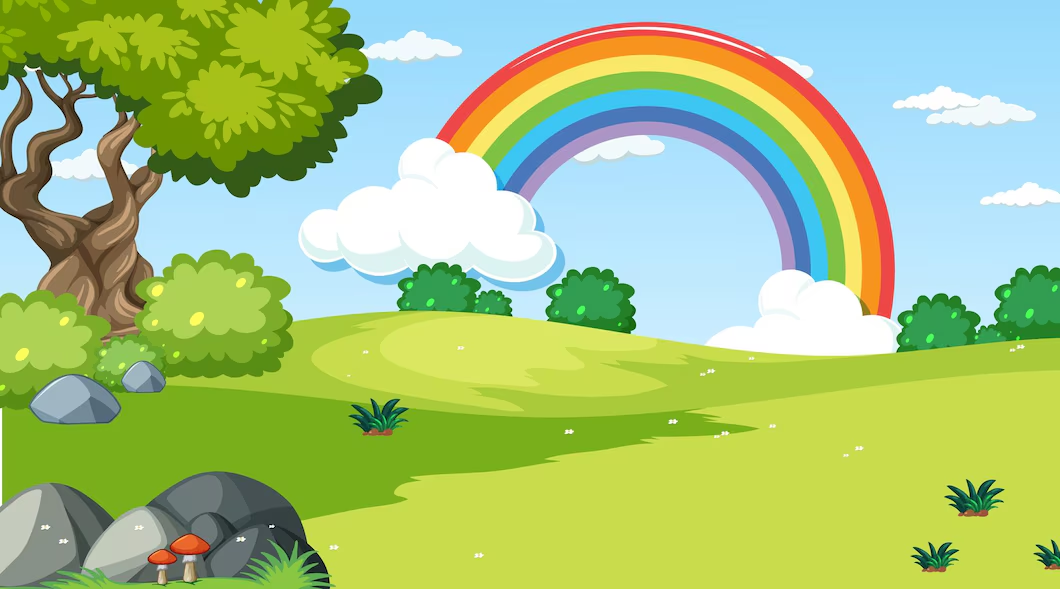 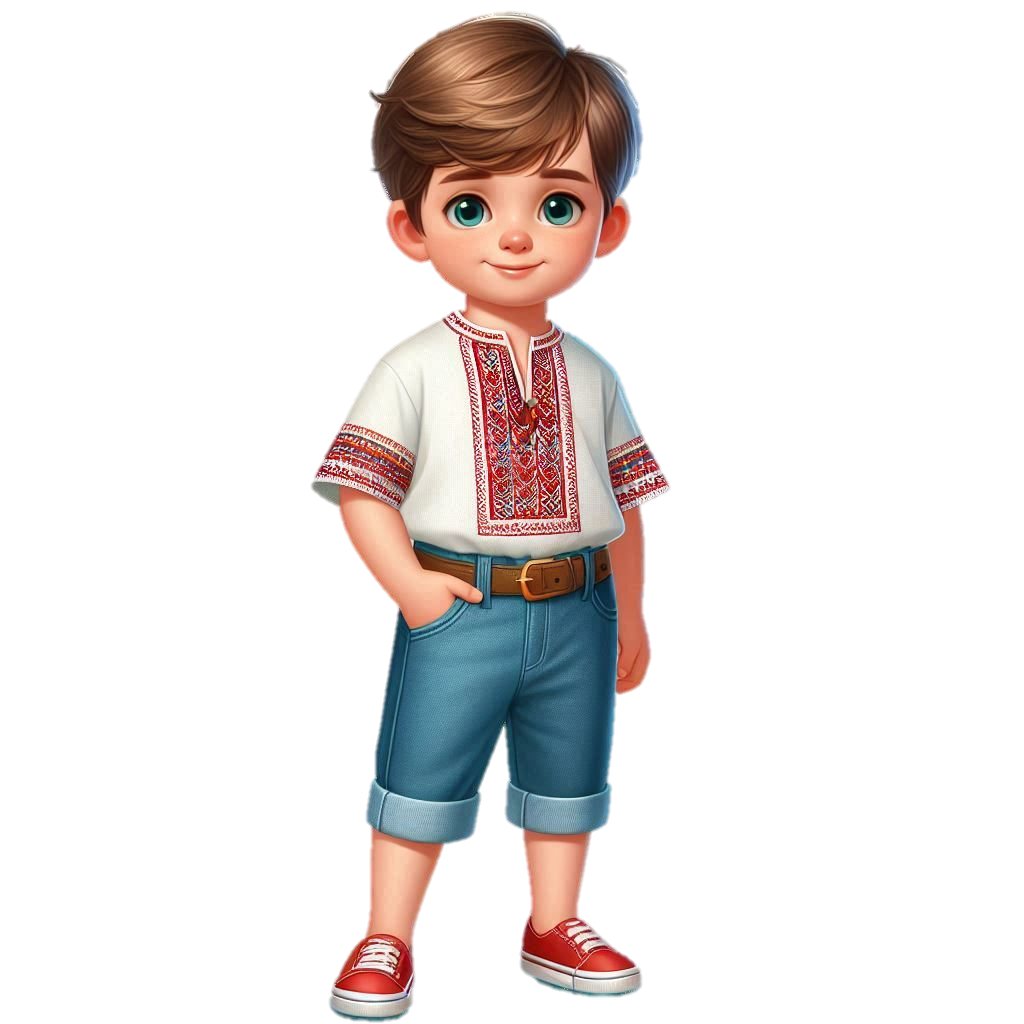 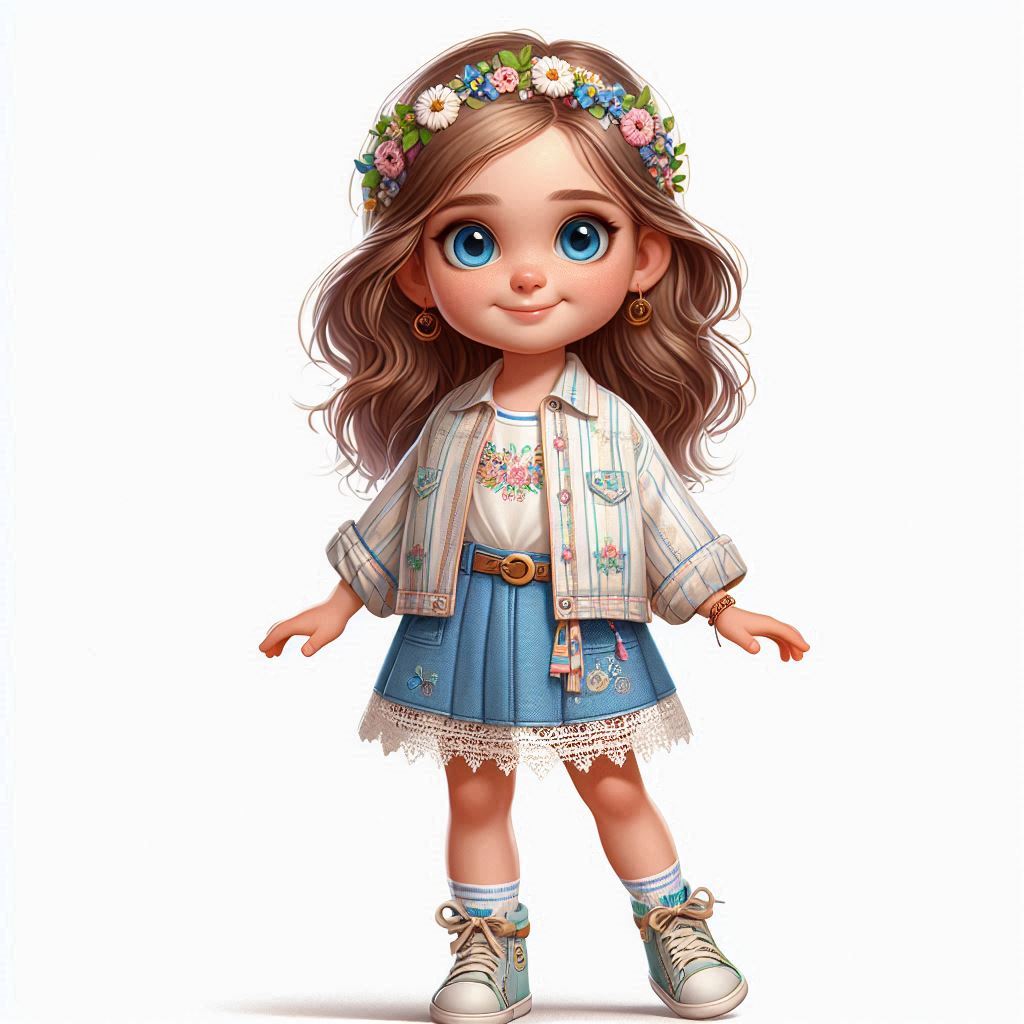 Мрія
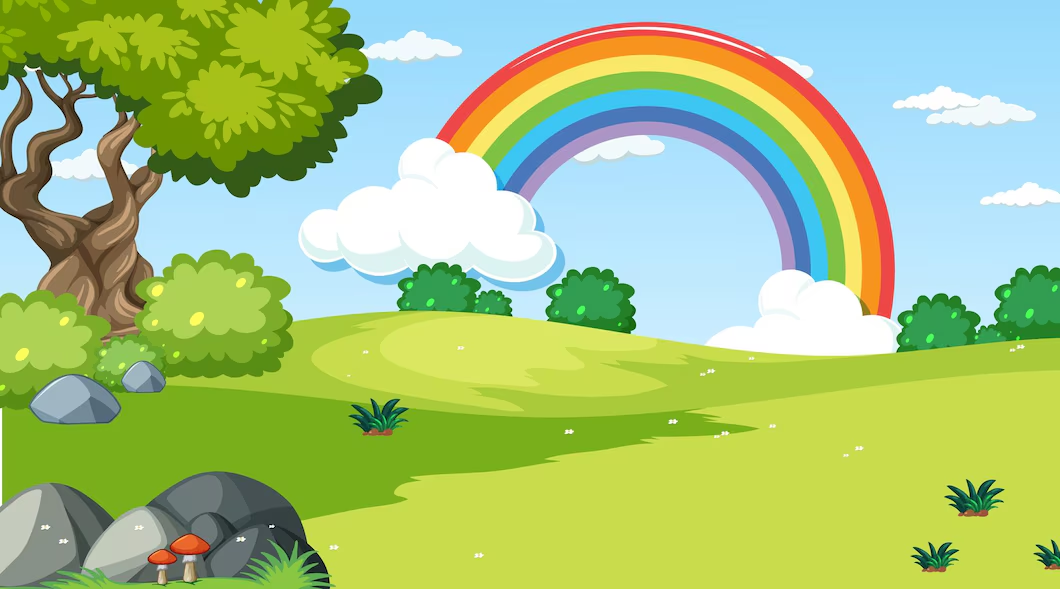 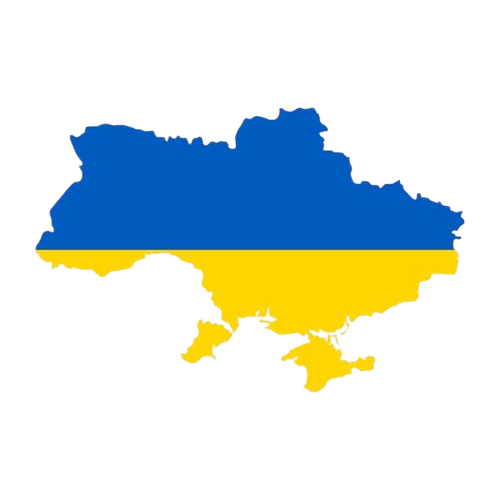 Мрія – це уява, спрямована 
в майбутнє, в перcпективу життя
і діяльності людини.
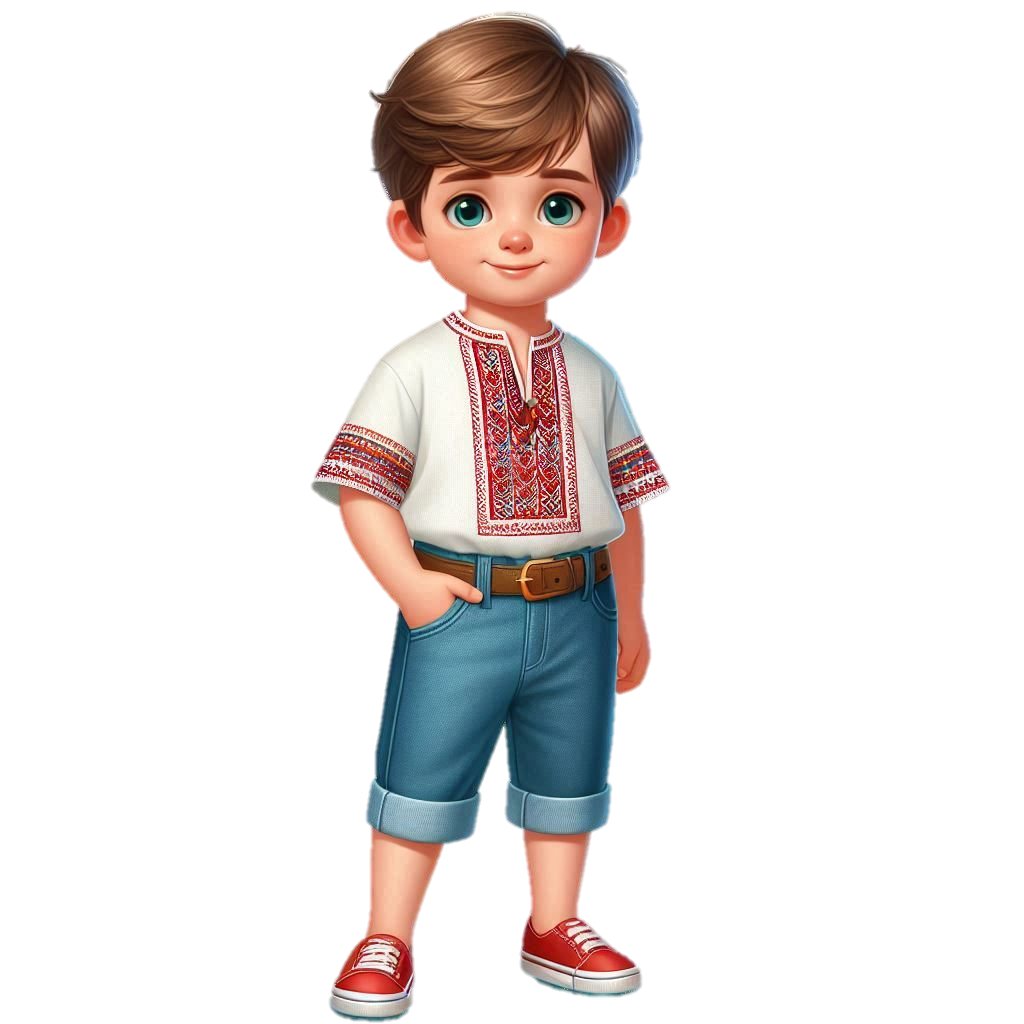 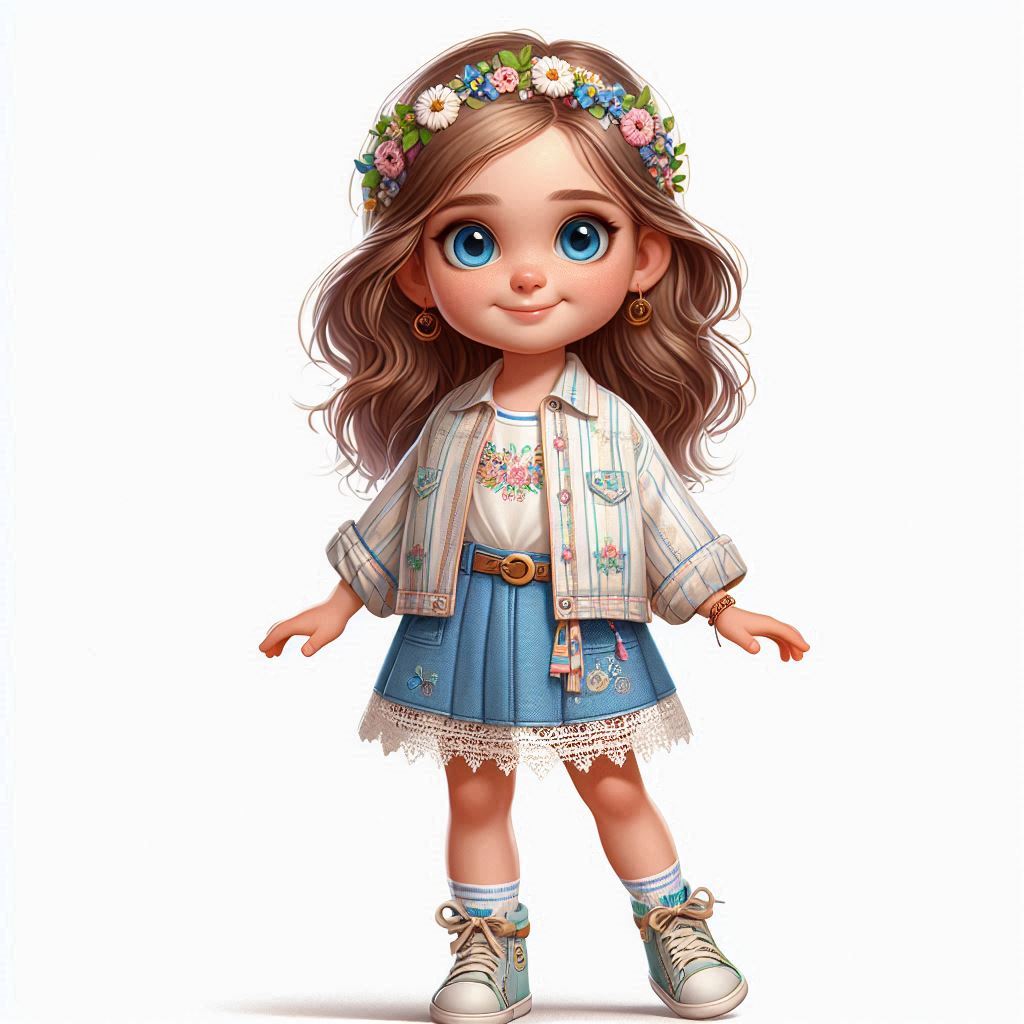 Мрія ґрунтується на життєвих
потребах, що зумовлюють
бажання і прагнення людини.
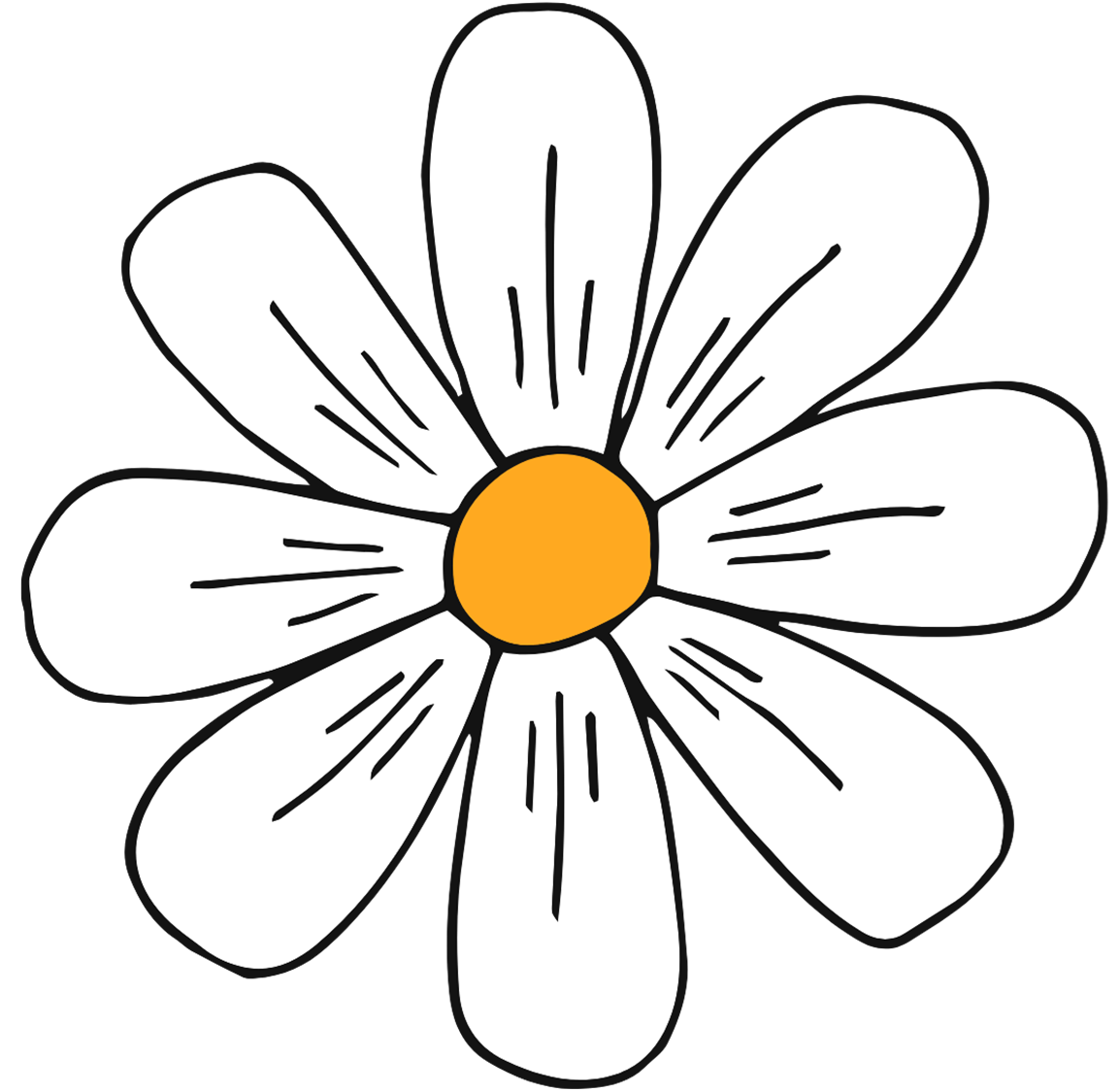 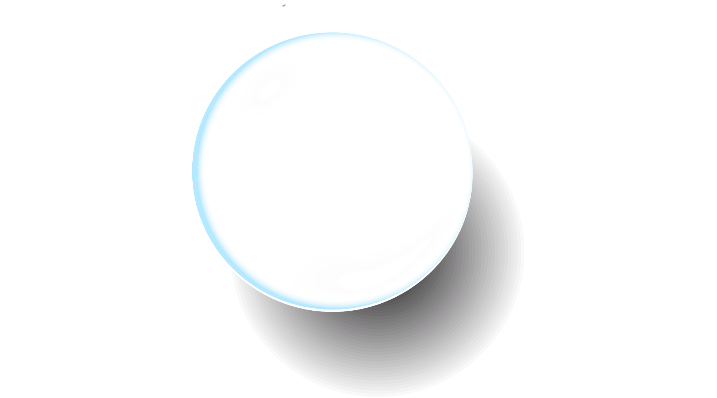 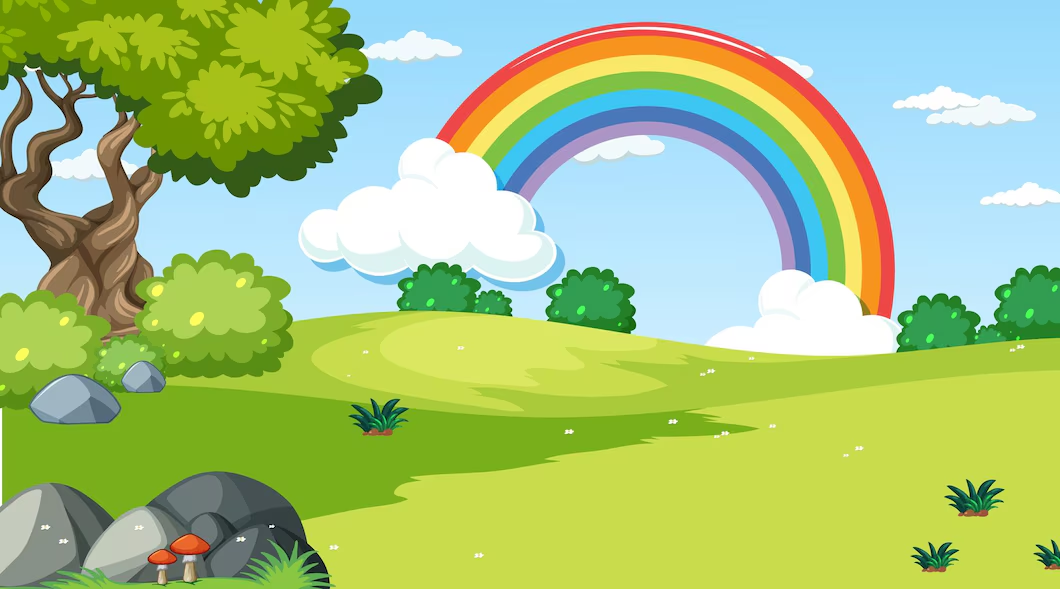 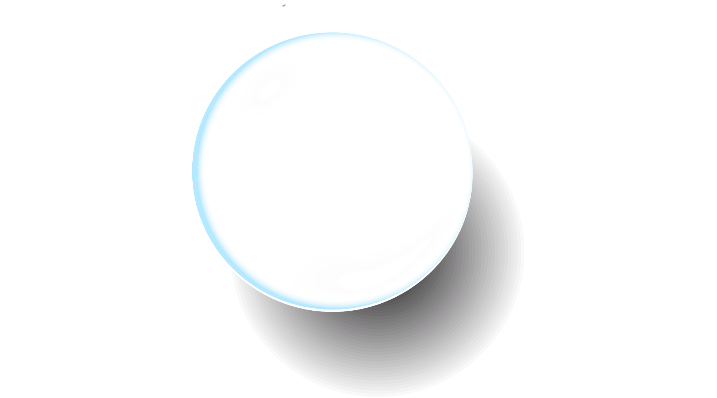 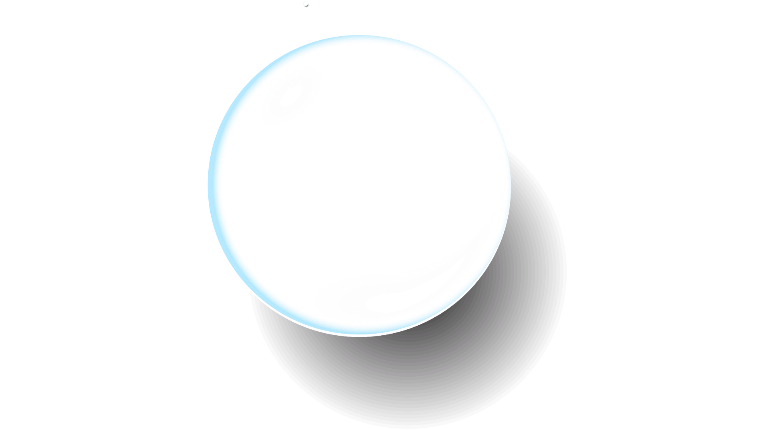 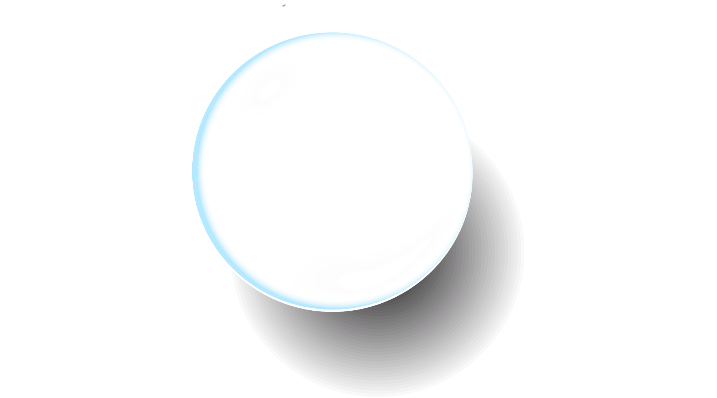 Мрії
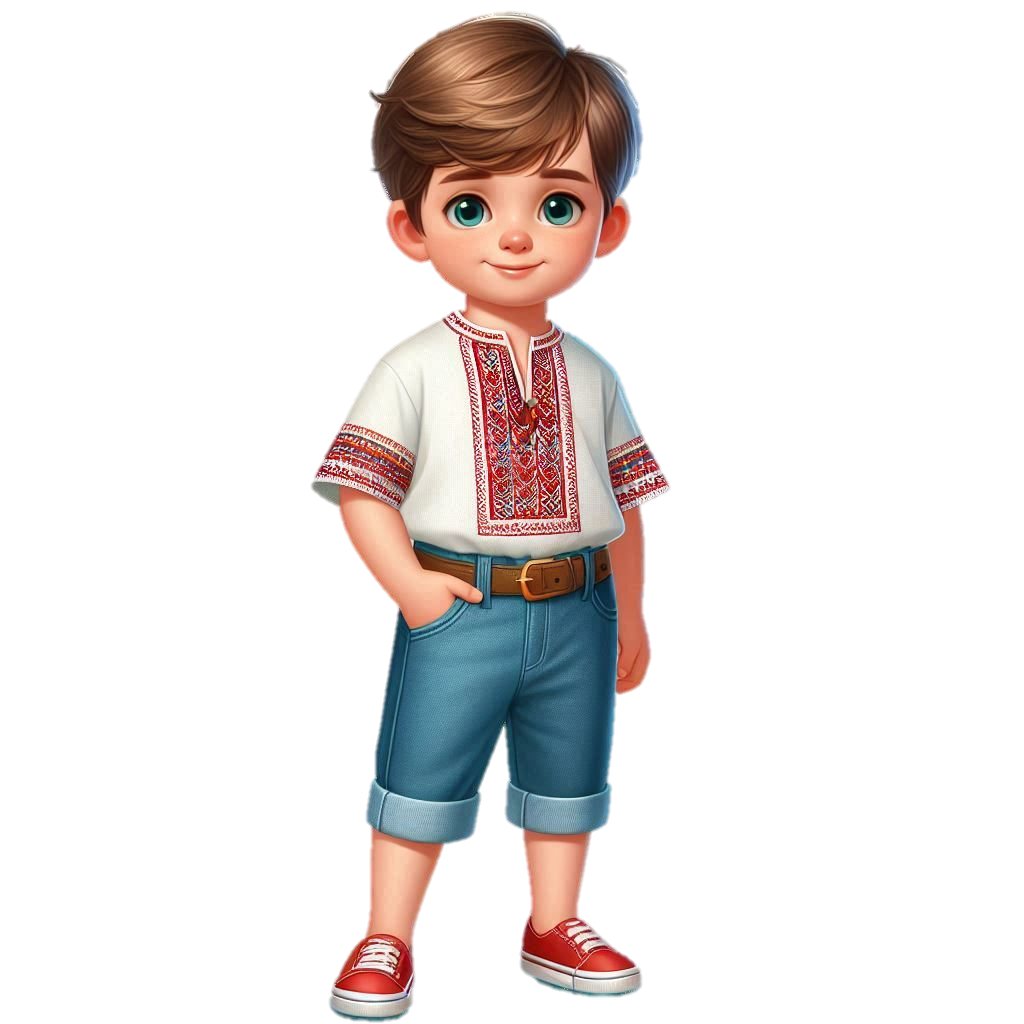 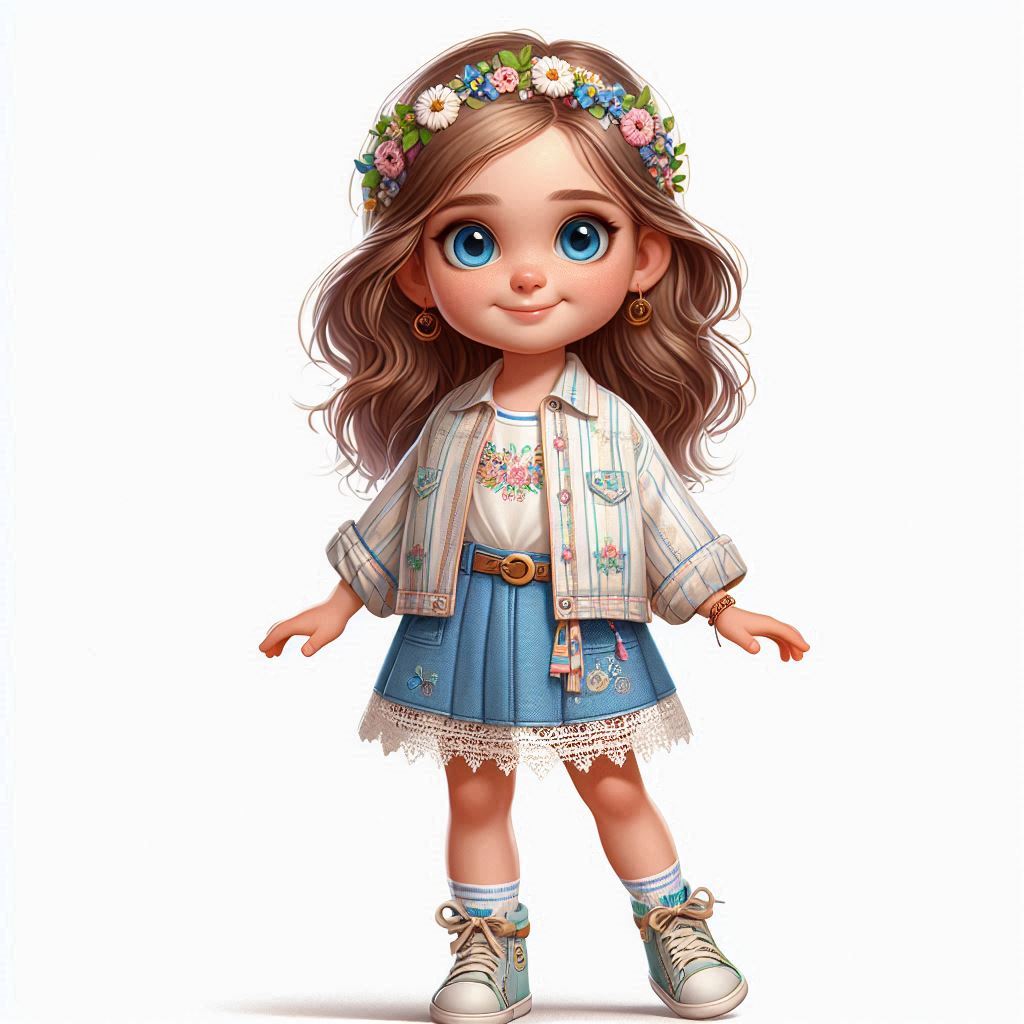 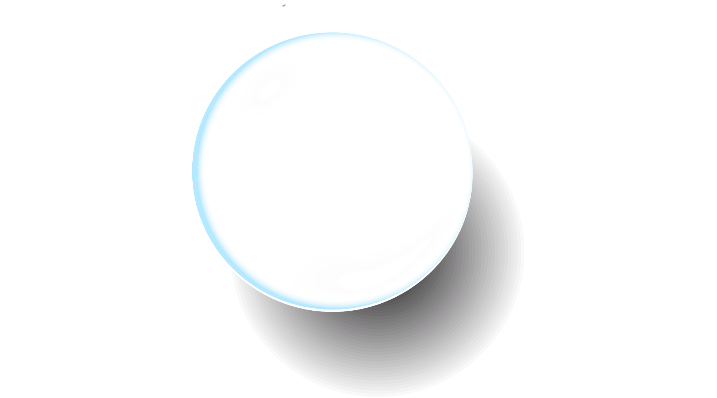 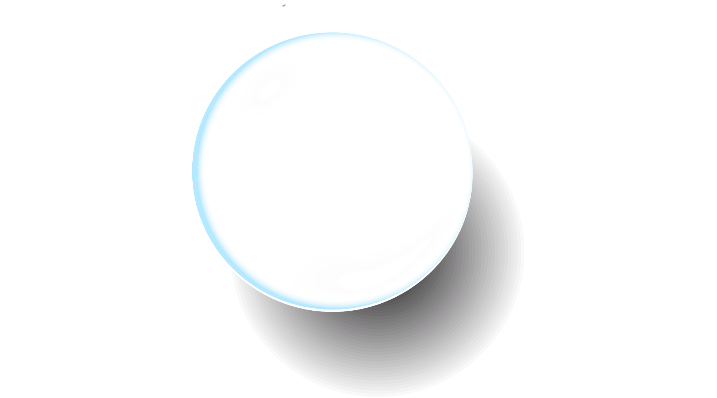 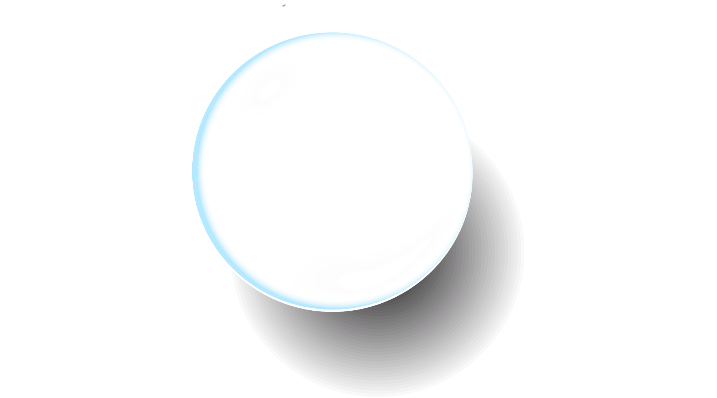 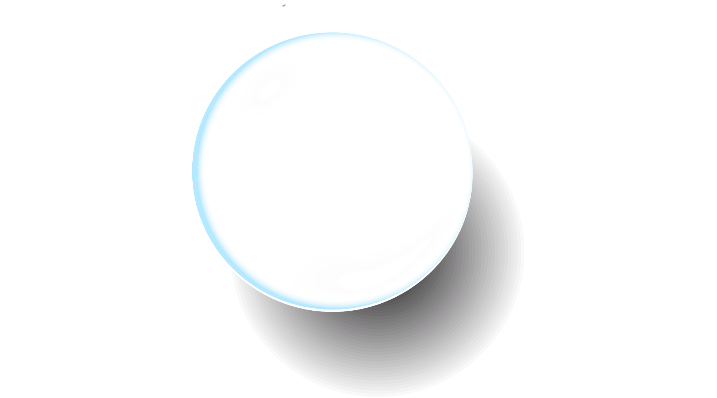 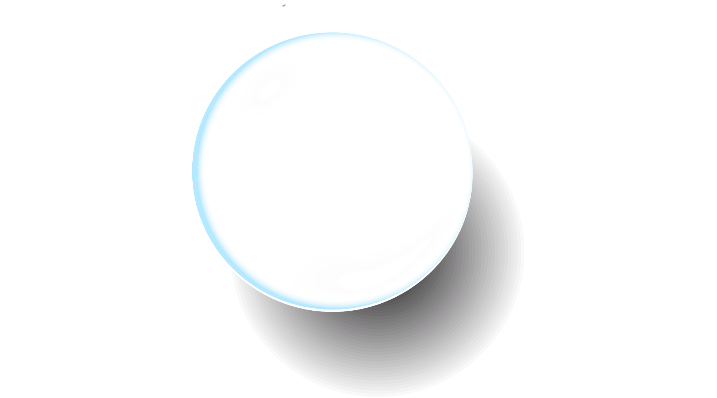 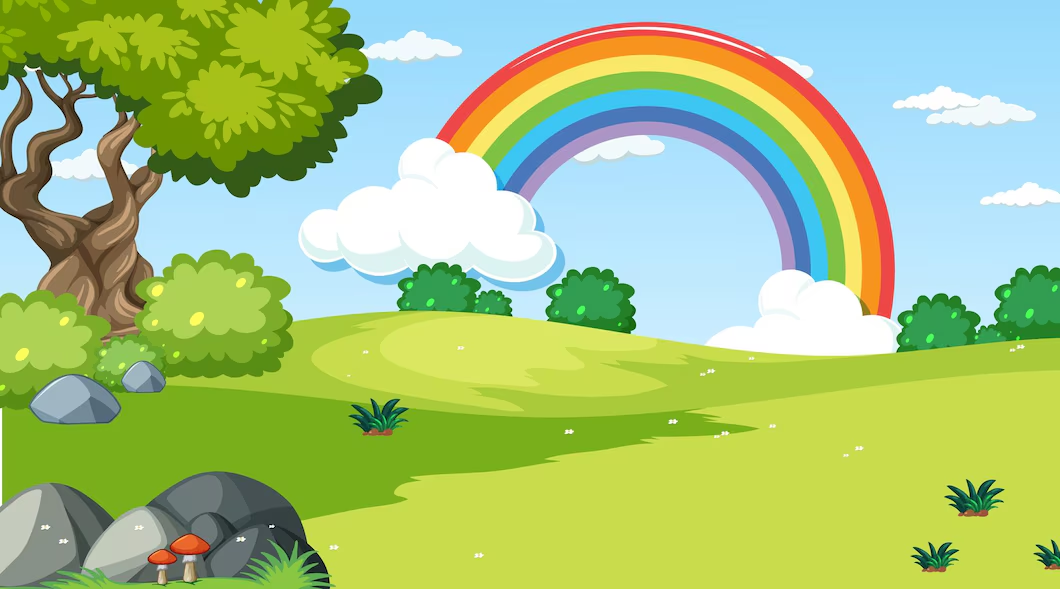 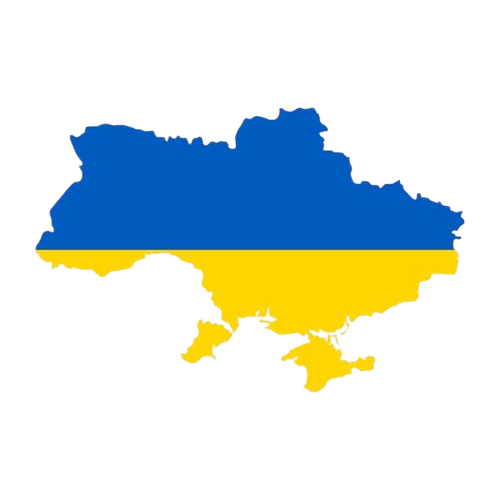 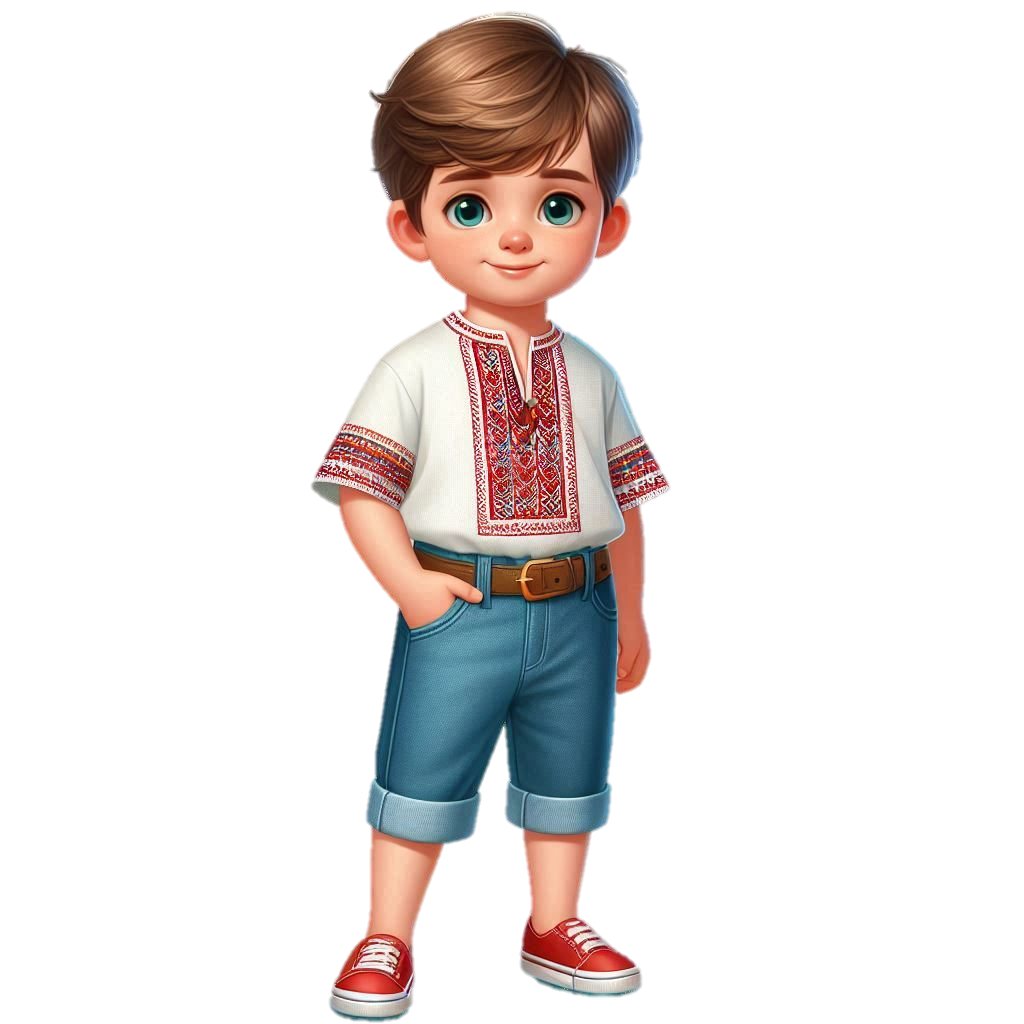 Поетична хвилинка
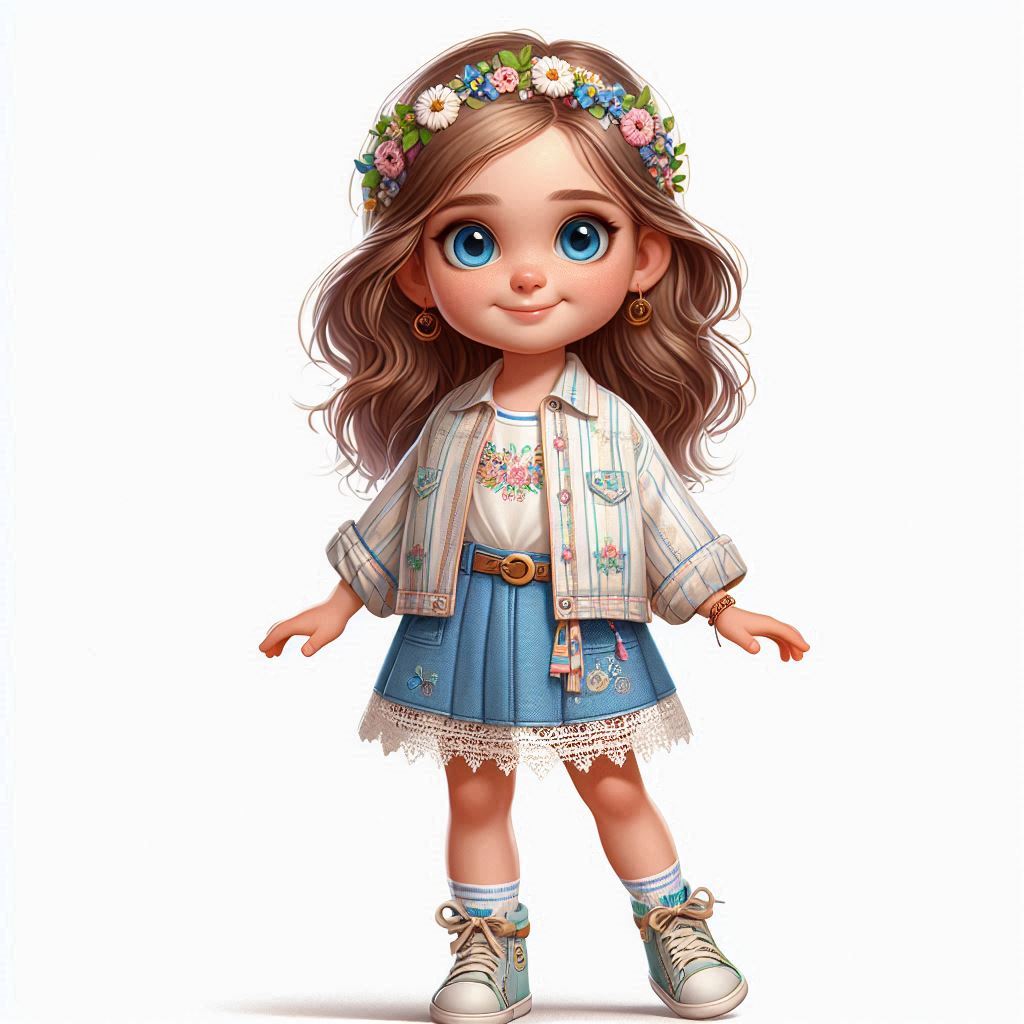 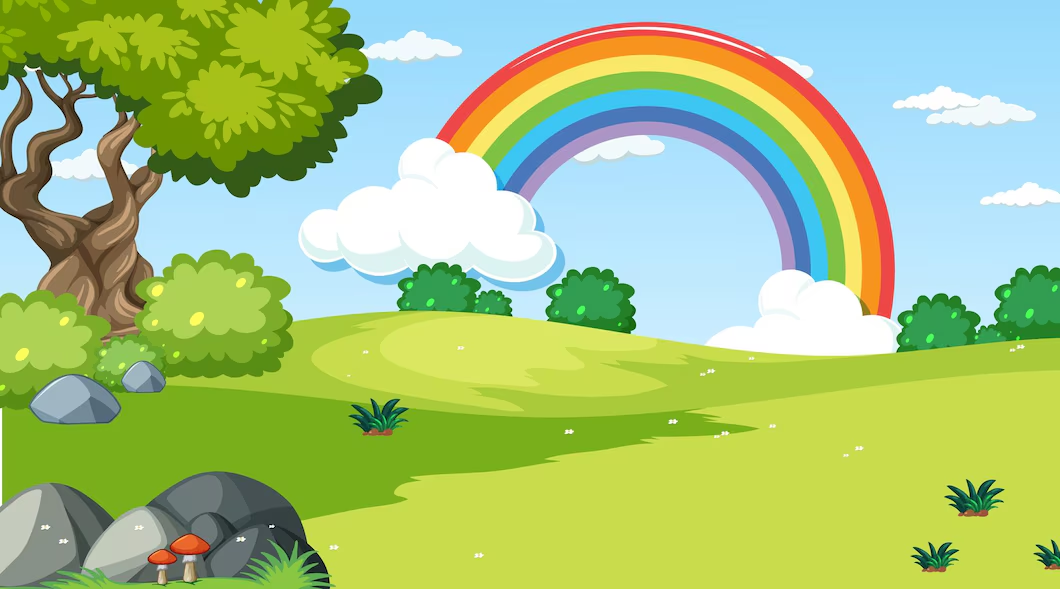 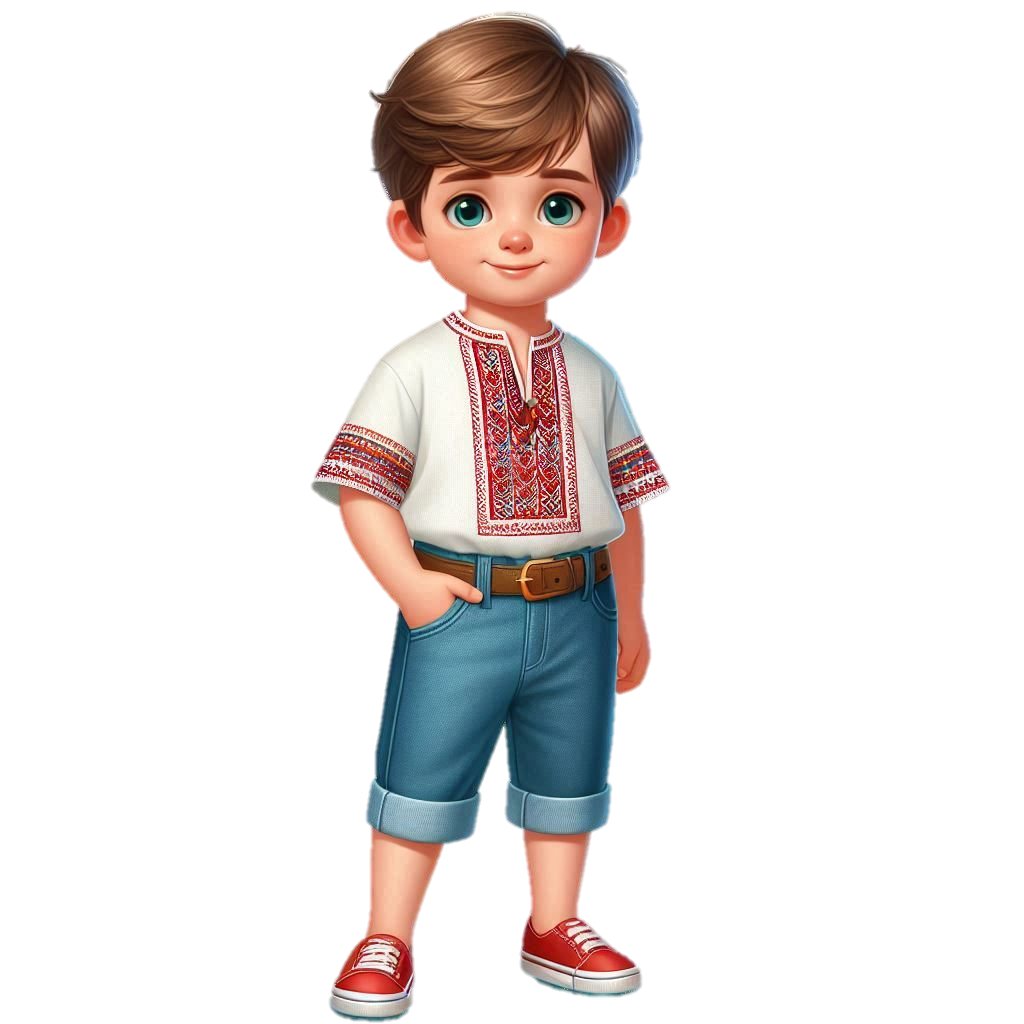 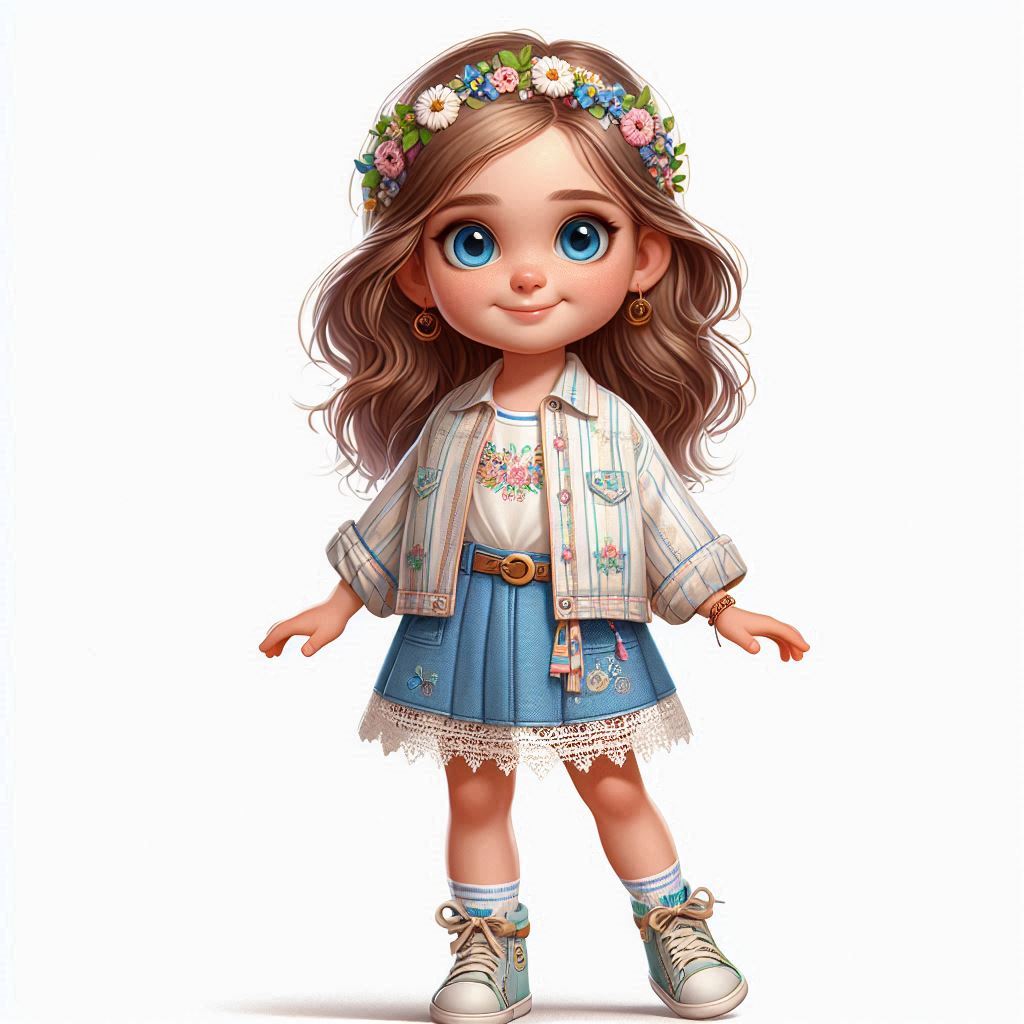 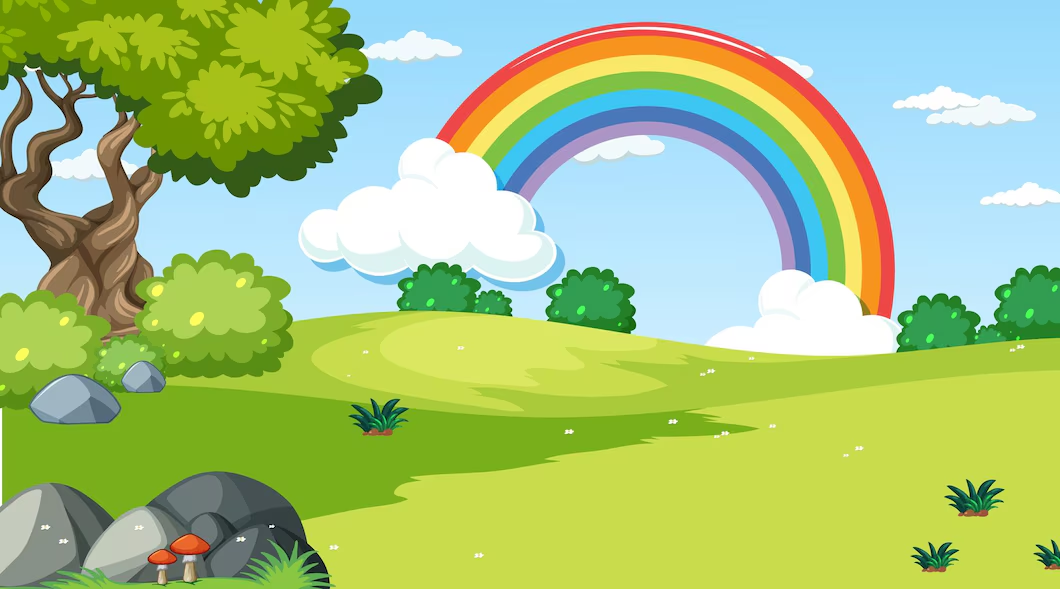 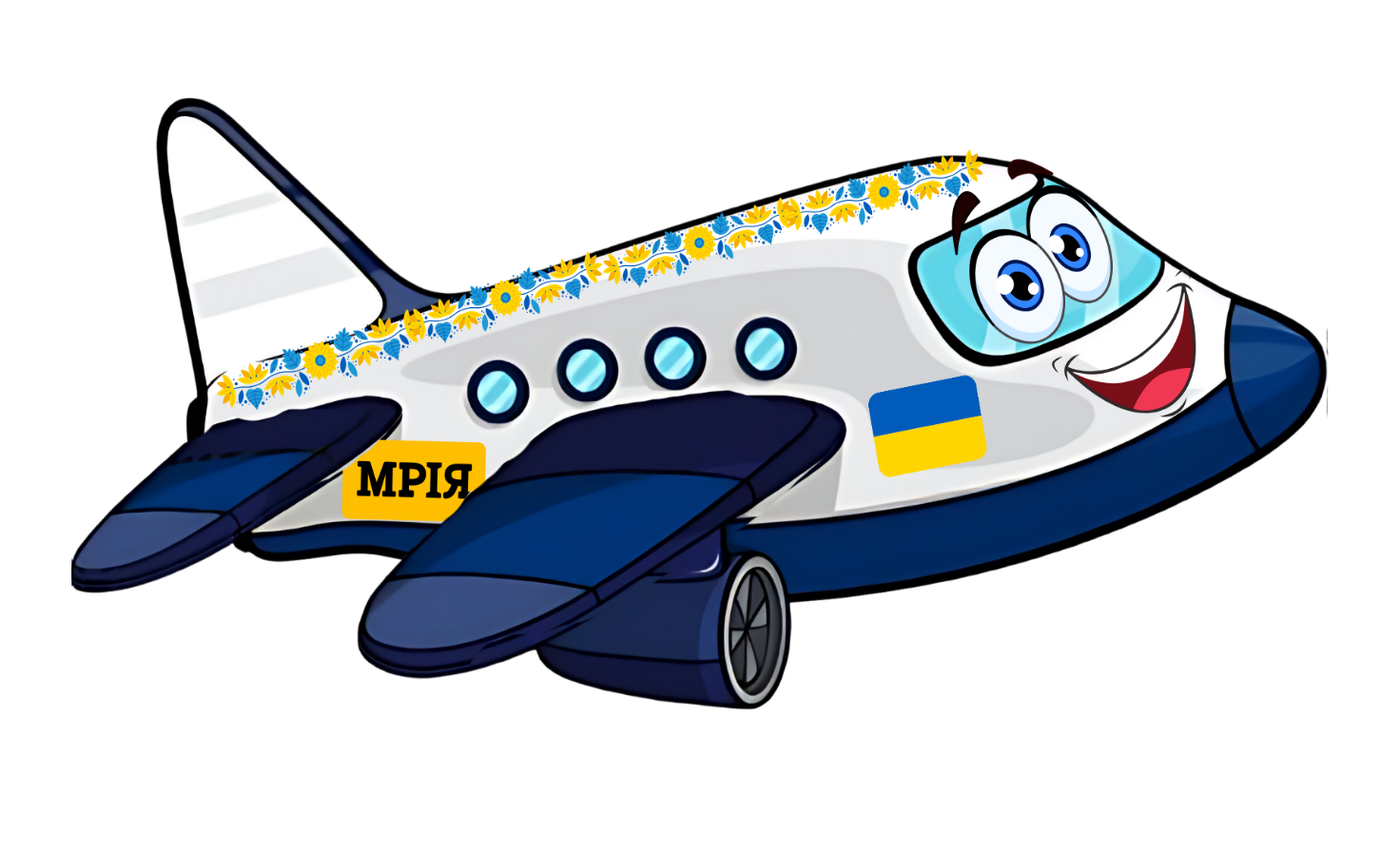 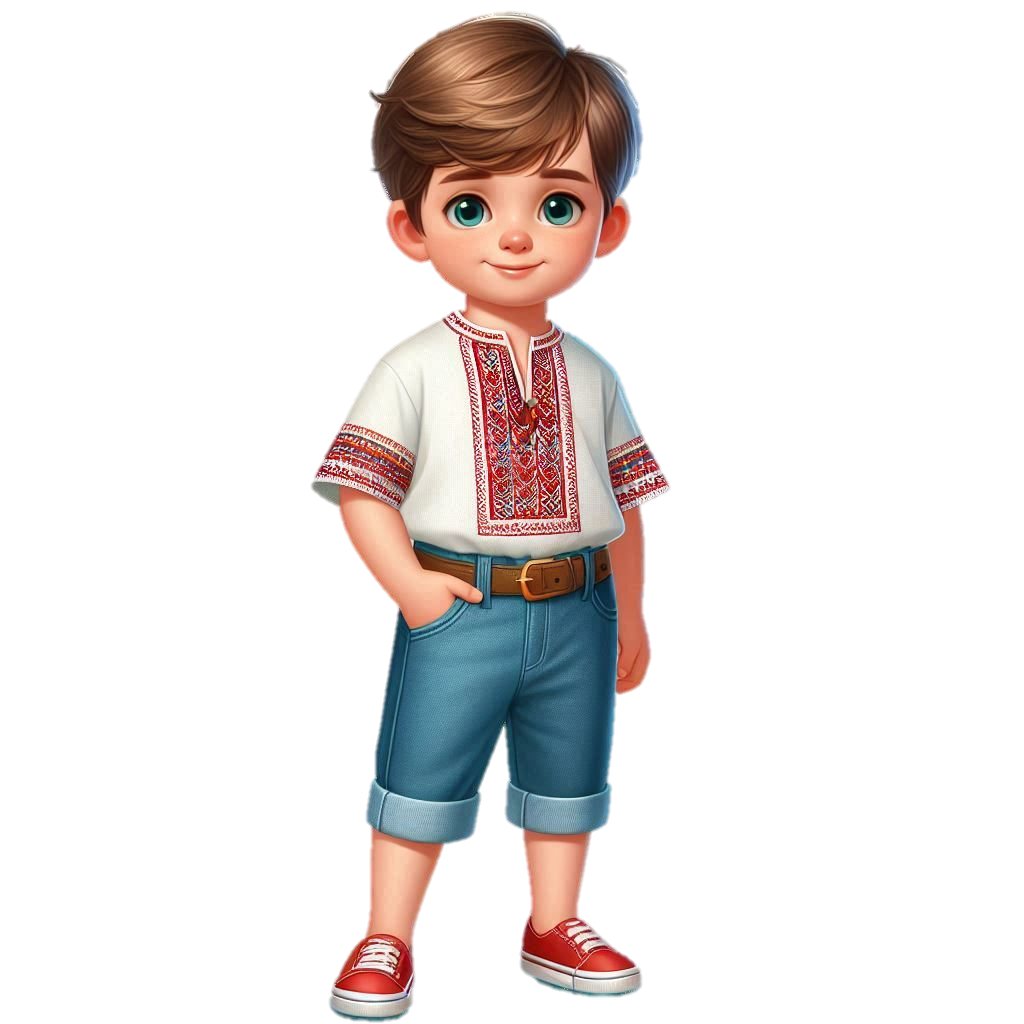 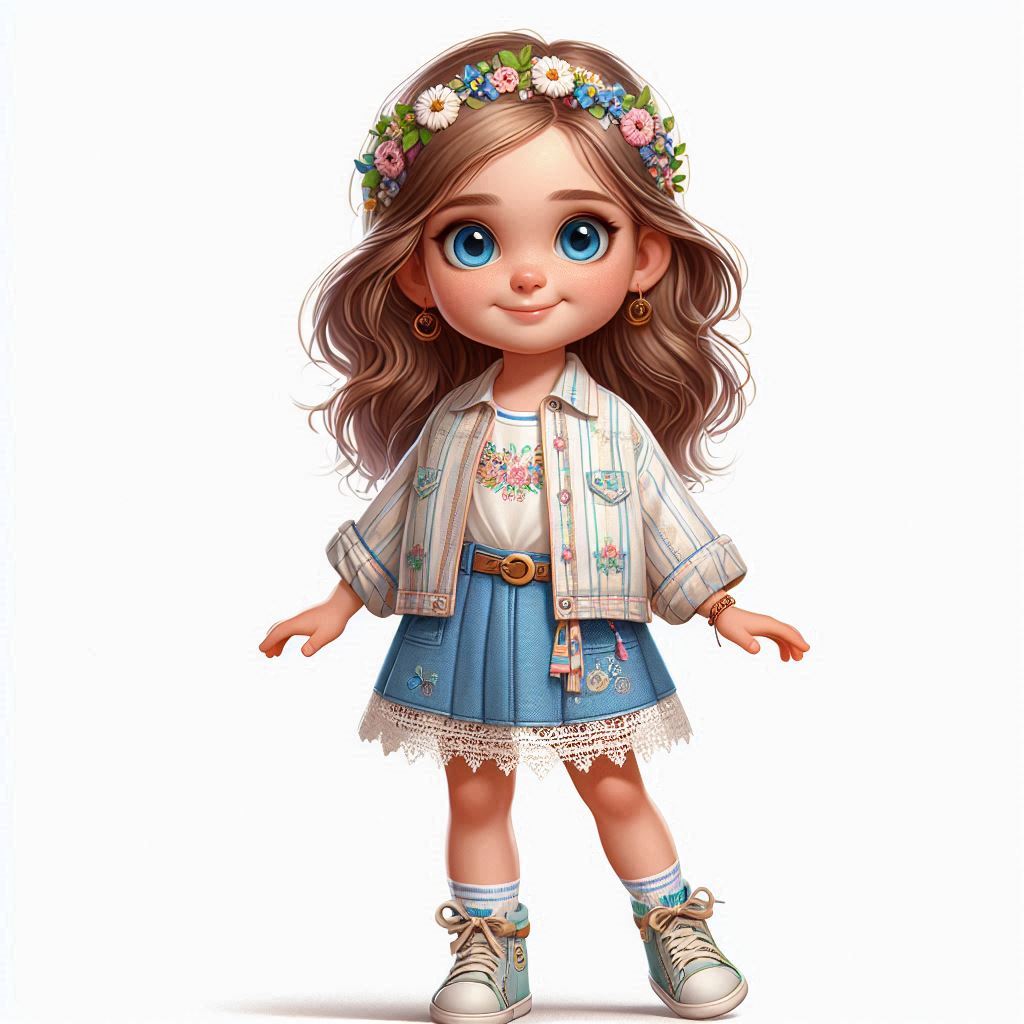 «ЗАПИТАННЯ ВІД ФЕЇ МРІЙ»
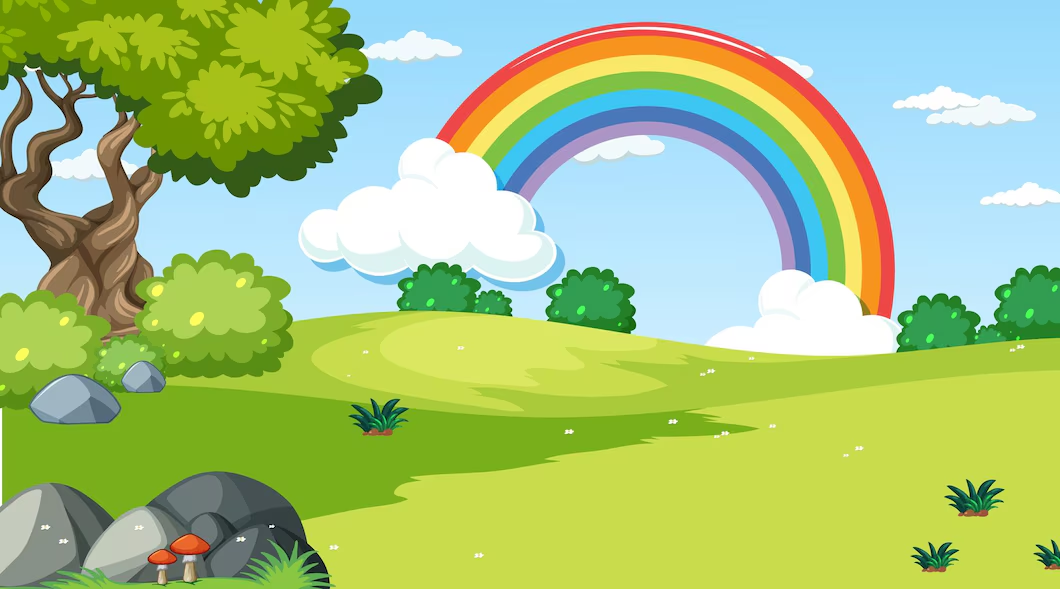 Яка з твоїх мрій є НАЙГО-ЛОВНІ-ШОЮ?
Чи бувають мрії РІЗНОКО-ЛЬОРОВІ?
Твоя мрія ВЕЛИКА чи МАЛЕНЬКА?
Маєш  одну мрію чи багато?
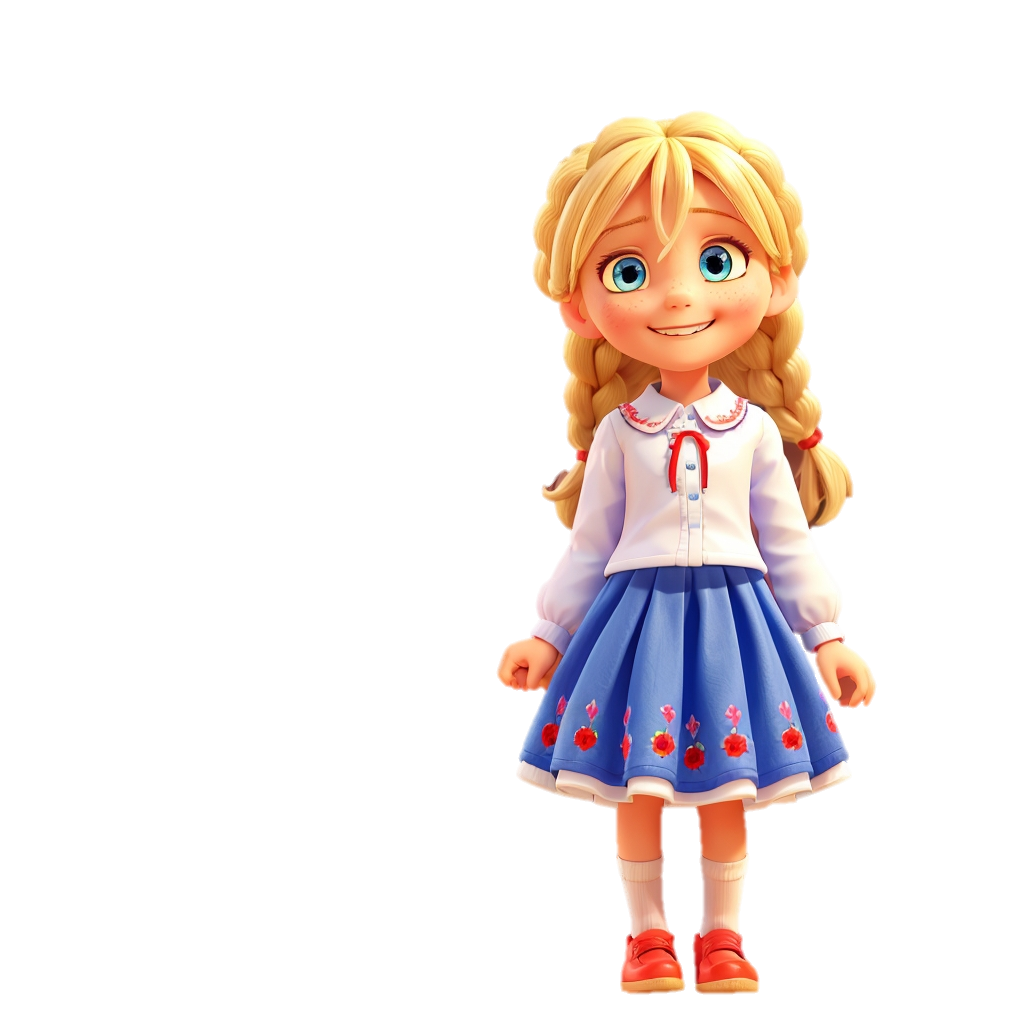 Що здатна змінити або зробити мрія?
Коли ти найбільше любиш мріяти?
Чи може твоя мрія ПРИНЕ-СТИ КОРИСТЬ іншим?
Чи однакові мрії у всіх людей?
А яка з мрій залишила-ся нездійсненною? Чому?
Чи здійснилася якась із твоїх мрій?
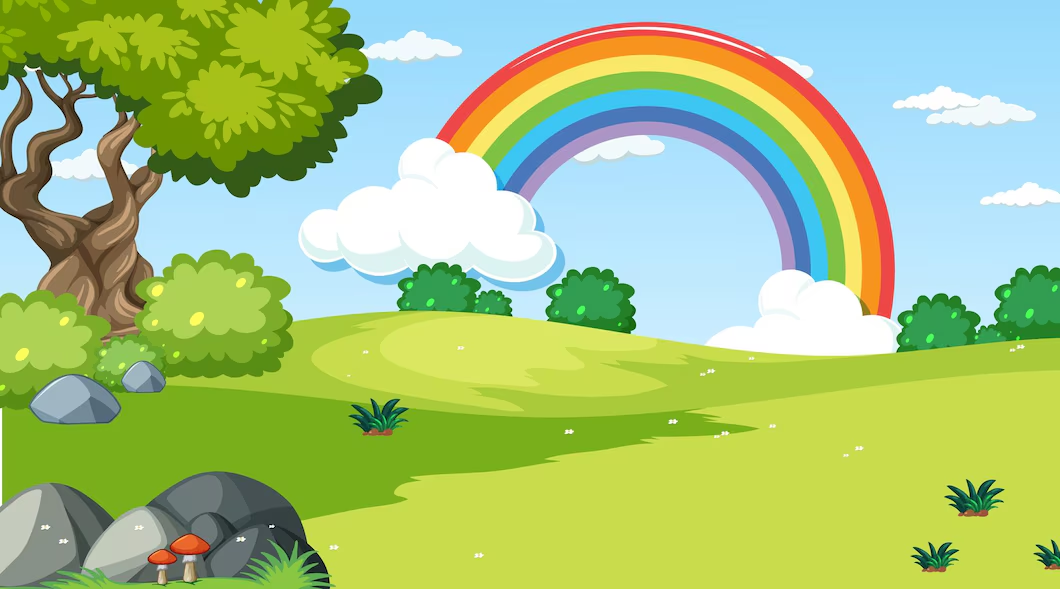 "У кожної людини є мрія. Але важливо, щоб вона не просто існувала, а давала сили рухатися вперед."
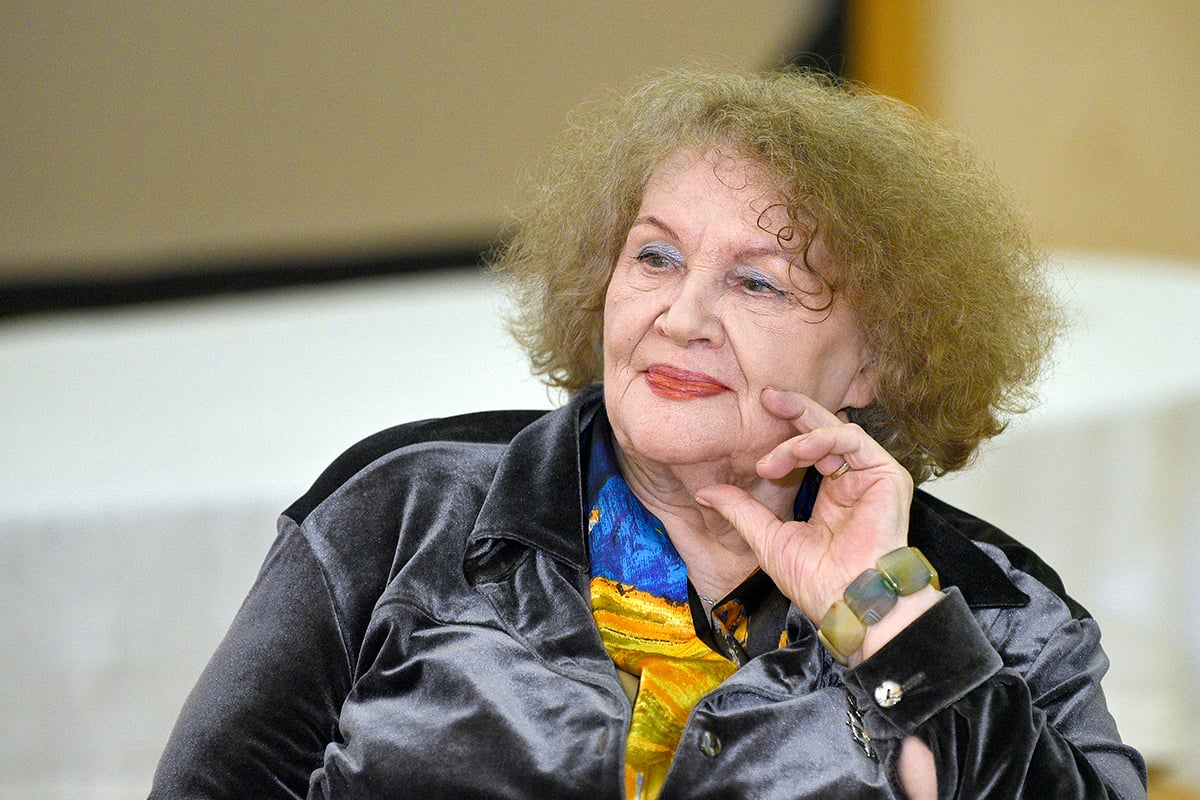 Ліна Костенко
Завантажити відповідь
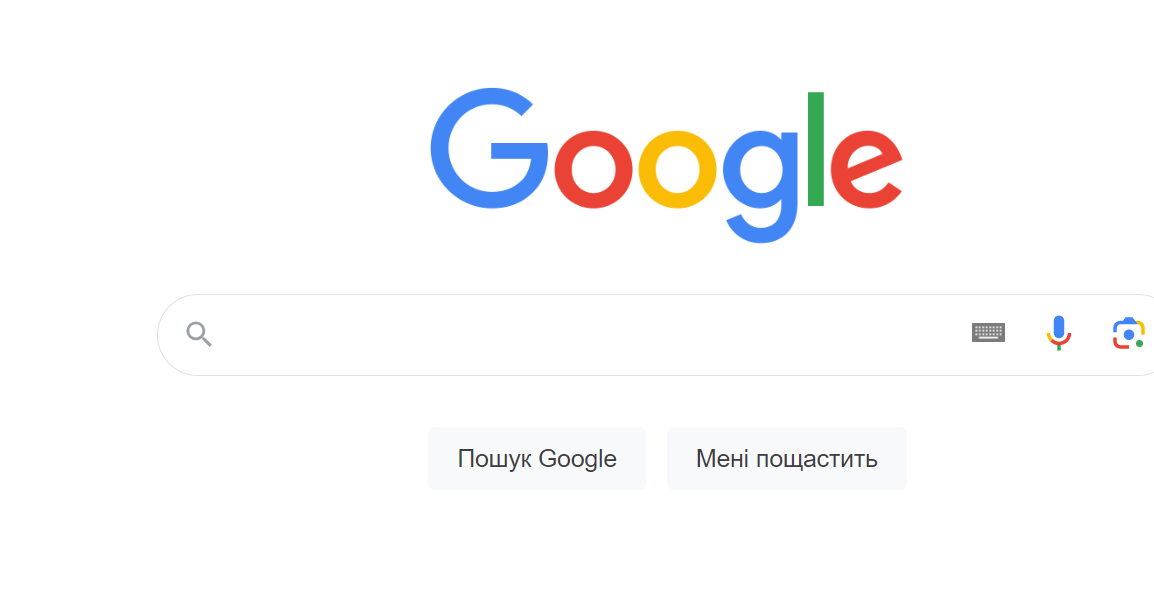 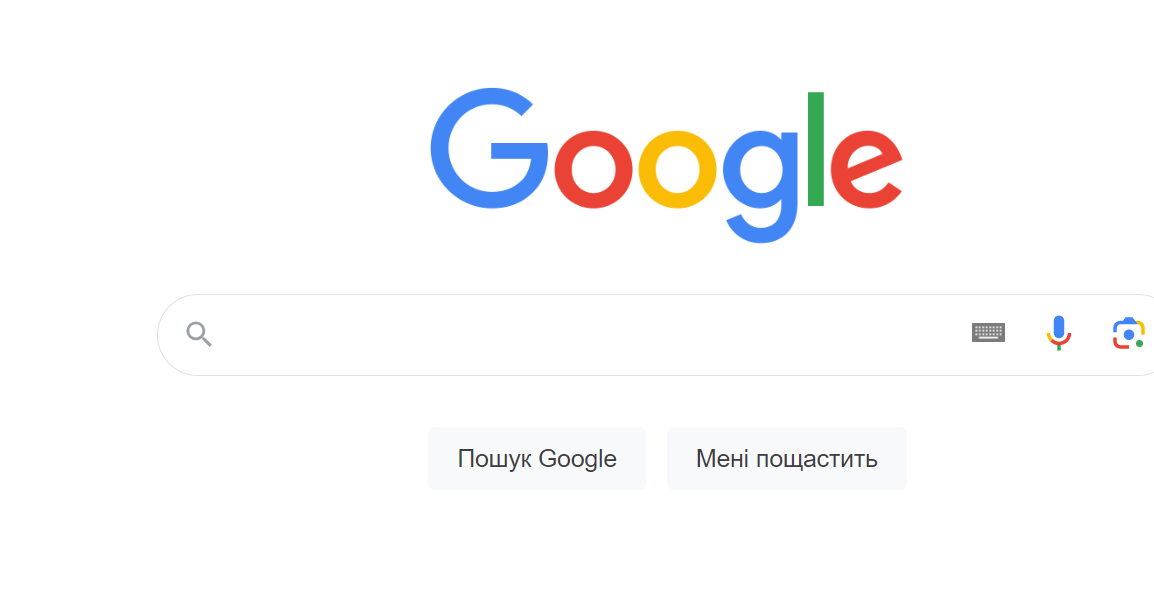 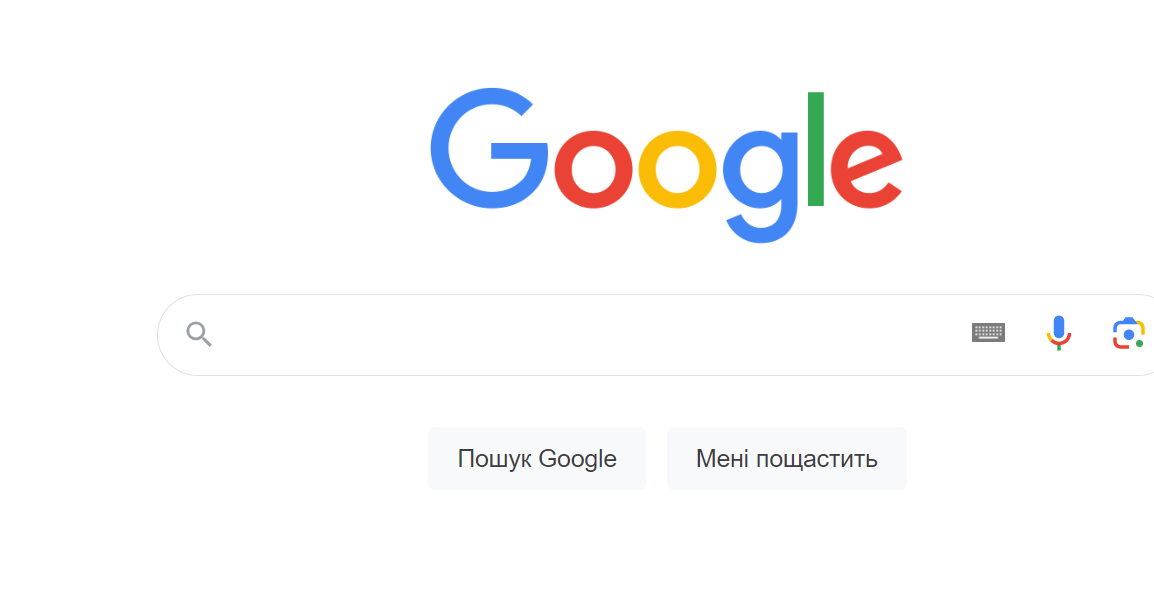 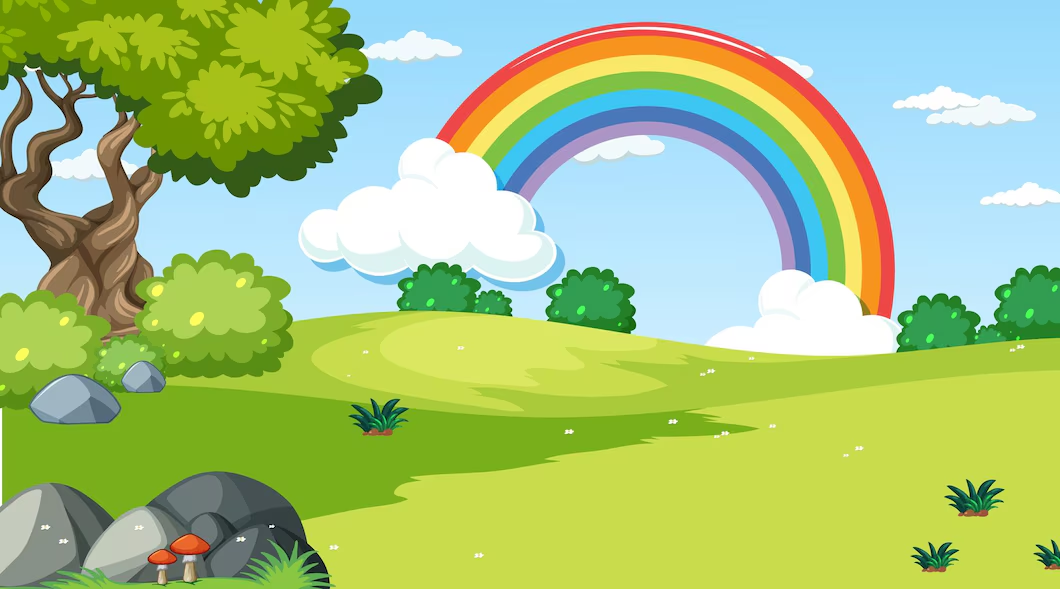 "Мрія — це крила, на яких людина злітає над буденністю. Вона надихає, пробуджує душу і веде до високих цілей."
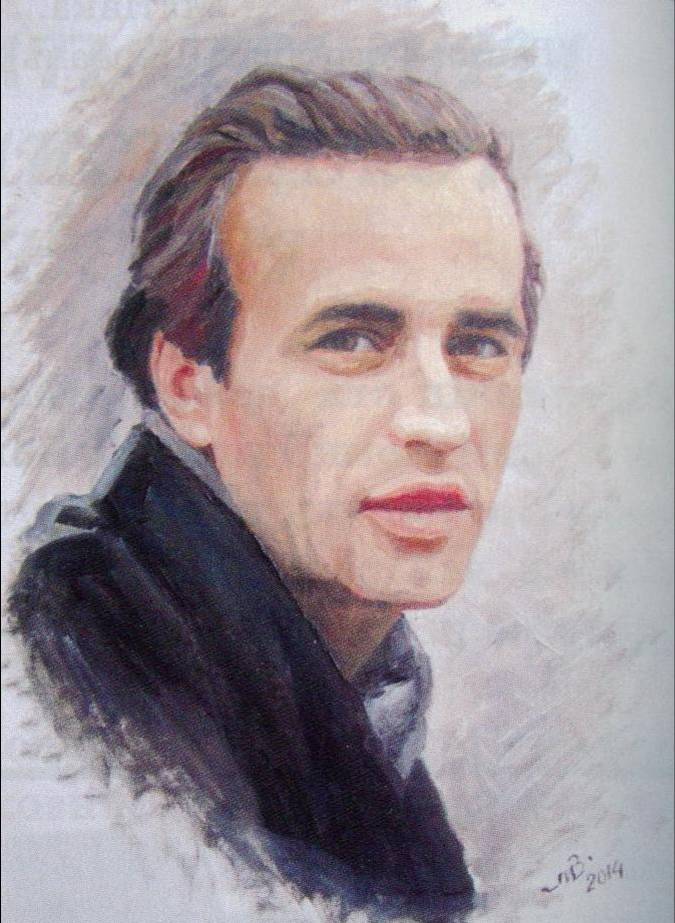 Василь Симоненко
Завантажити відповідь
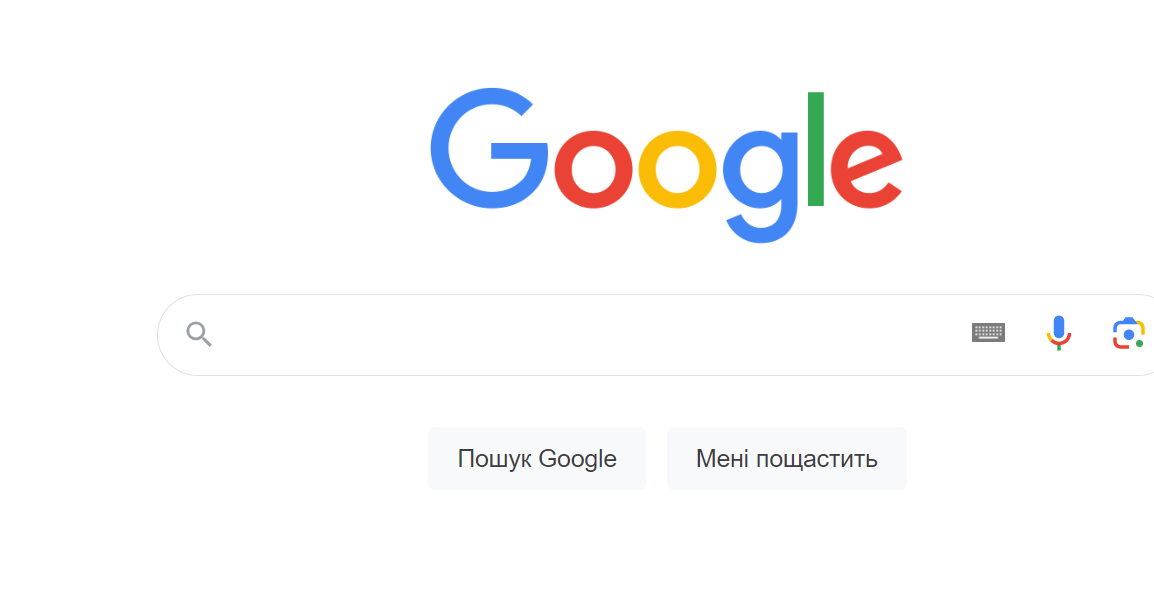 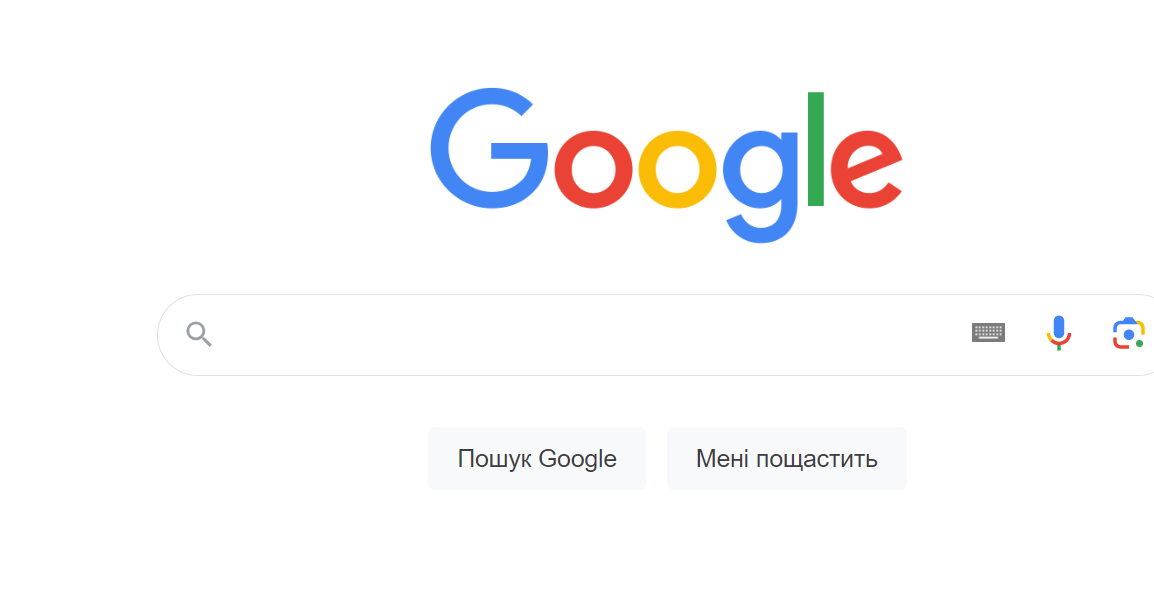 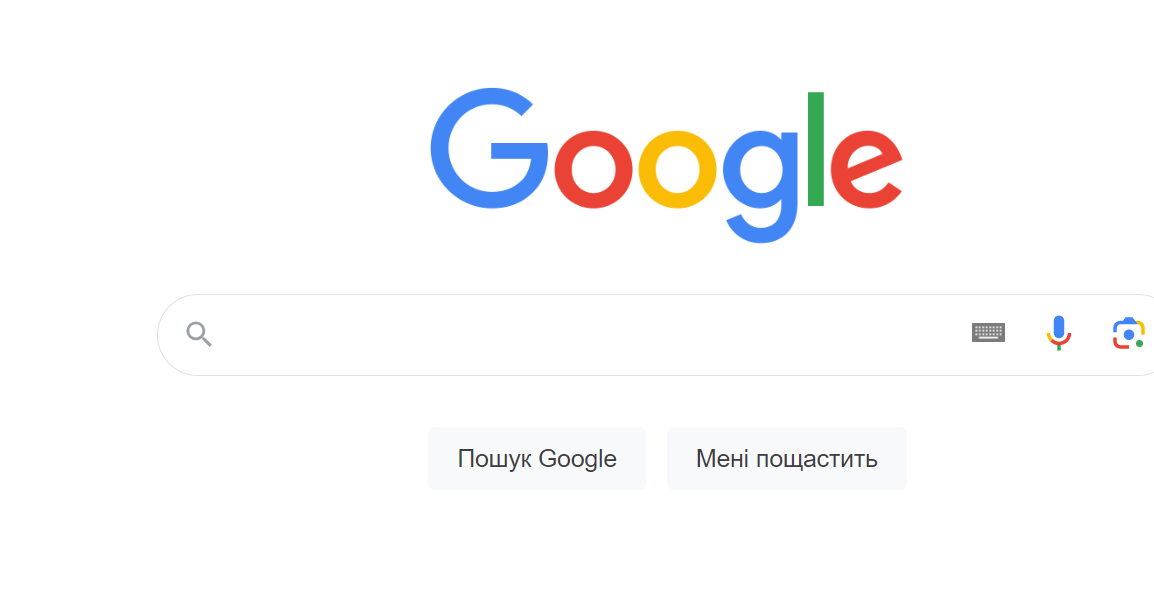 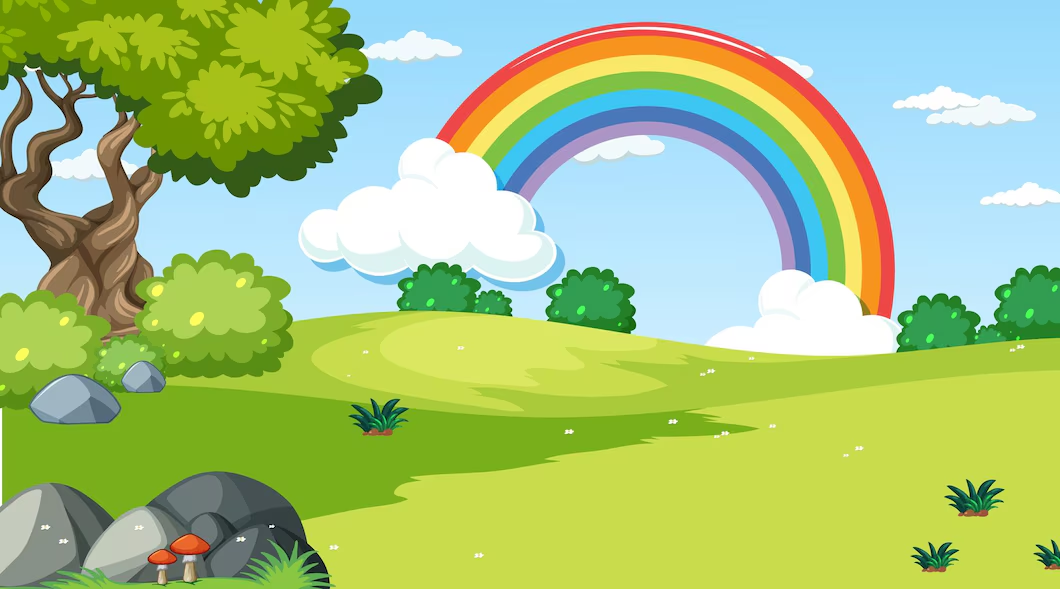 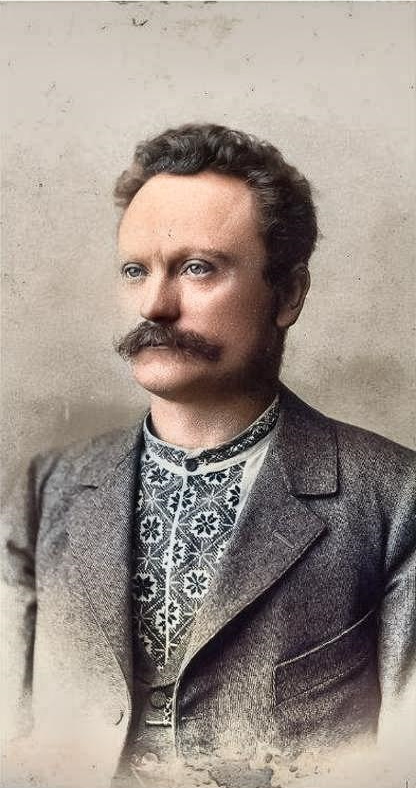 "Людина, яка перестає мріяти, втрачає орієнтир у житті. Мрія — це світло, що освітлює шлях у темряві."
Іван Франко
Завантажити відповідь
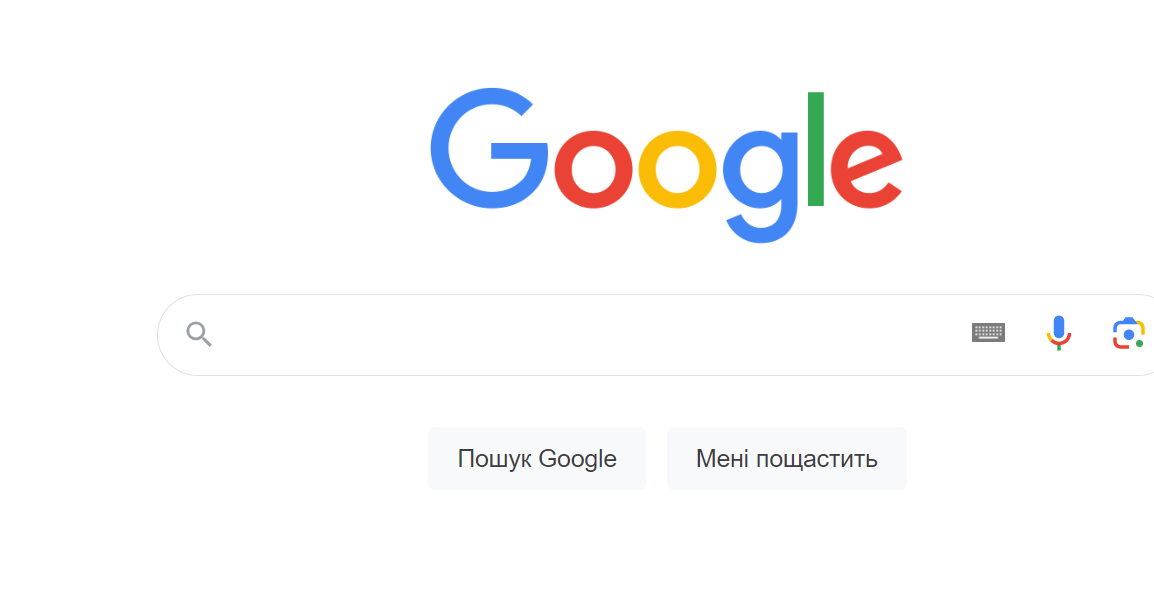 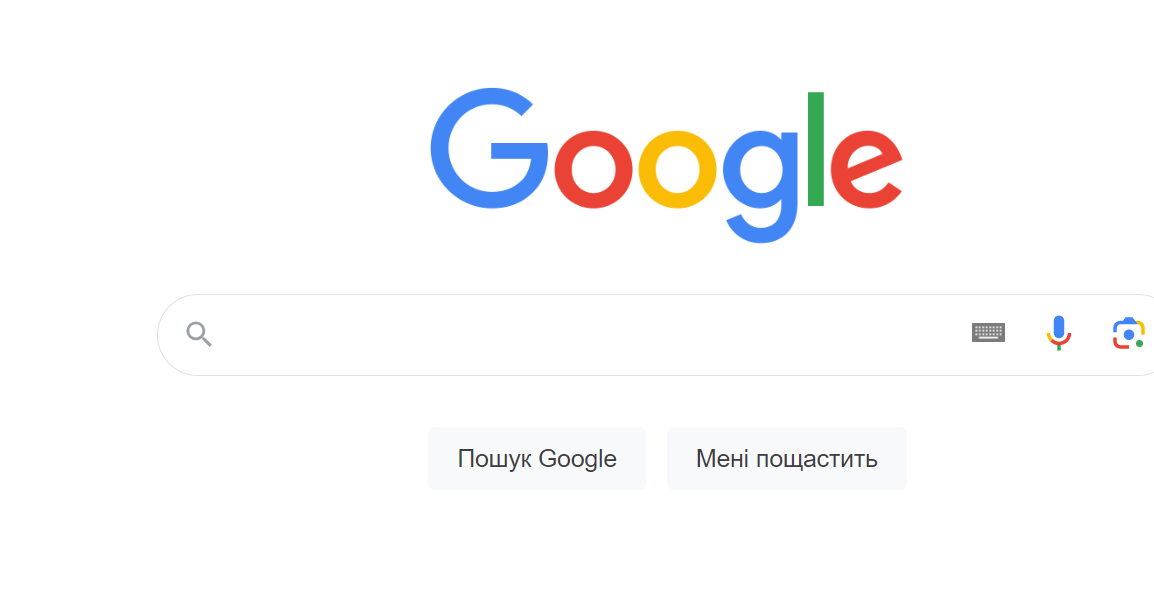 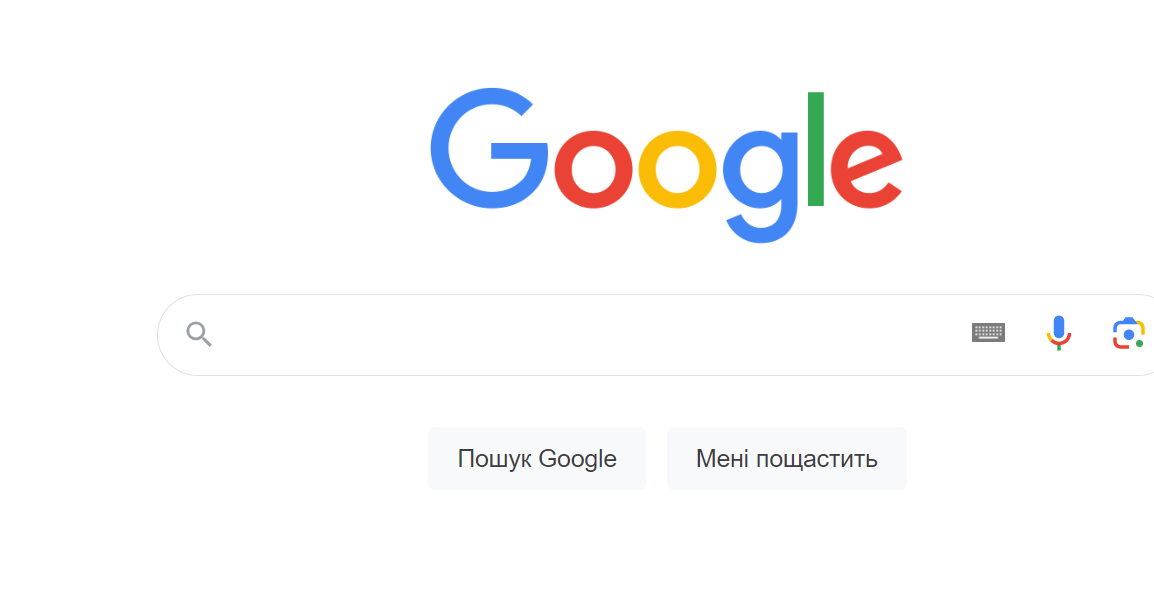 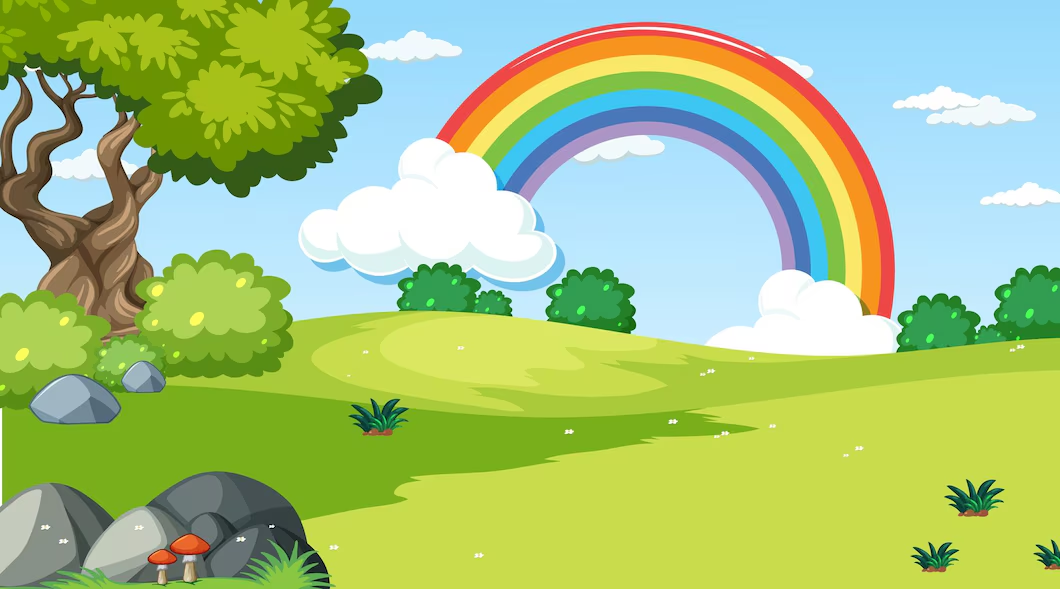 "Мріяти — значить вірити. А віра здатна перетворити найсміливішу мрію на реальність."
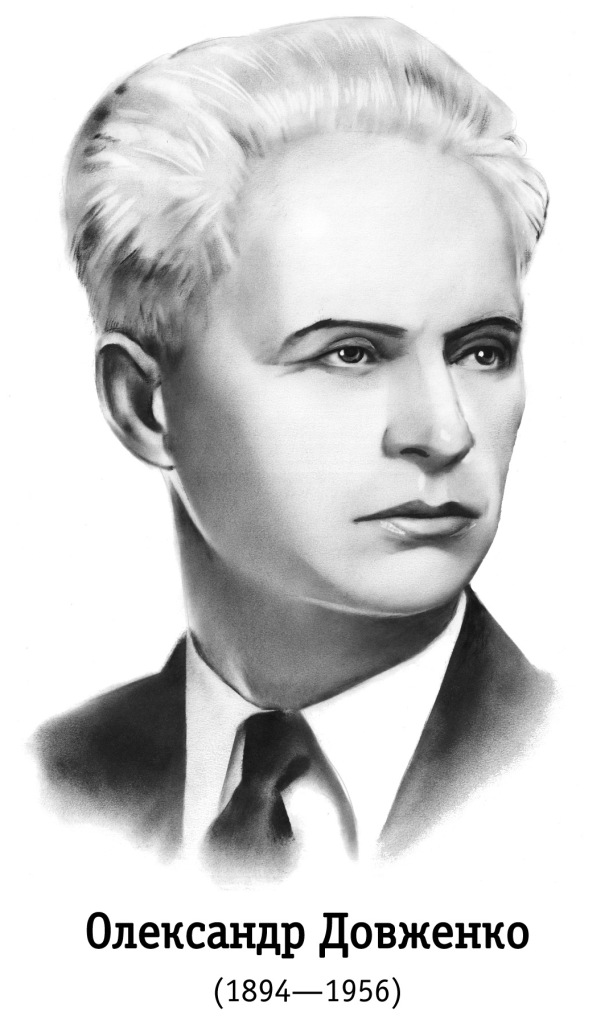 Олександр Довженко
Завантажити відповідь
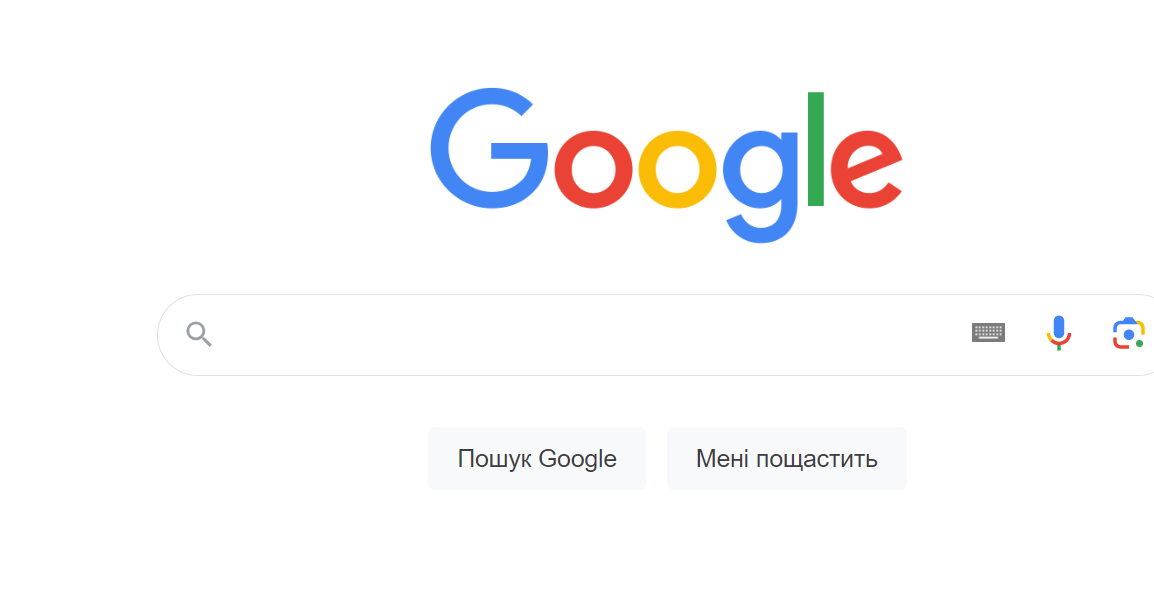 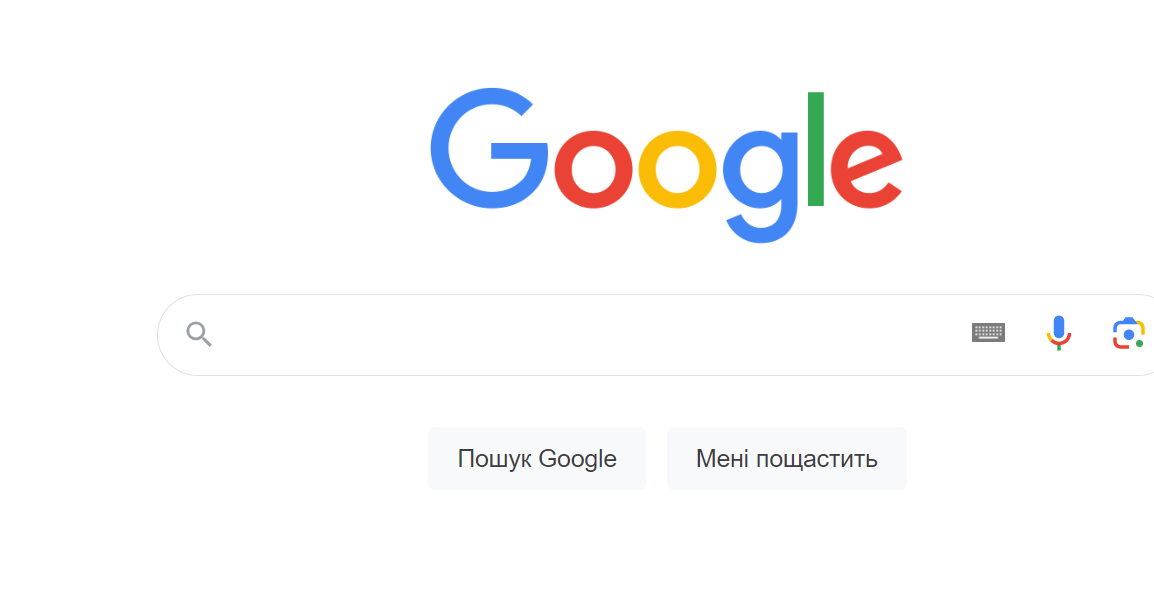 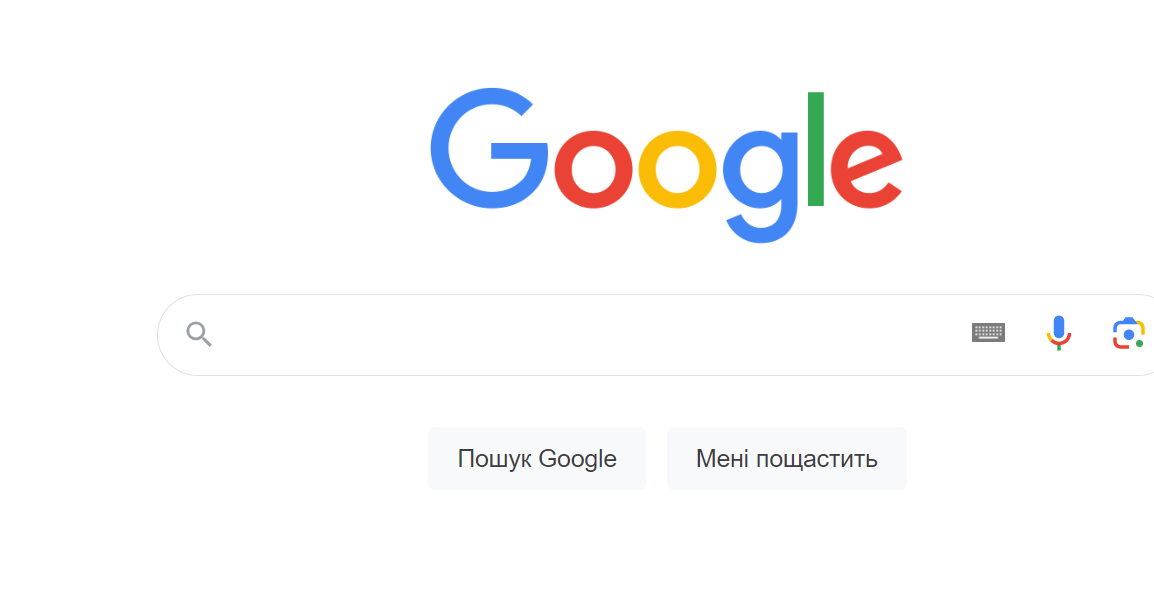 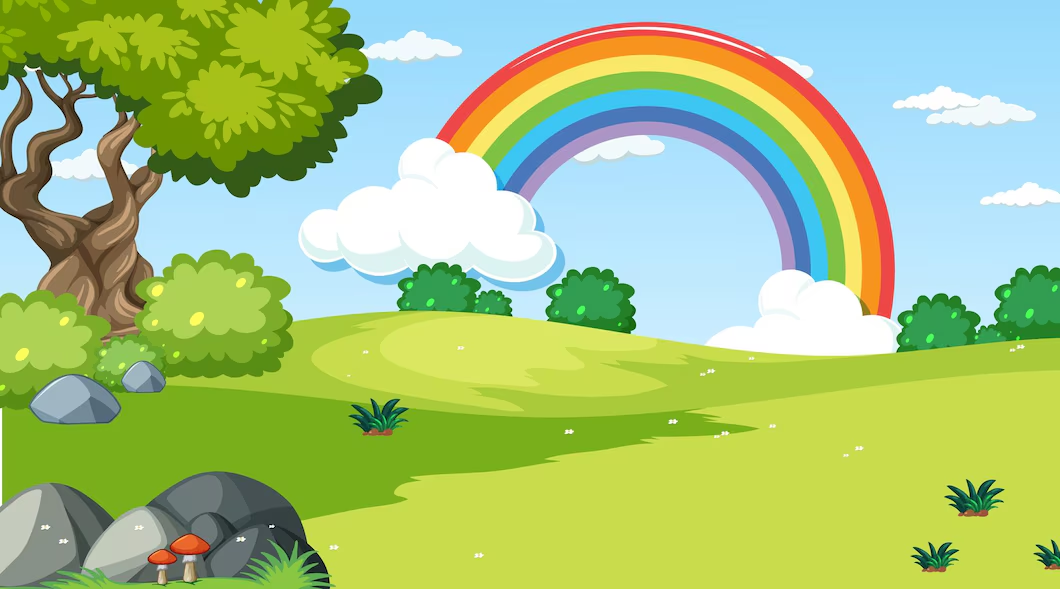 "Без мрії не можна жити, бо саме вона дає змогу побачити за горизонтом теперішнього нові обрії."
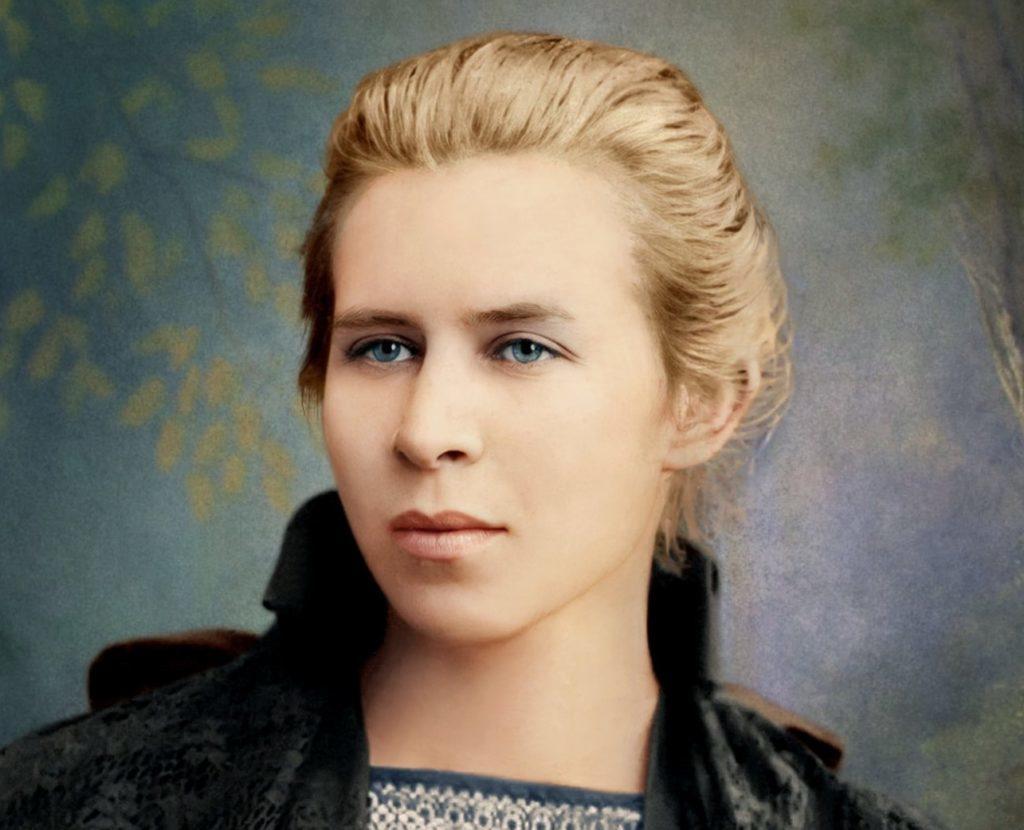 Леся Українка
Завантажити відповідь
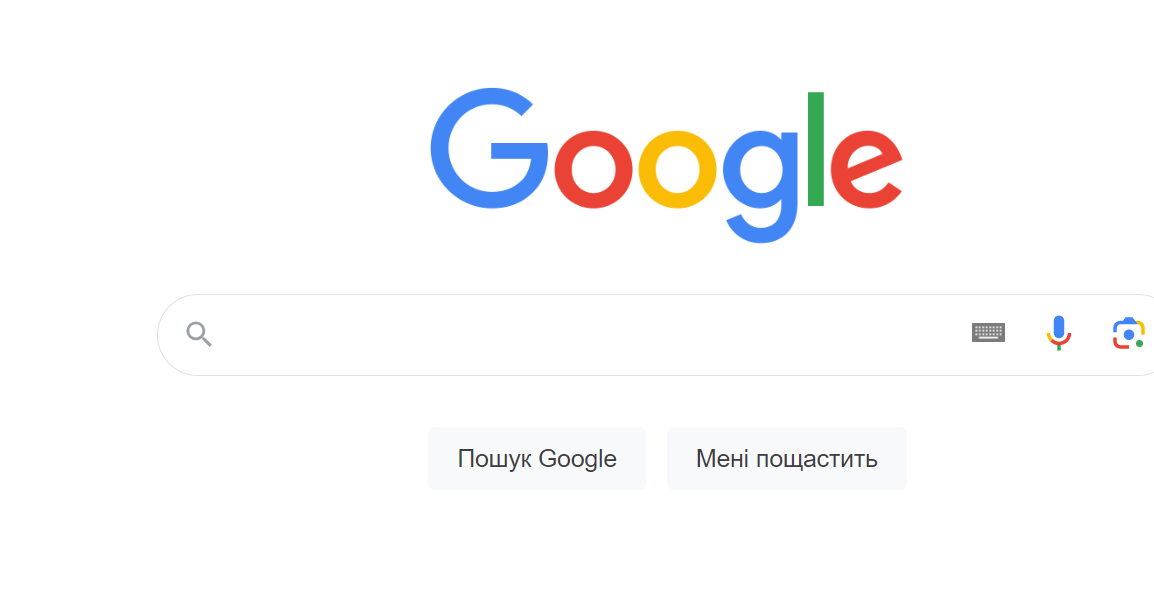 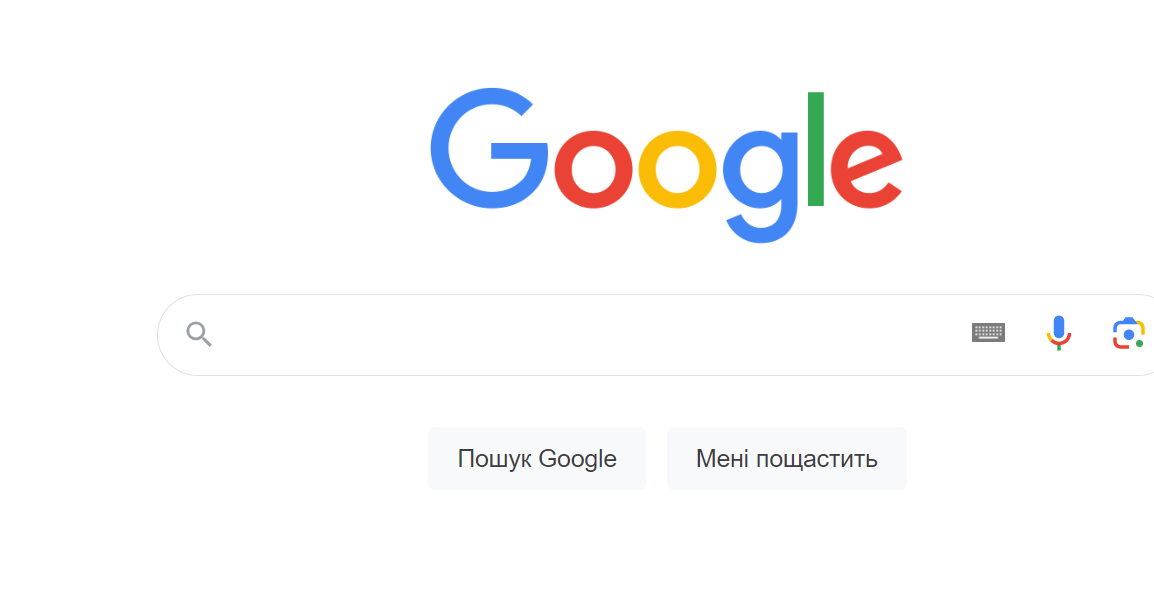 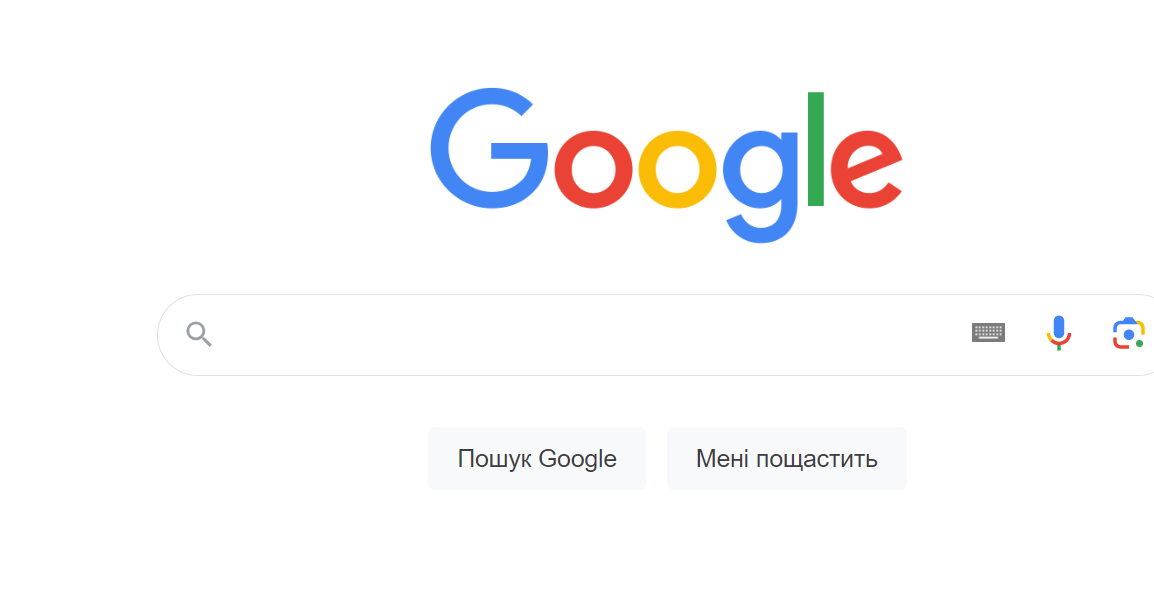 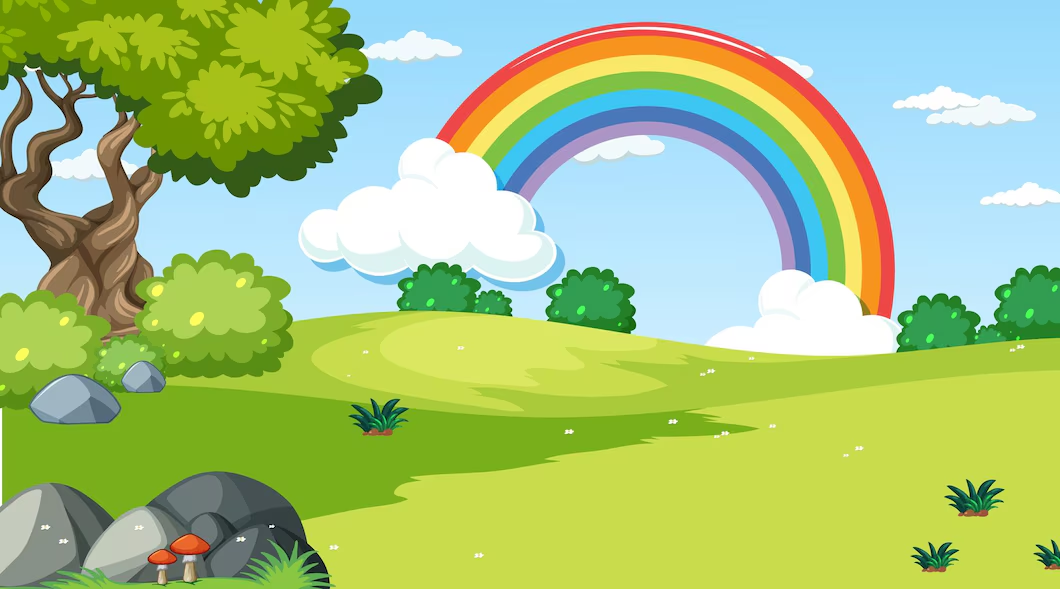 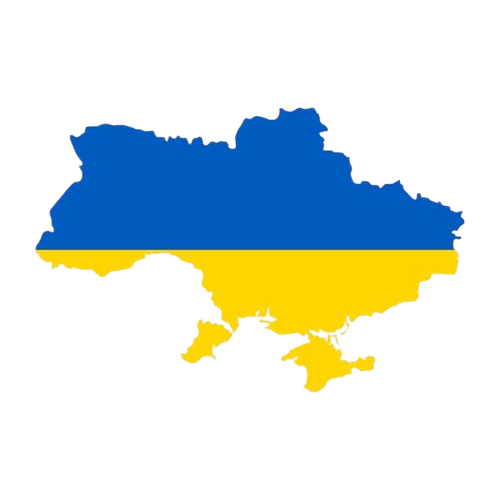 Спільні мрії
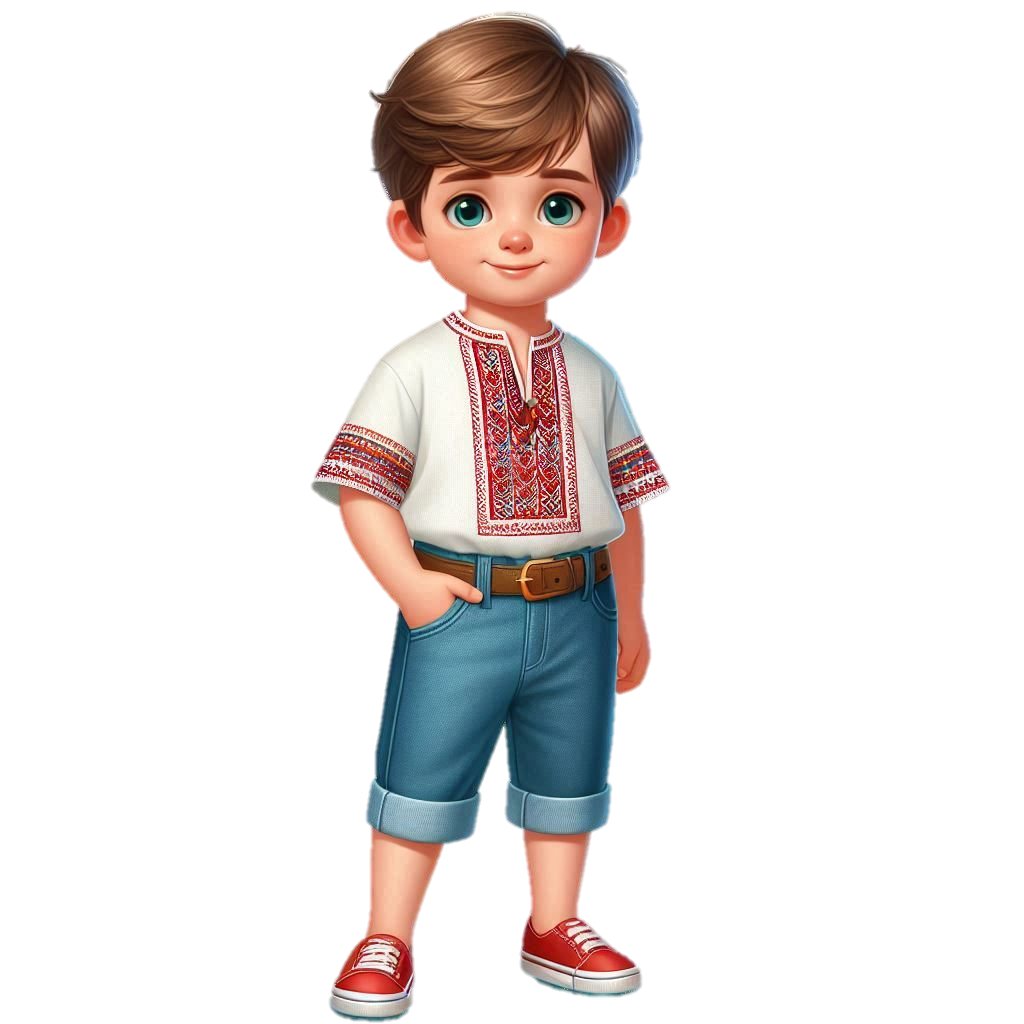 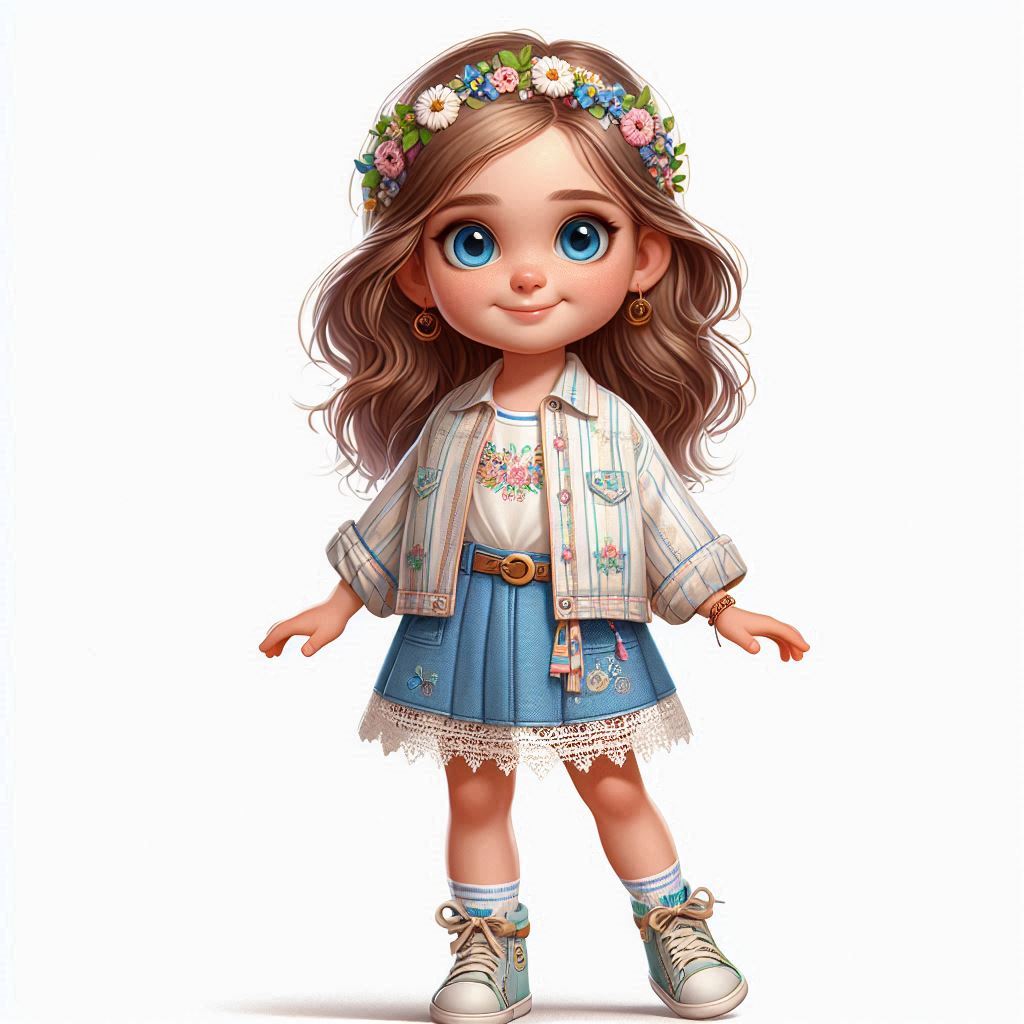 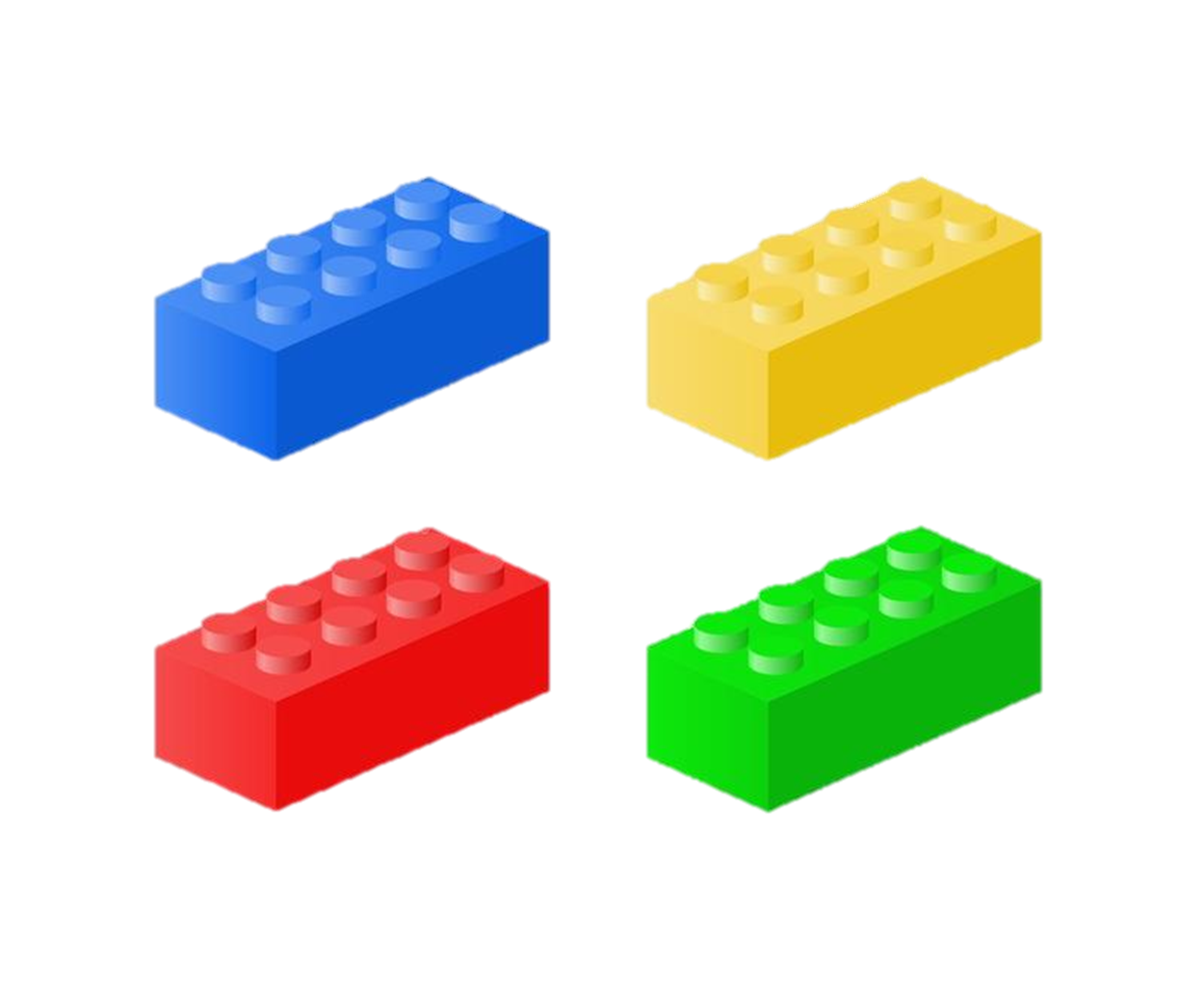 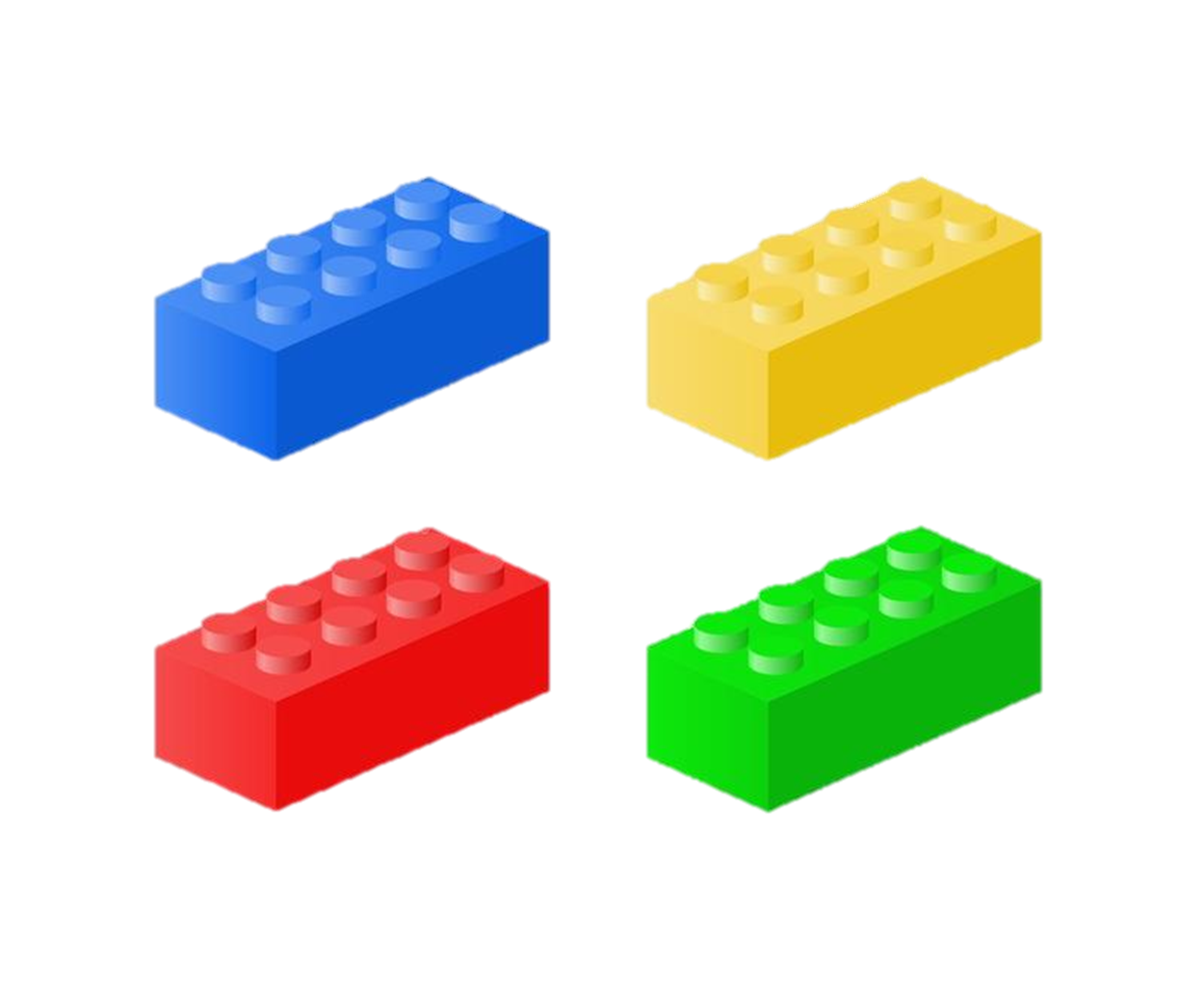 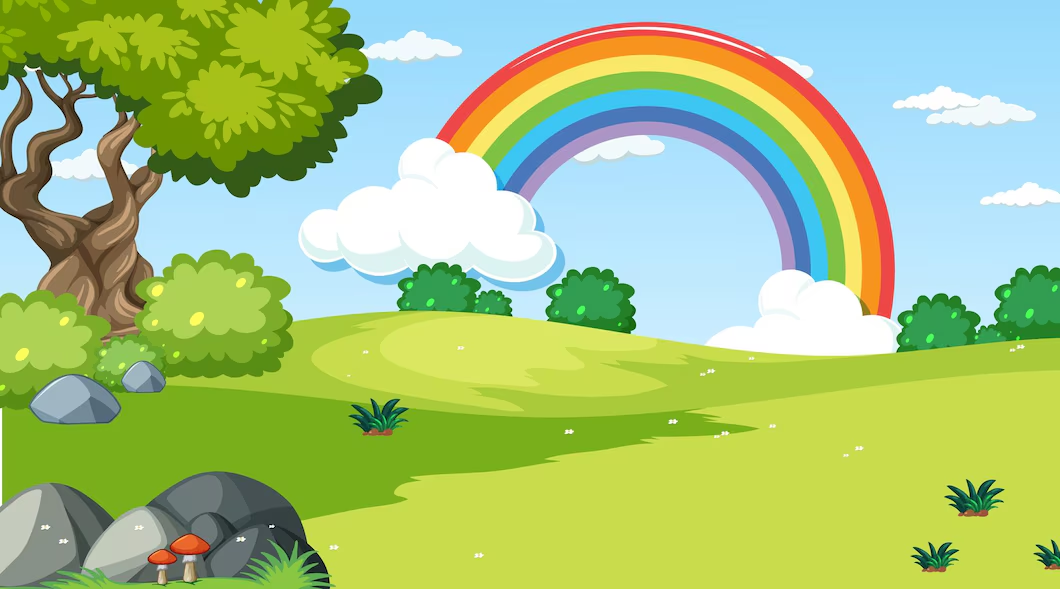 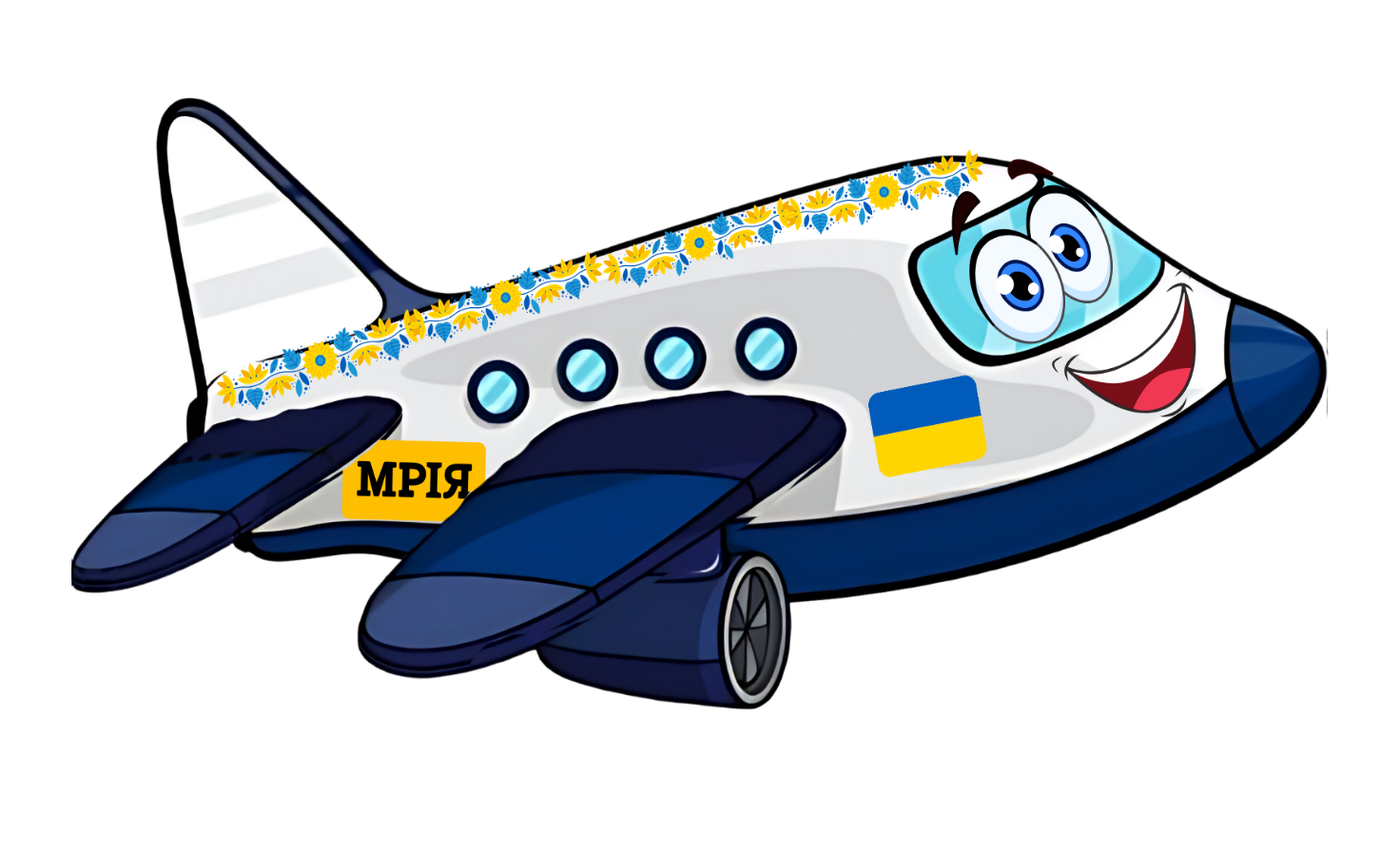 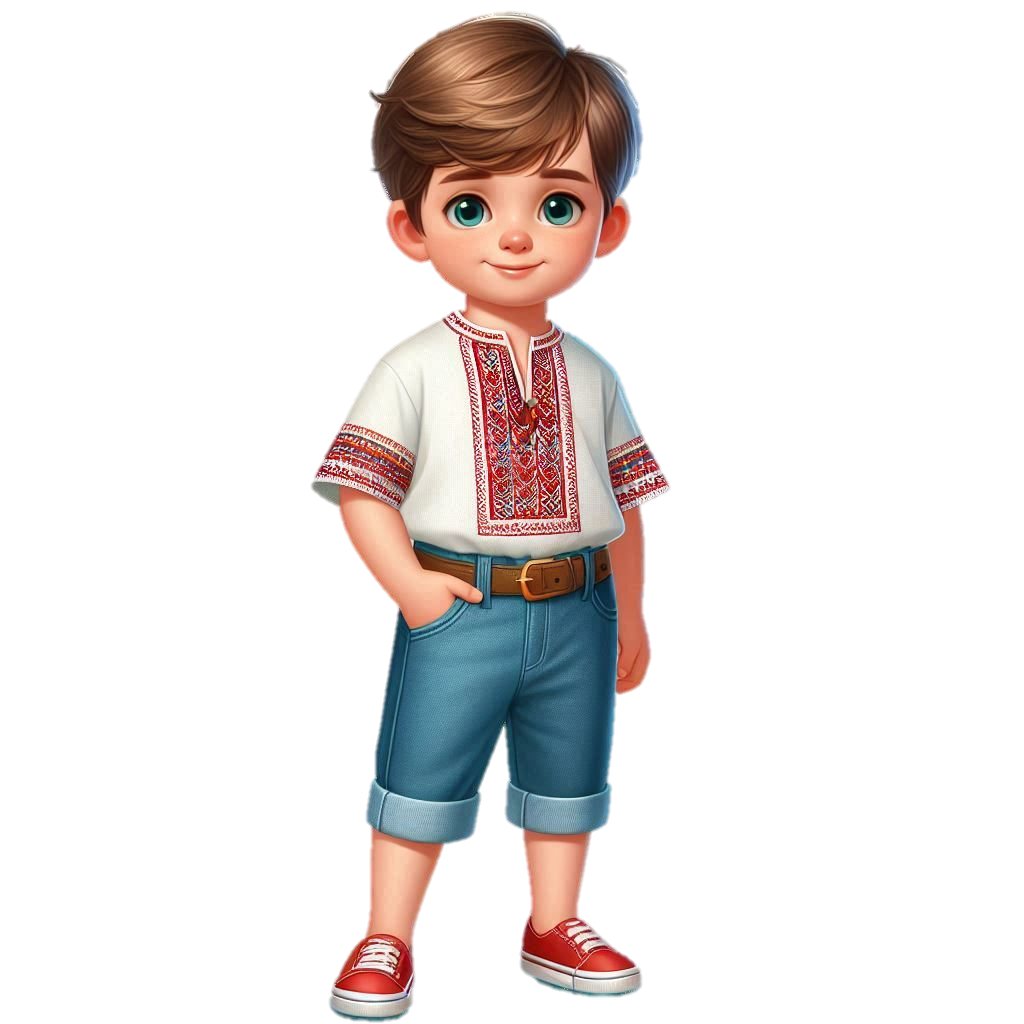 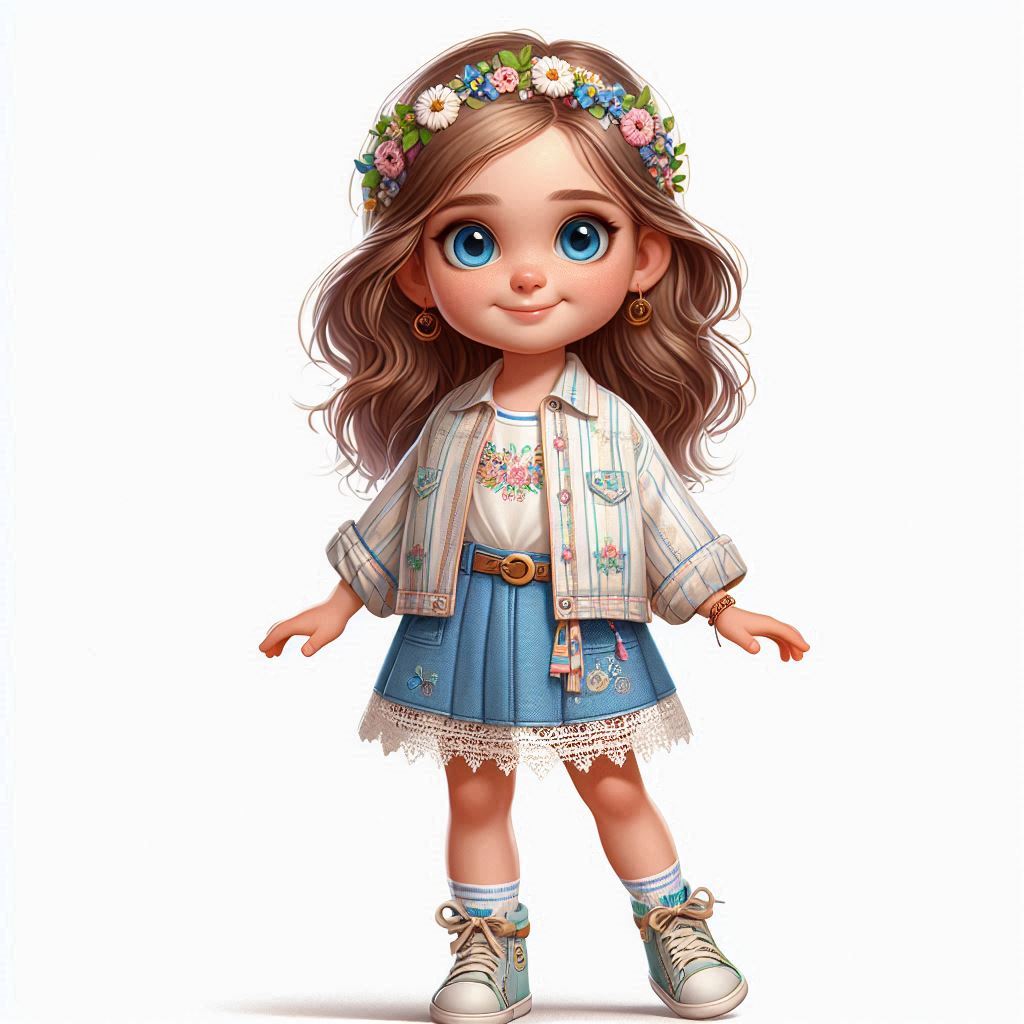 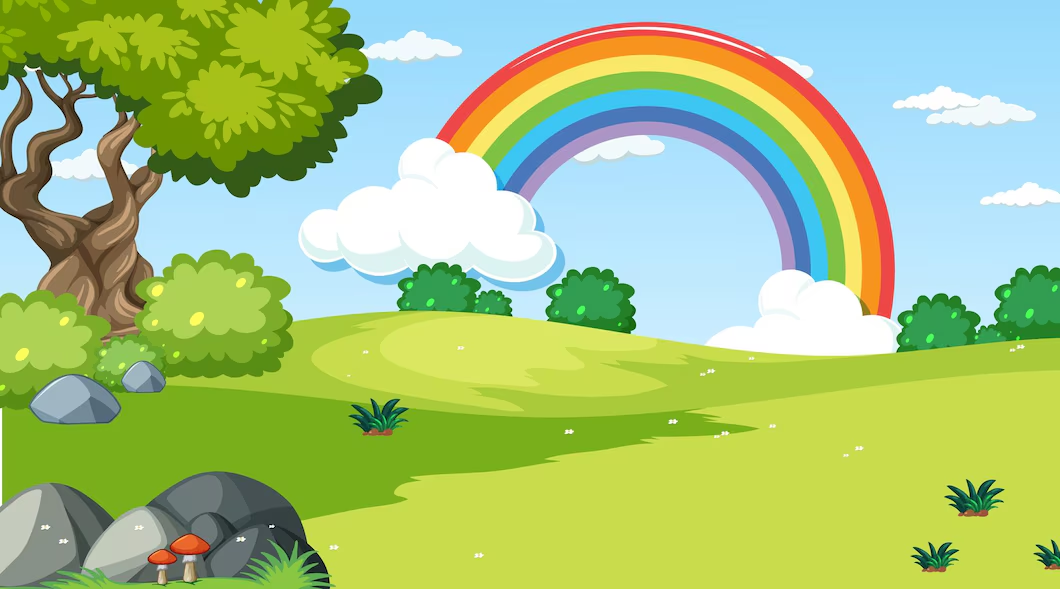 Обери лист, який відповідає кольору твоєї мрії.Намалюй або напиши свою мрію:
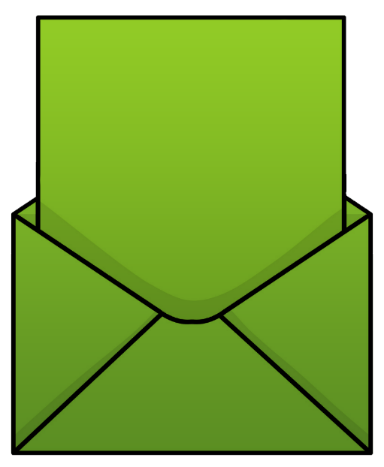 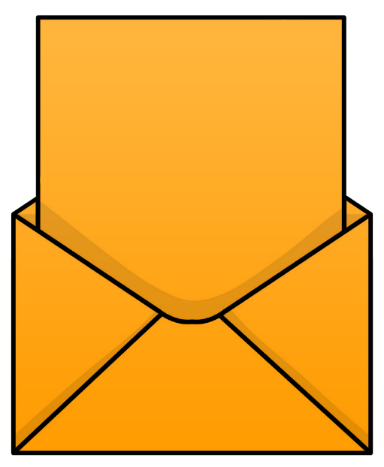 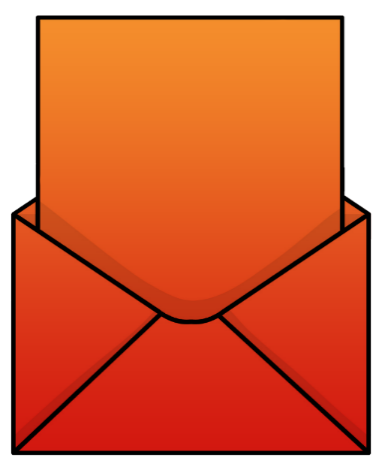 Я мрію зробити…
Я мрію стати...
Я мрію про...
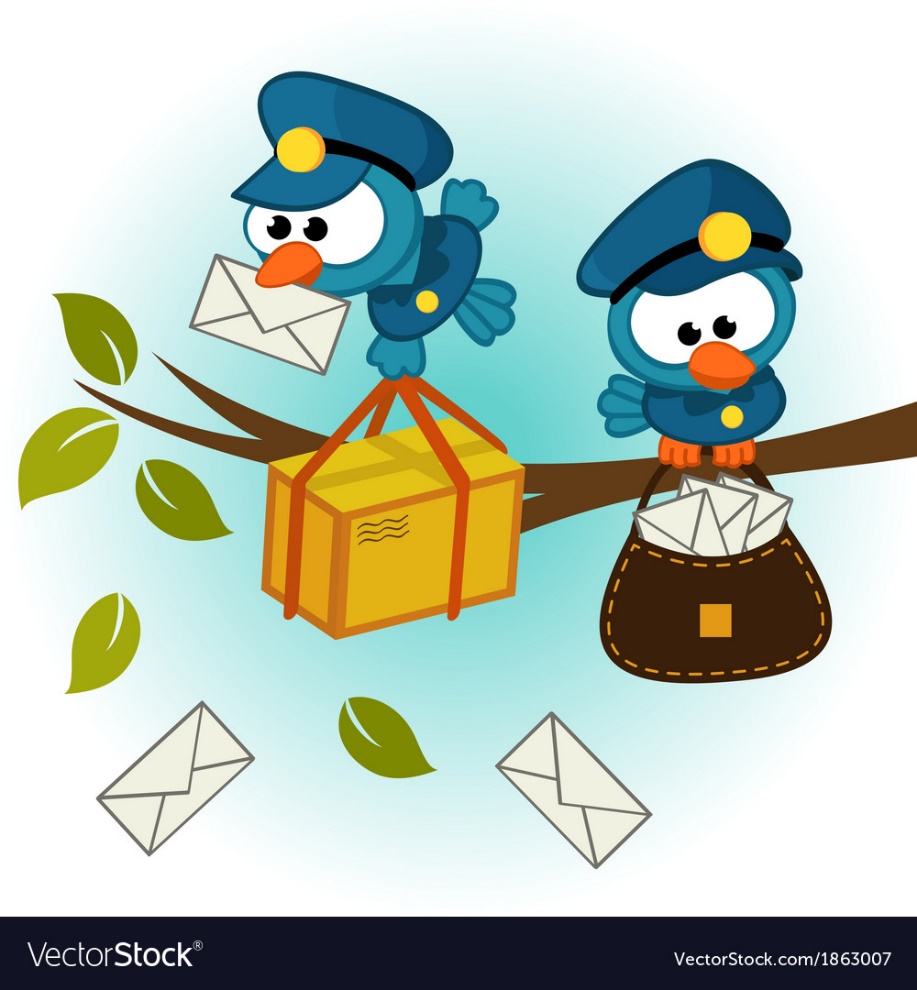 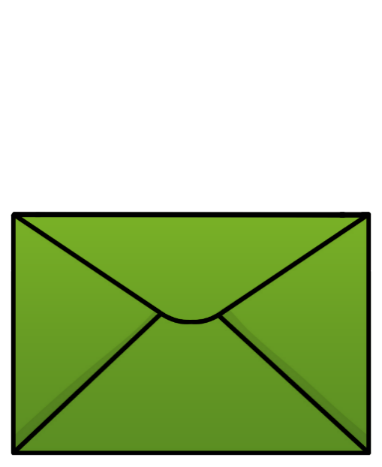 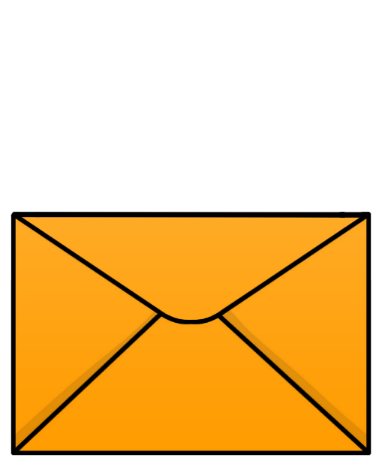 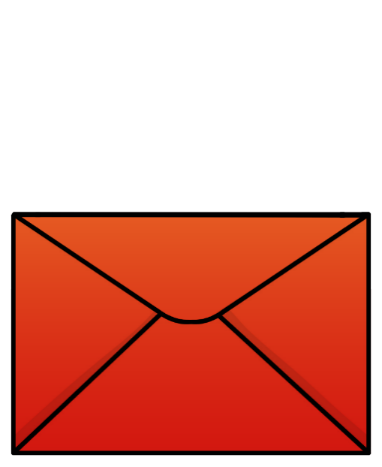 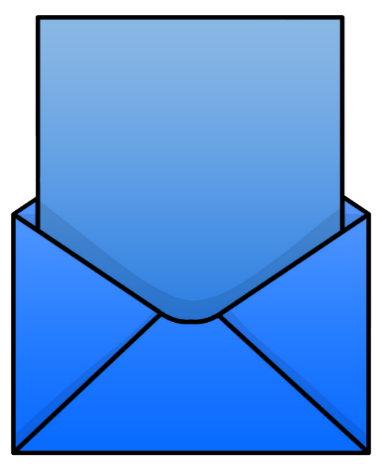 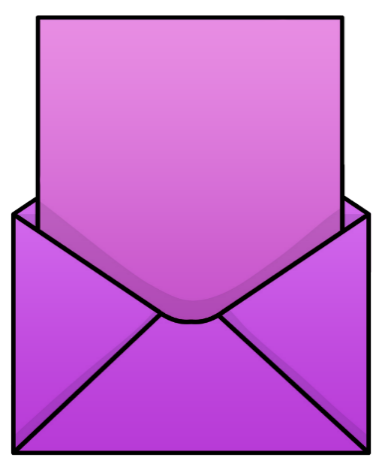 Я бажаю, щоб...
Щоб моя мрія здійснилася, потрібно...
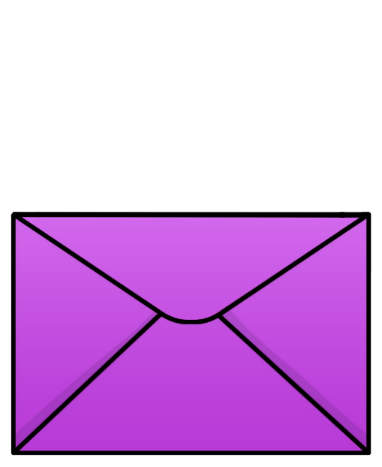 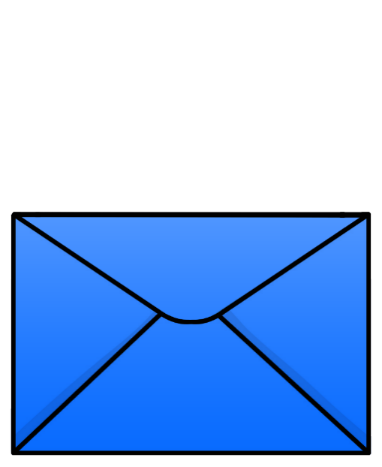 Скажи кожному приємне слово
Розкажи, що робить тебе щас-ливим. Послухай інших
Придумай веселе побажання для товаришів
Проплескай якусь мелодію, щоб діти її упізнали
Зобрази якогось звіра, щоб друзі відгадали
СКАЖИ КОМПЛІМЕНТ ДРУГУ
Розкажи смішну історію
ПОКАЖИ СМІШНУ
МОРДОЧКУ
Подаруй  промінчик  добра
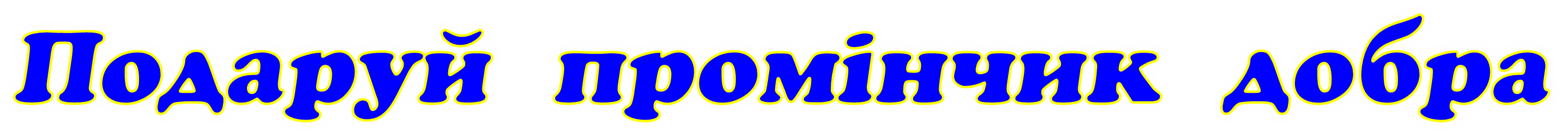 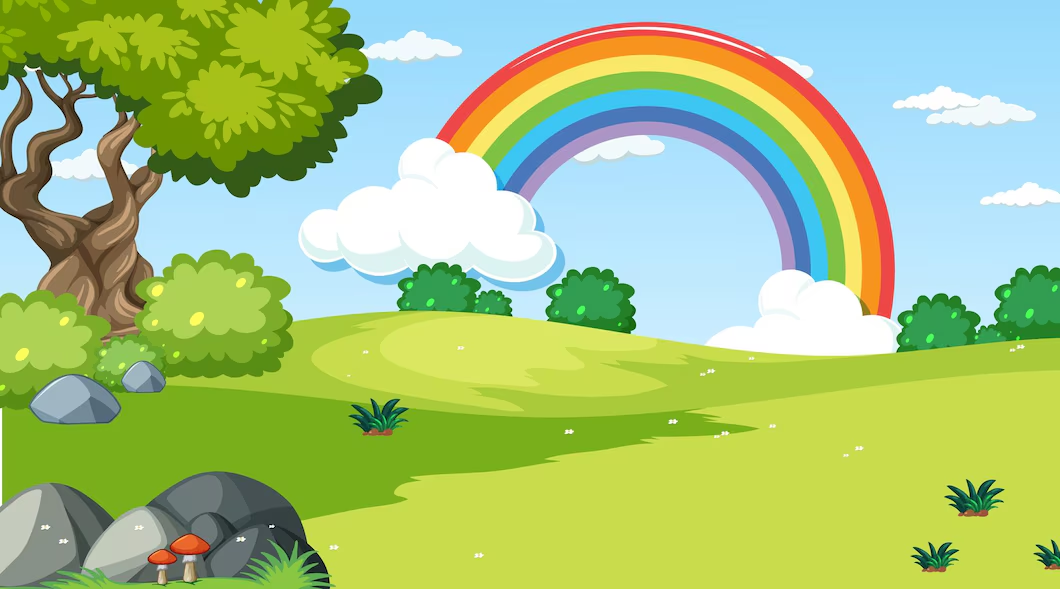 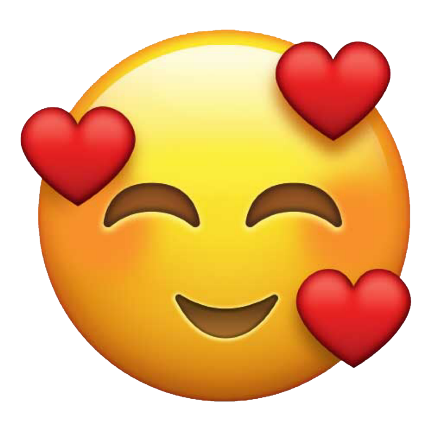 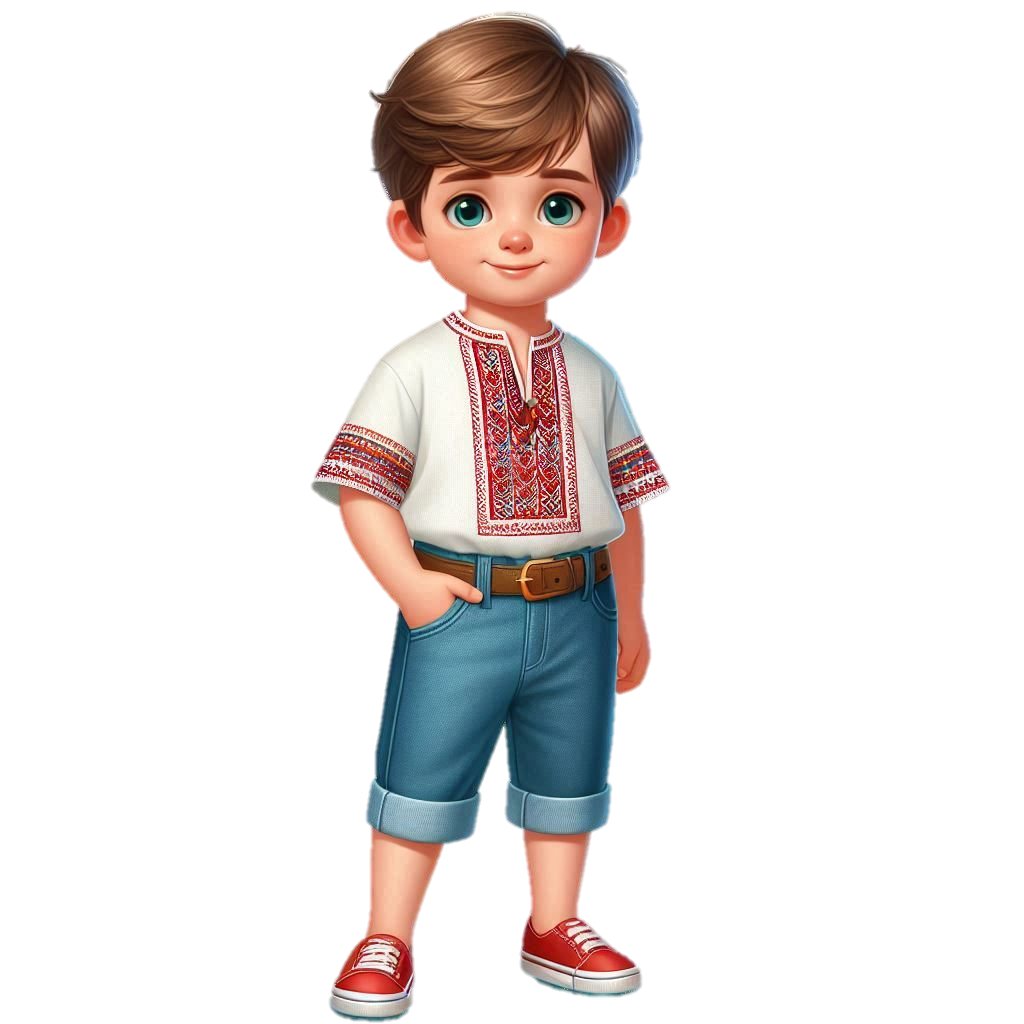 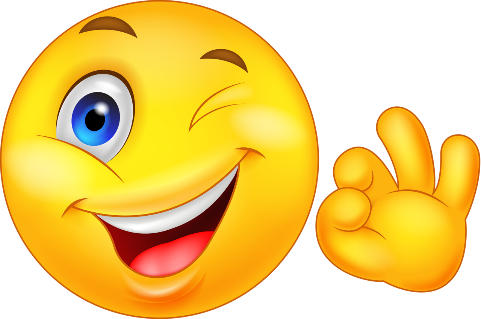 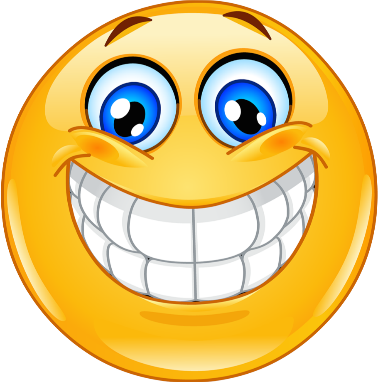 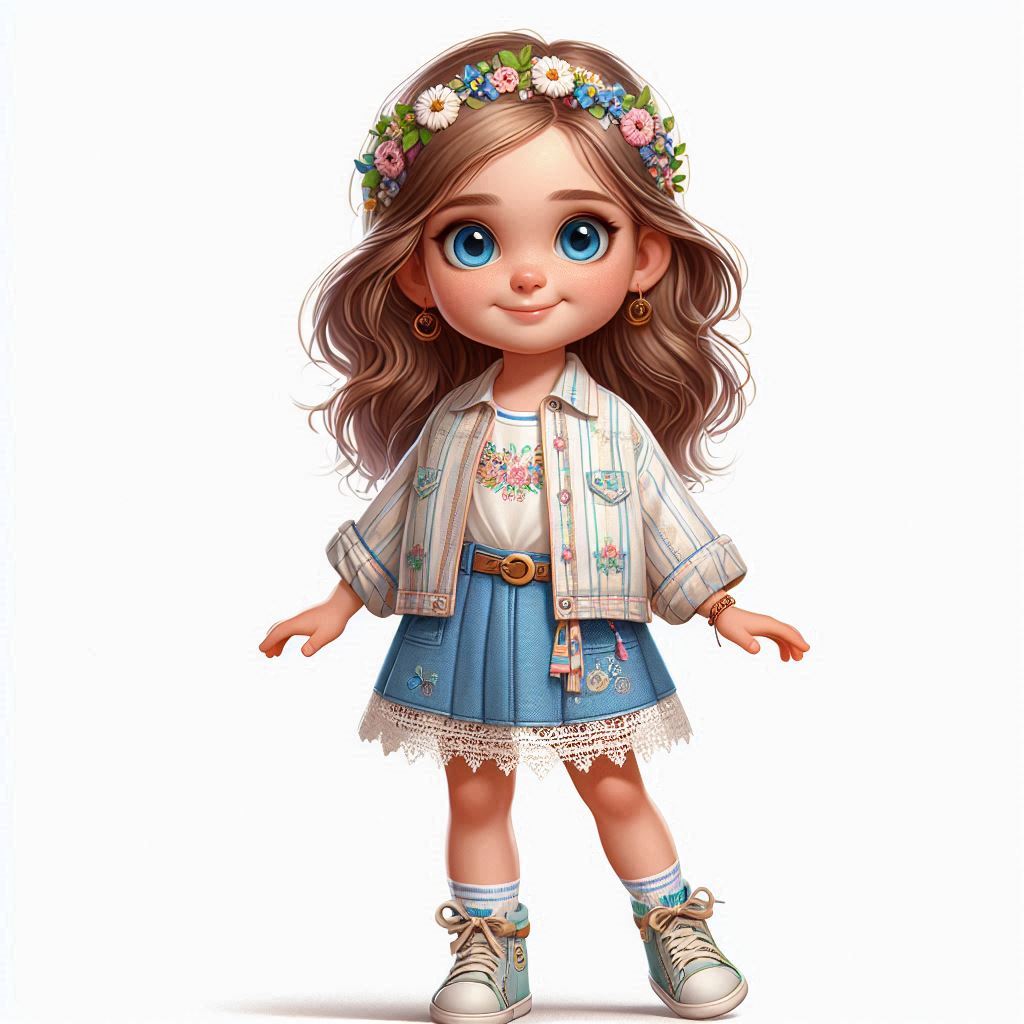 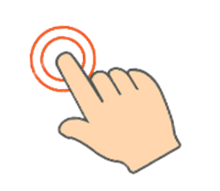 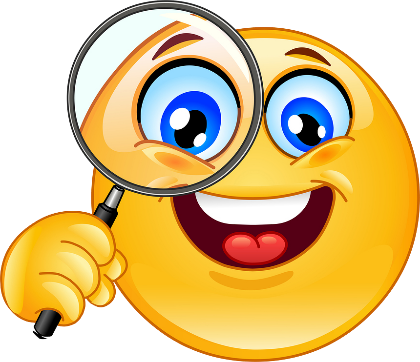 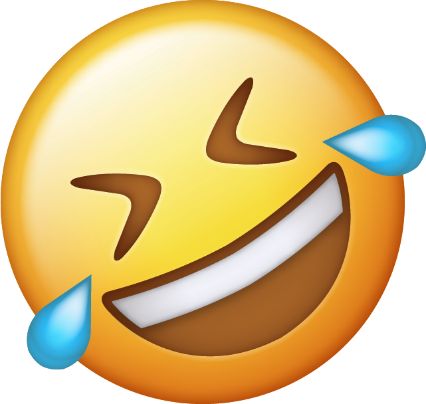 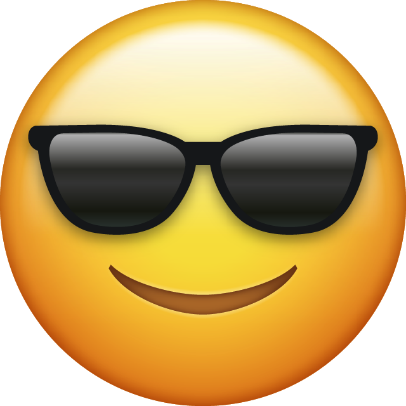 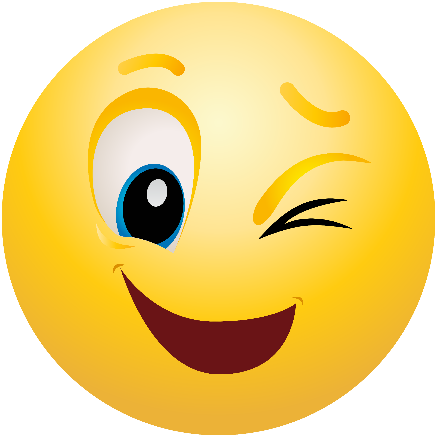 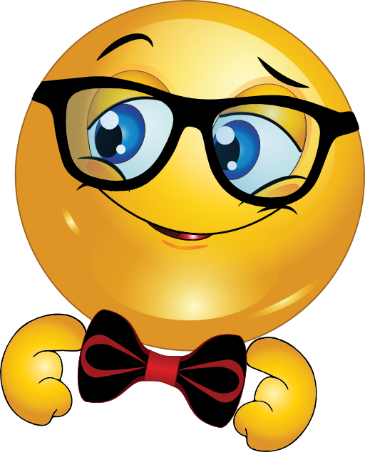 Подаруй  промінчик  добра
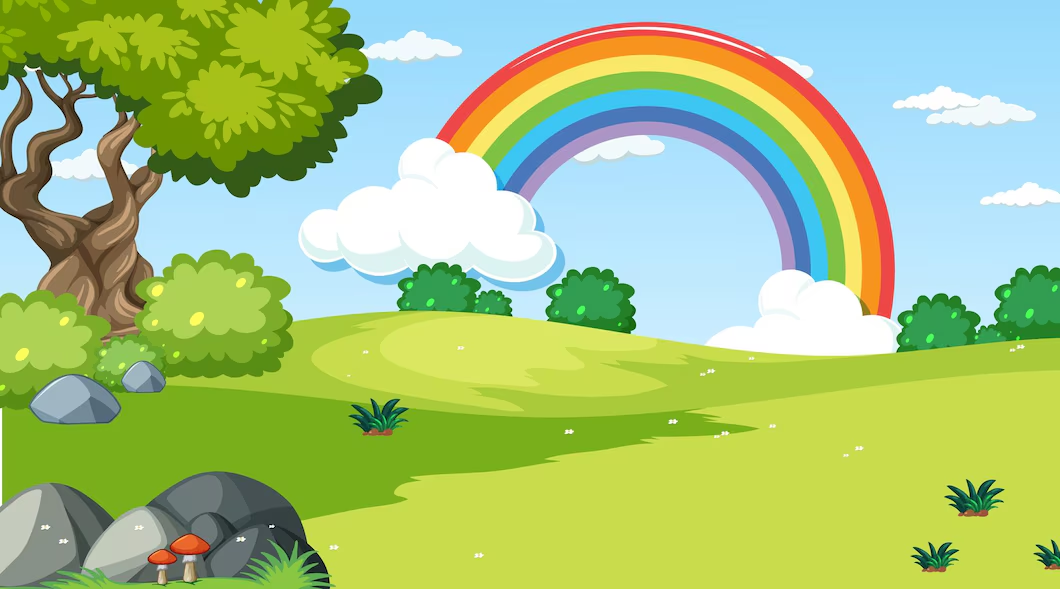 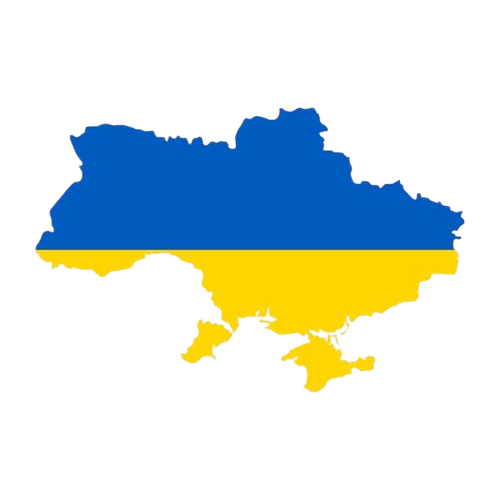 Все буде УКРАЇНА!
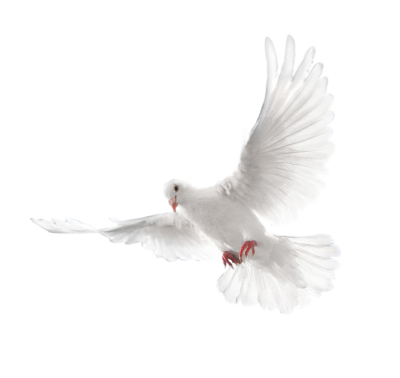 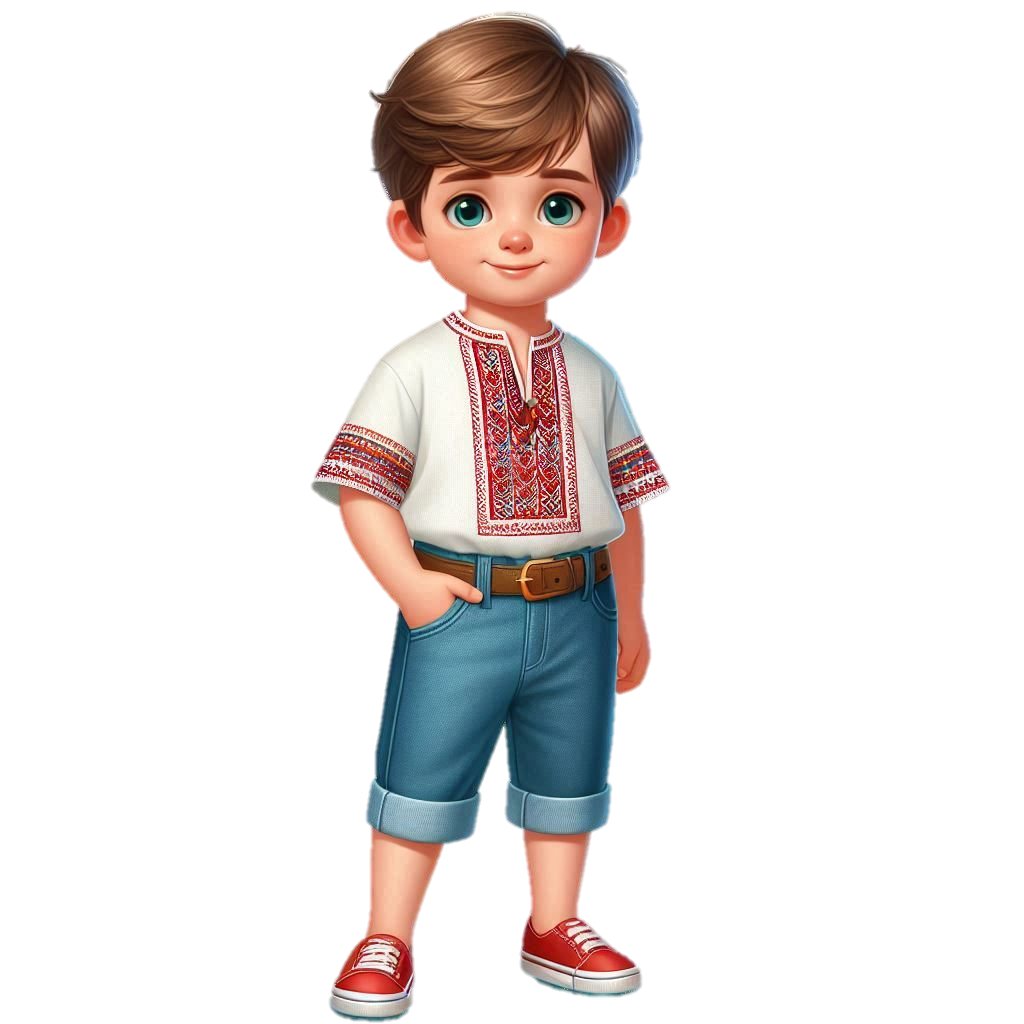 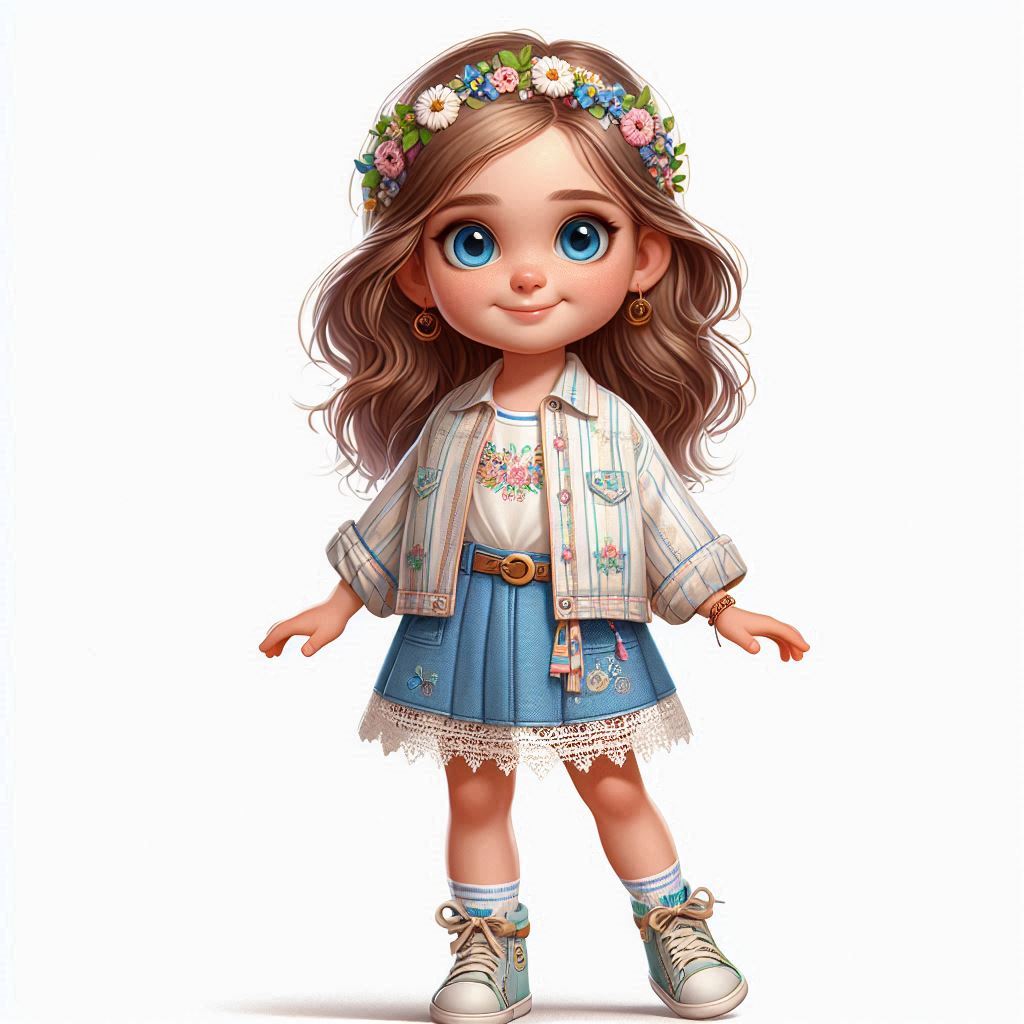